Act Communicate Transcend – ACT 2020-1-HR01-KA227-SCH-094792
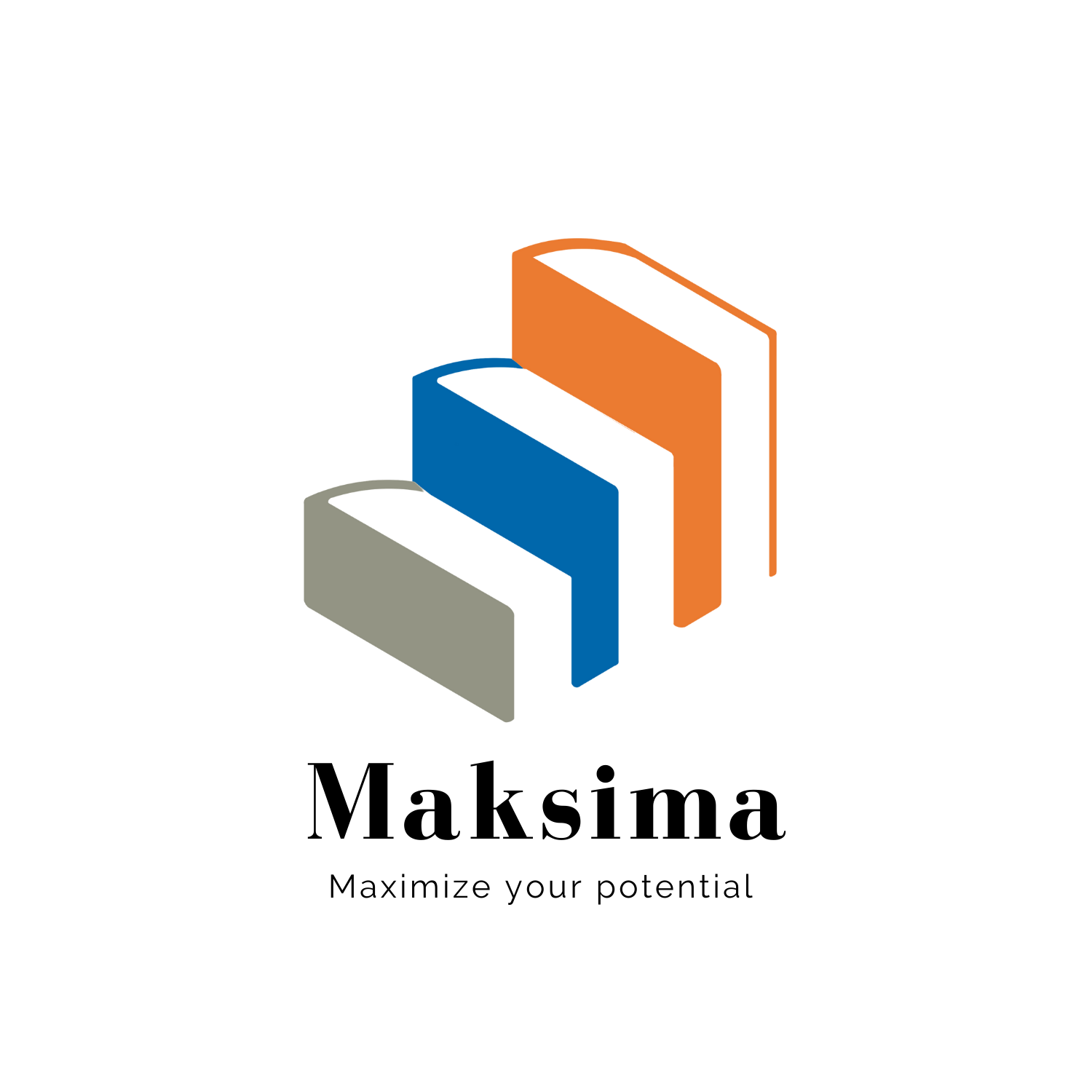 Act Communicate & Transcend (esldramaactivities.eu)

Platforma za e-učenje (esldramaactivities.eu)

 Sredstva za učitelje osnovnih škola (esldramaactivities.eu)

Sredstva za profesore srednjih škola (esldramaactivities.eu)
PRIRUČNIK 
ZA PLATFORMU ZA E-UČENJE
& 
RESURSI
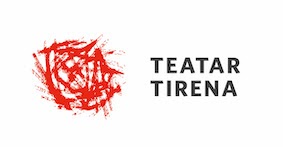 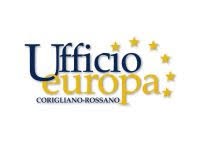 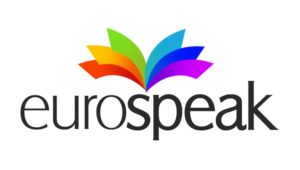 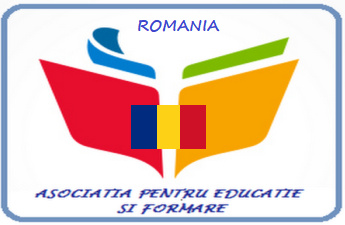 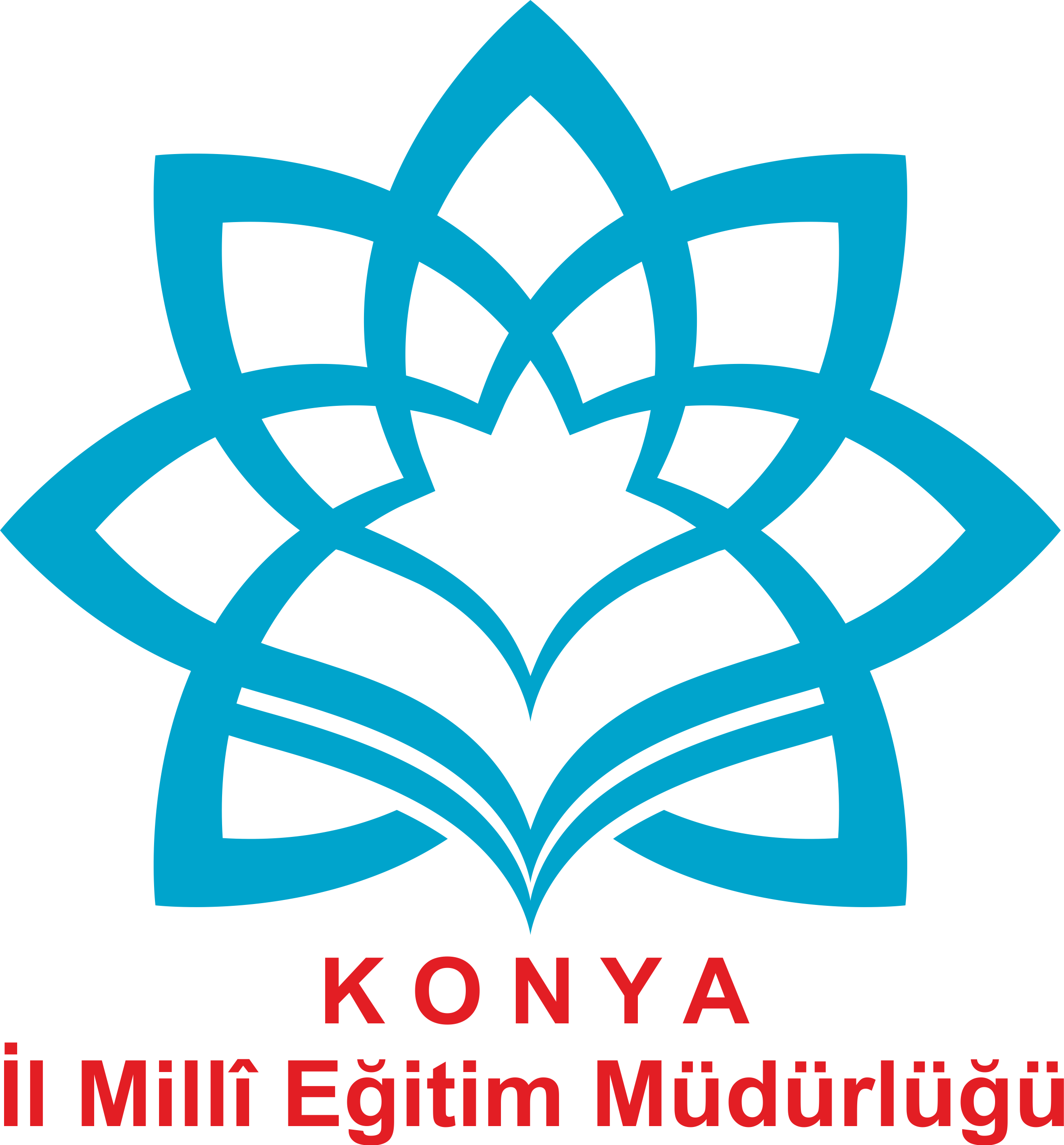 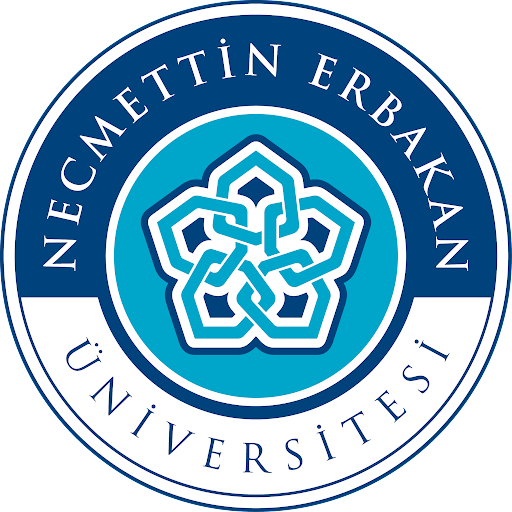 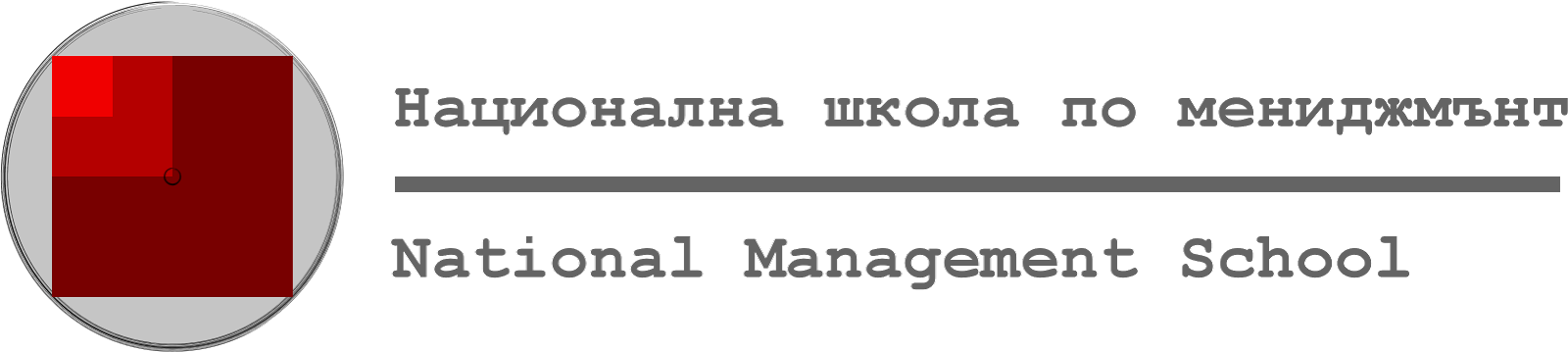 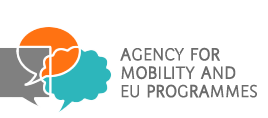 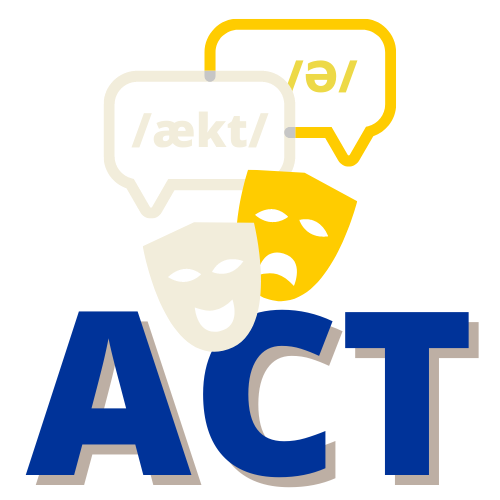 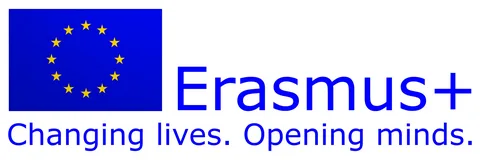 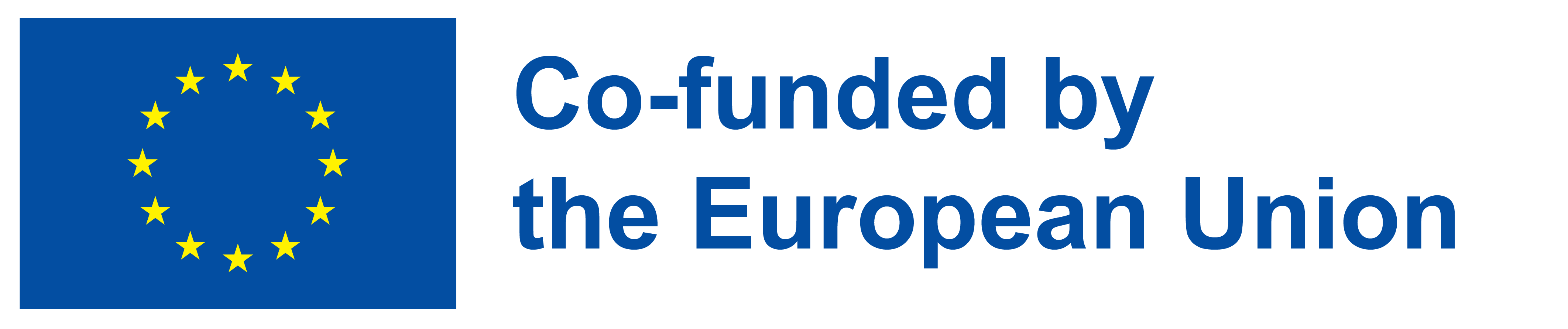 PRIRUČNIK
e-Learning Platform (esldramaactivities.eu)
ACT – Act Communicate & Transcend is a project that is in complete harmony with the European Council’s recommendation on a comprehensive approach to teaching and learning of languages issued in 2018 which states that «multilingual competence is at the heart of the vision of a European Education Area.» It answers Erasmus+ call to support art, cultural and education sectors in addressing challenges caused by COVID-19.
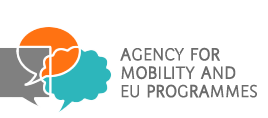 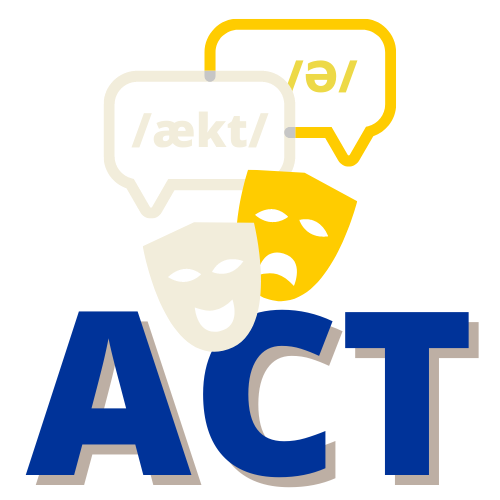 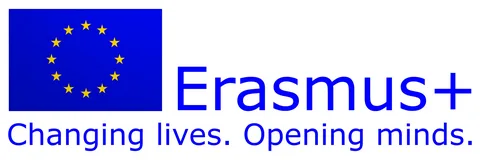 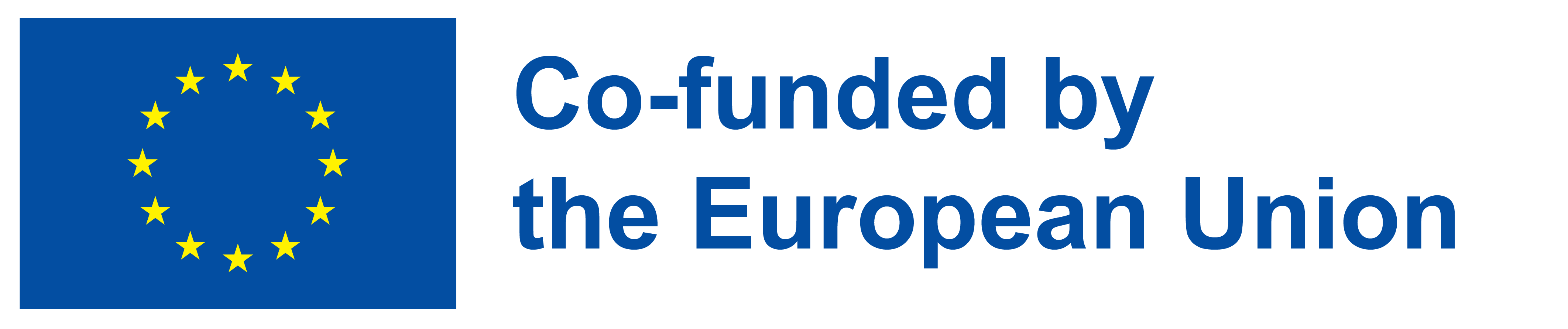 PRIRUČNIK
e-Learning Platform (esldramaactivities.eu)
Najnovija istraživanja o postignućima učenika engleskog jezika kao i komparativna analiza jezika u obrazovanju i osposobljavanju diljem EU-a otkrili su da se "većina država članica suočava s izazovima u osiguravanju odgovarajućih ishoda učenja u području jezika", kako je navedeno u službenom dokumentu EU-a. dokument. To jasno ukazuje na nužnost izmjene nastavnih planova i programa i osiguravanja inovativnog alata koji će biti usmjeren na poboljšanje govornih vještina engleskog jezika.
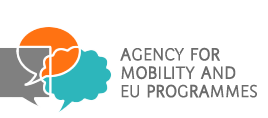 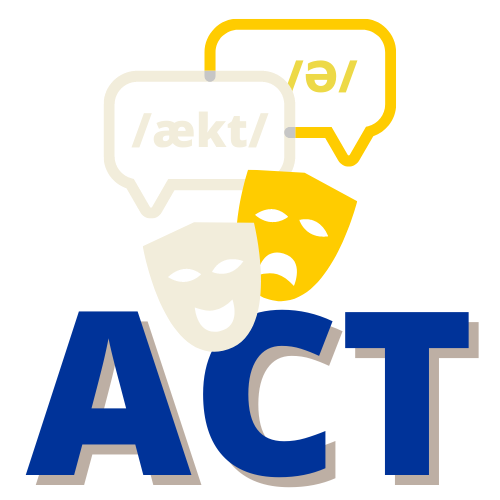 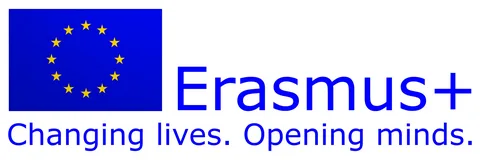 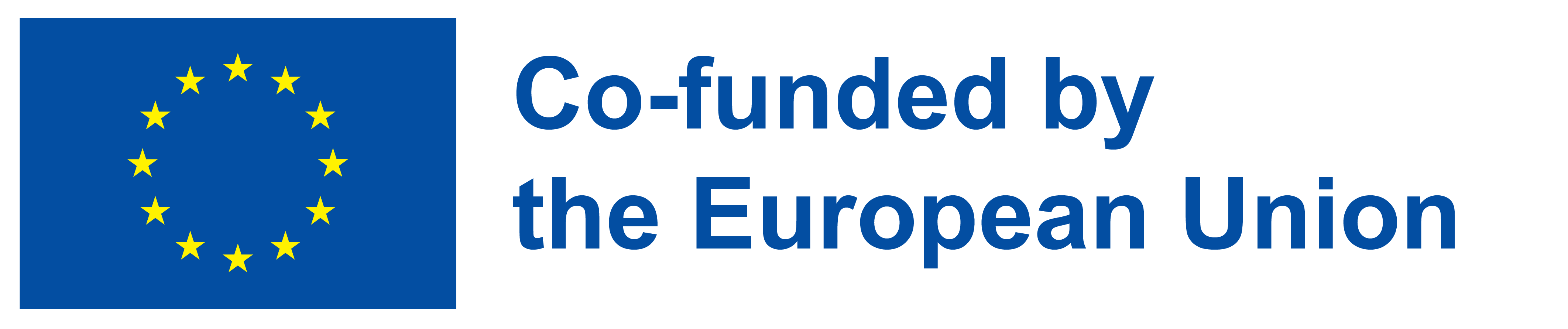 PRIRUČNIK
e-Learning Platform (esldramaactivities.eu)
Vjerujemo da će uvođenje dramskih aktivnosti u učionice diljem Europe povećati razinu motivacije, interesa, angažmana učenika i, što je najvažnije, olakšati njihov proces učenja, kao i poboljšati njihove govorne vještine.
Okupili smo 8 partnera iz 6 različitih zemalja i zaposlili 12 ESL učitelja kako bismo ovaj projekt oživjeli i provodili 24 mjeseca. Naša multikulturalna i raznolika međusektorska suradnja uključuje kazališnu trupu, ravnateljstvo, sveučilište, dvije nevladine organizacije, centar za obrazovanje odraslih i školu stranih jezika.
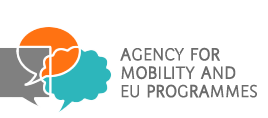 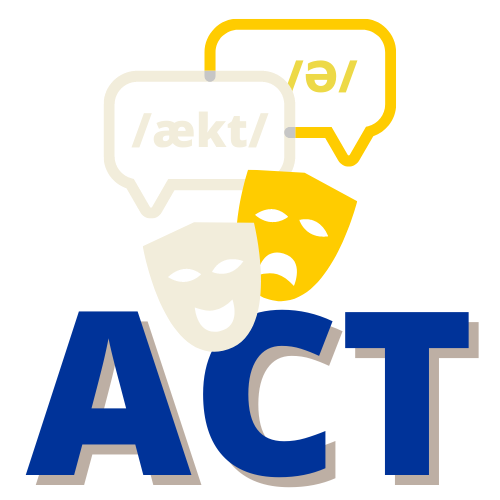 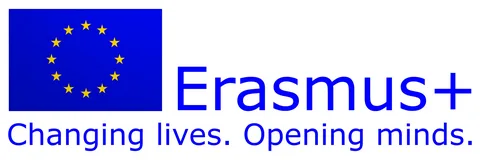 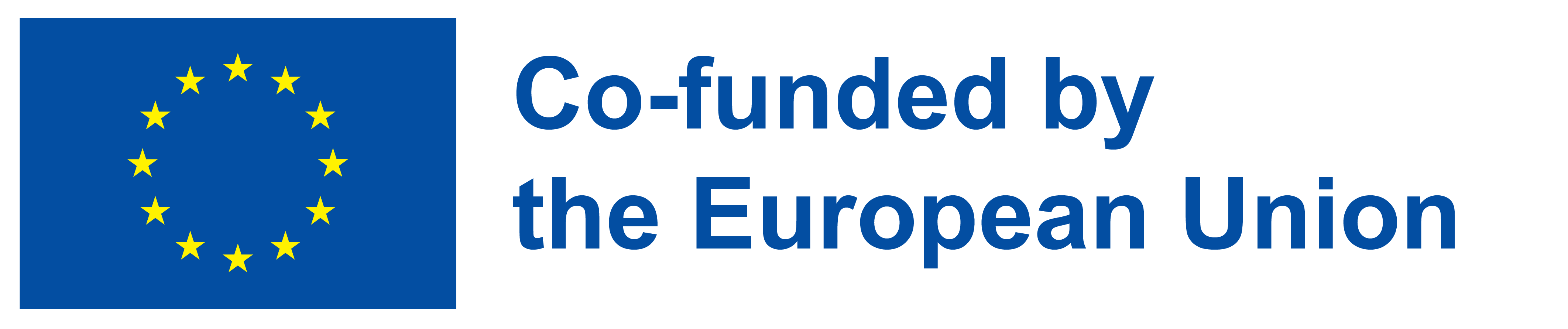 PRIRUČNIK
e-Learning Platform (esldramaactivities.eu)
Ciljevi našeg projekta su
pomoći u napredovanju učenja engleskog kao stranog jezika, posebno govornih vještina, razvojem rubrike za procjenu govora, skupa materijala za obuku, dramske knjige aktivnosti i, konačno, platforme za e-učenje koja će ujediniti sve prethodno spomenute intelektualne rezultate i biti dostupni za korištenje i nastavnicima i njihovim učenicima čak i nakon završetka projekta,
razvijati nove i inovativne nastavne metode i izravno ih implementirati u praksu te stručno usavršavanje kroz projektni rad.
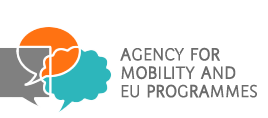 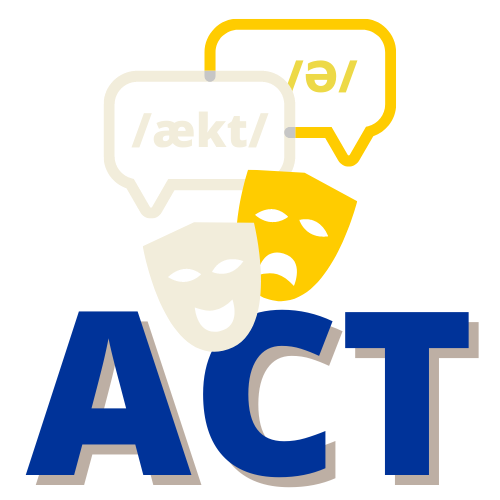 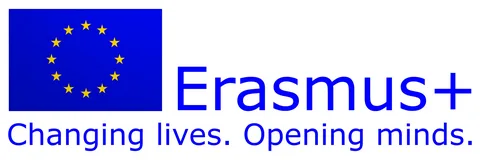 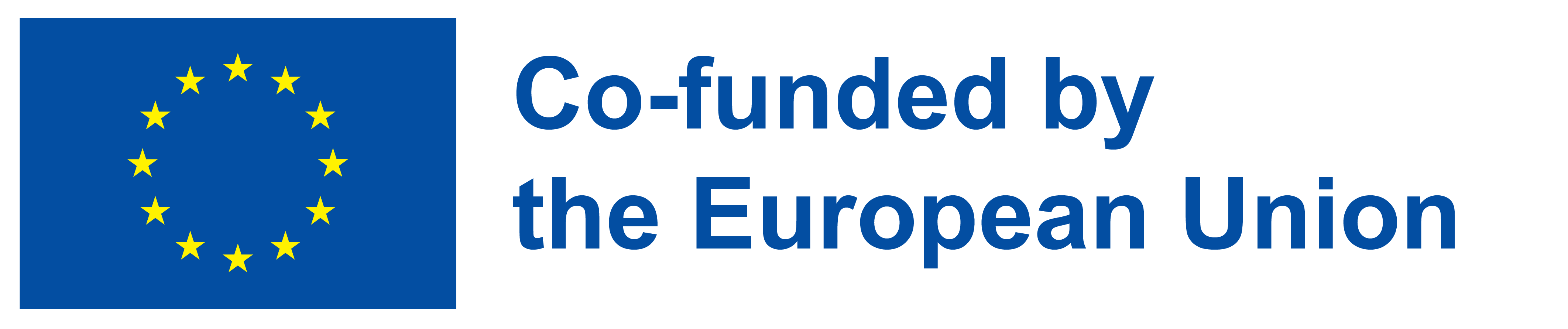 PRIRUČNIK
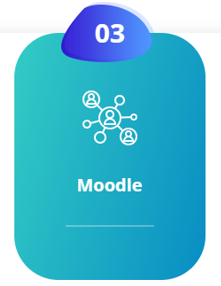 e-Learning Platform (esldramaactivities.eu)
Da biste ušli na platformu, prvo kliknite zaweb stranici projekta
www.esldramaactivities.eu
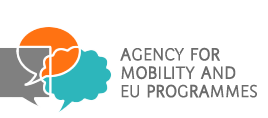 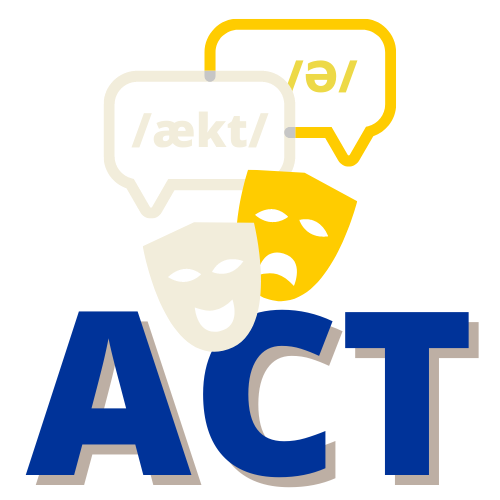 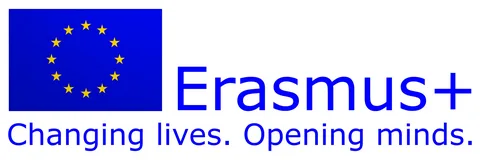 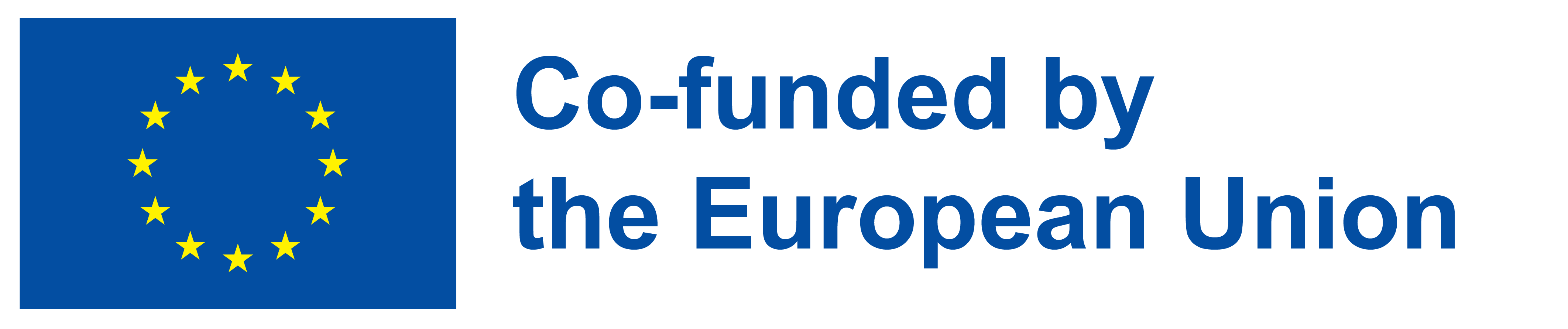 PRIRUČNIK
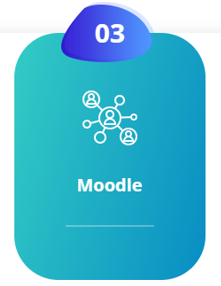 e-Learning Platform (esldramaactivities.eu)
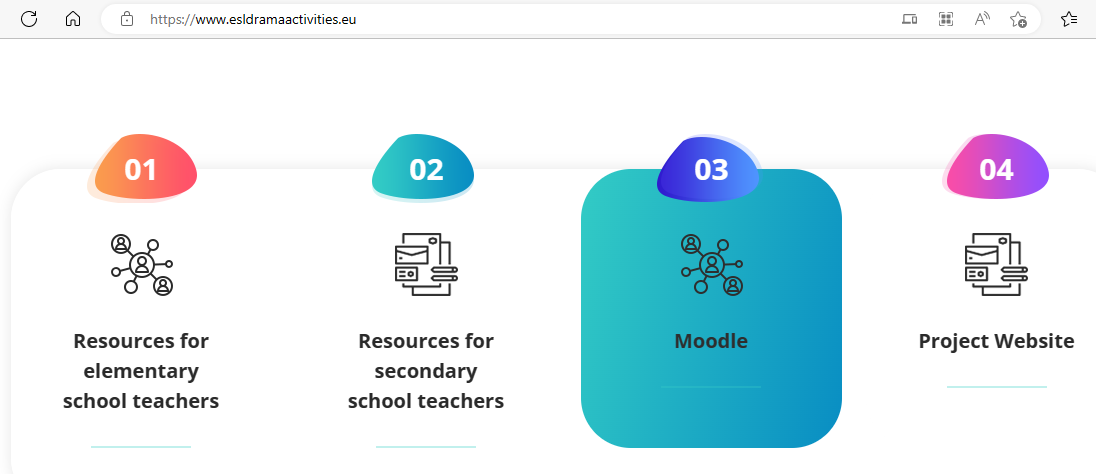 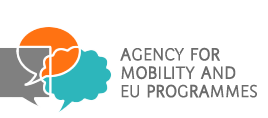 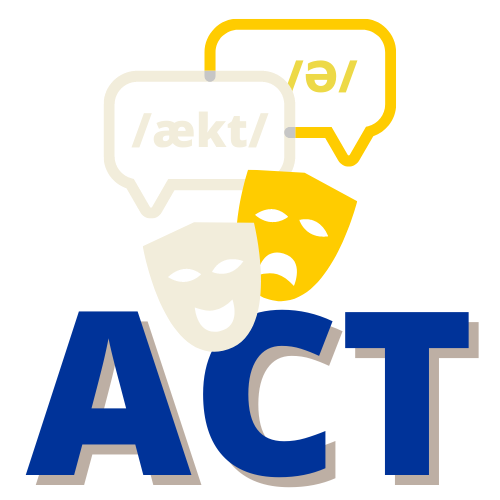 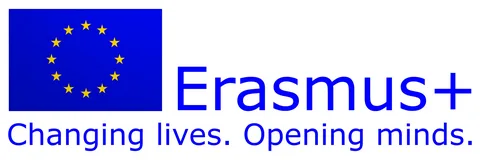 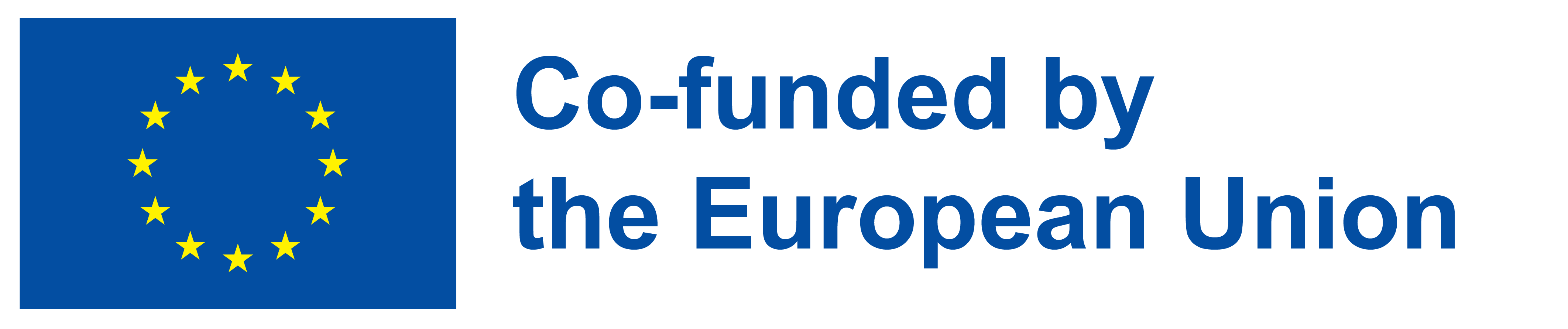 PRIRUČNIK
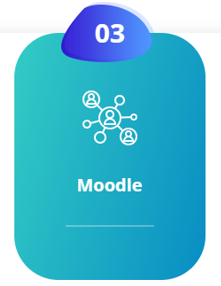 e-Learning Platform (esldramaactivities.eu)
Kada vidite početnu stranicu kao što je prikazano prije, kliknite odjeljak «Moodle» i tada ćete se moći prijaviti i prijaviti na Moodle platformu
Platforma za e-učenje (esldramaactivities.eu)
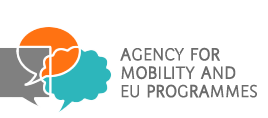 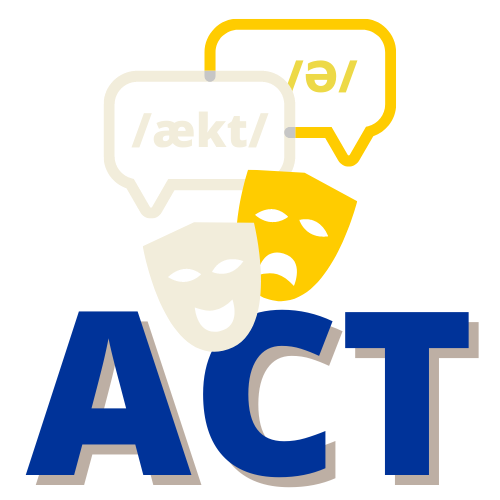 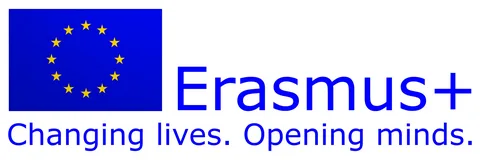 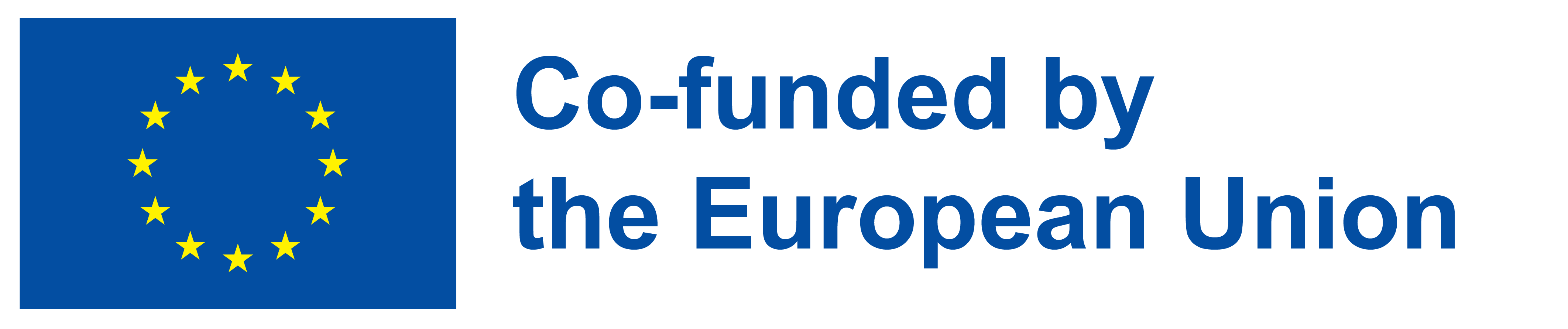 PRIRUČNIK
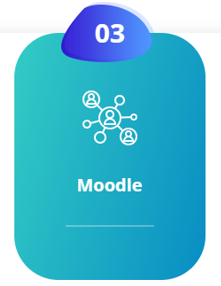 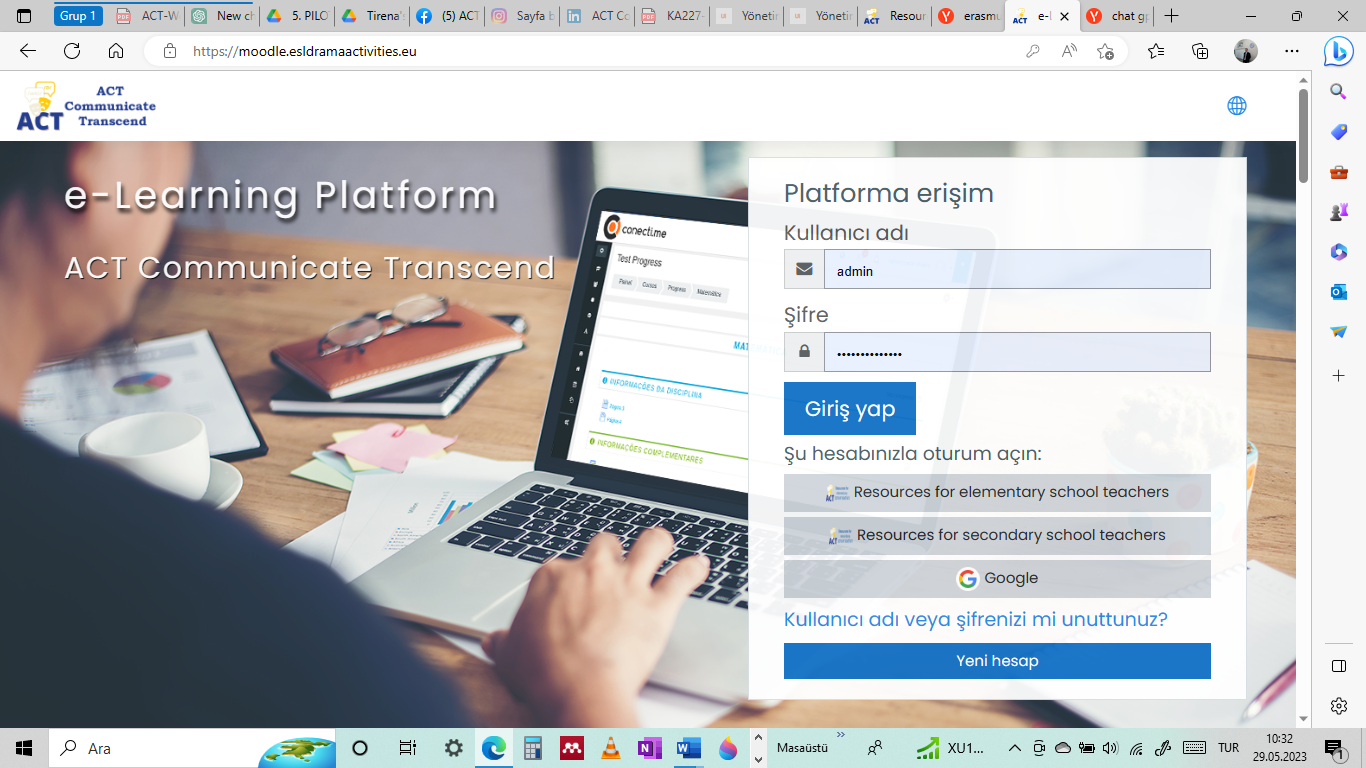 e-Learning Platform (esldramaactivities.eu)
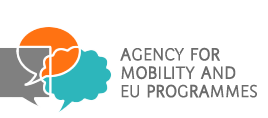 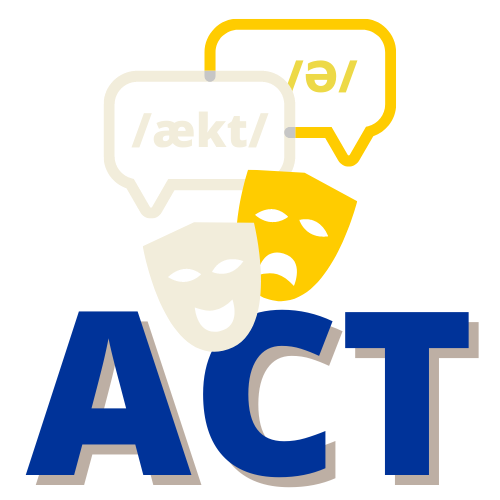 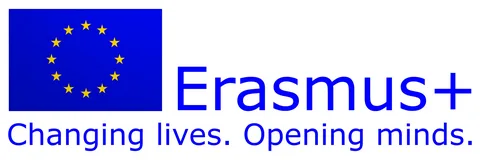 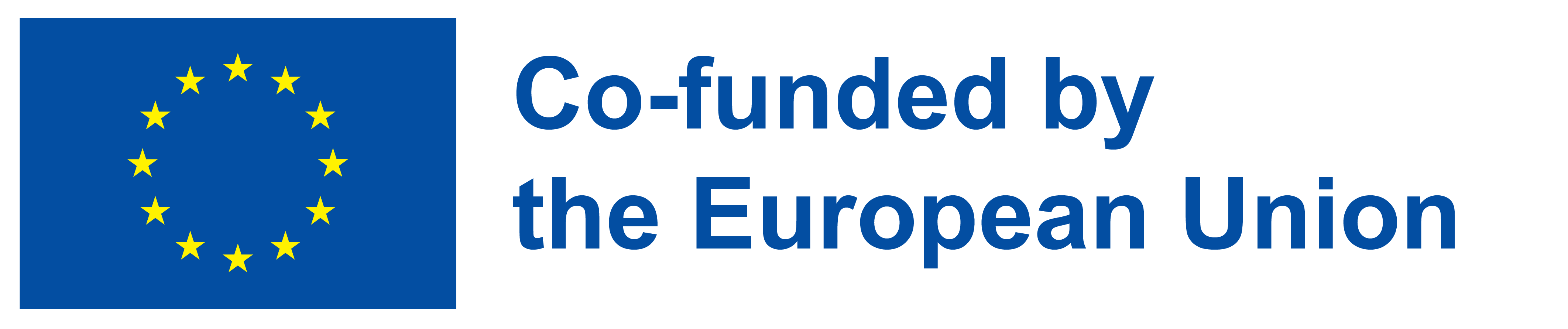 PRIRUČNIK
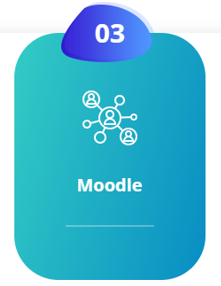 e-Learning Platform (esldramaactivities.eu)
PODSJETNIK!!! Molimo imajte na umu da ćete se najprije morati registrirati za 

Sredstva za učitelje osnovnih škola 
Lli do
 kako biste se registrirali na Moodle platformu prije ulaska u nju  kako biste se registrirali na Moodle platformu prije ulaska u nju
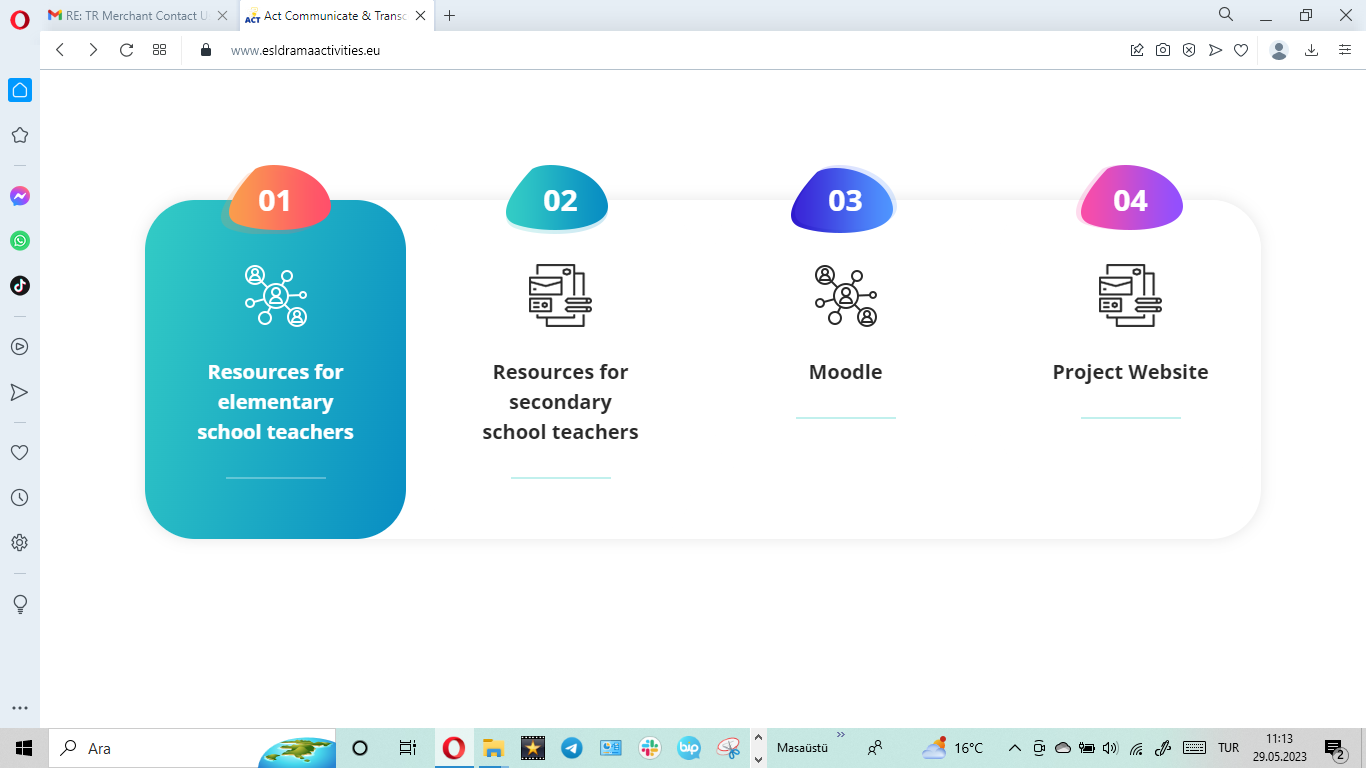 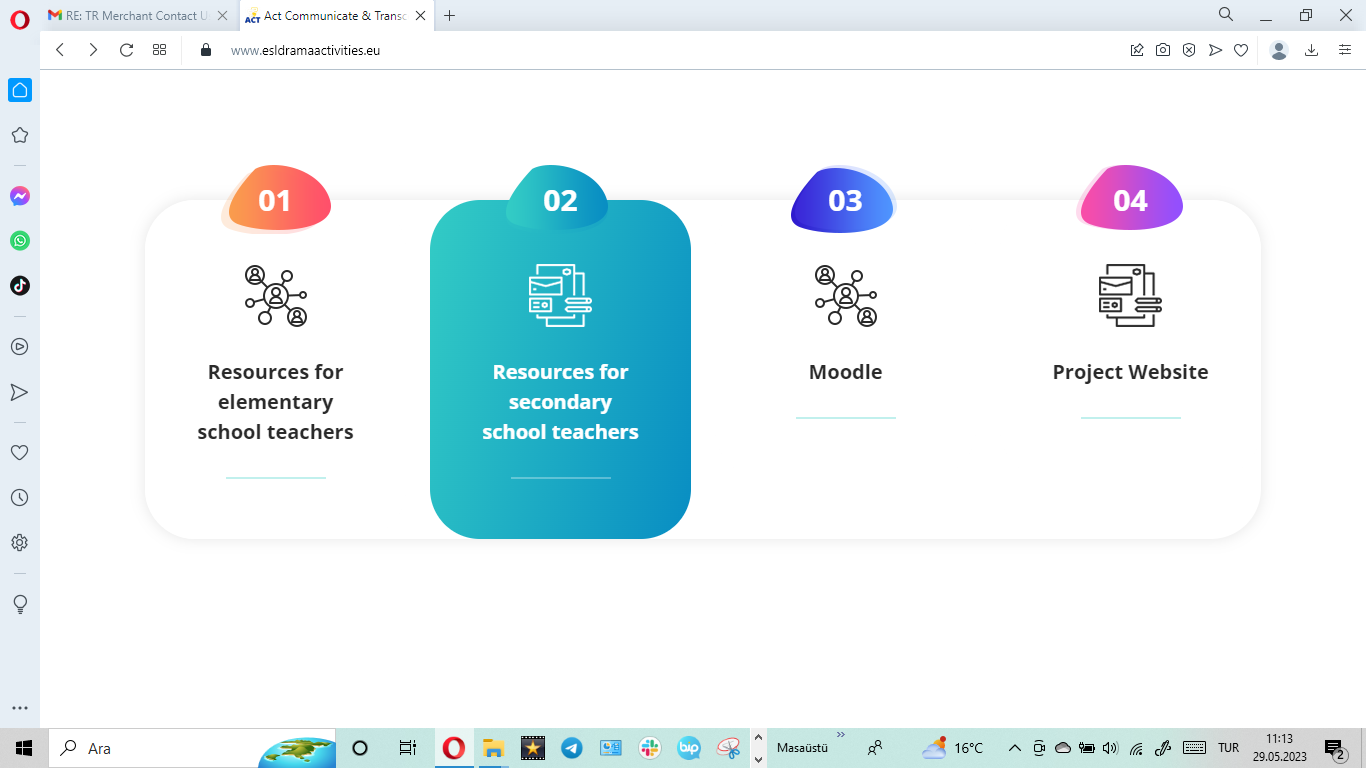 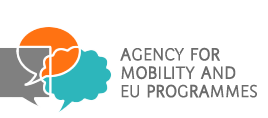 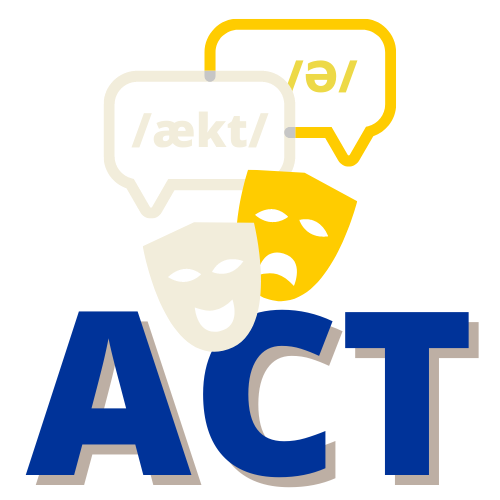 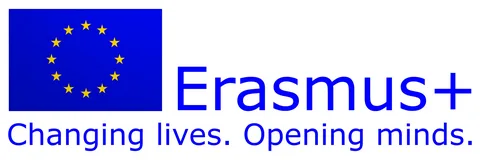 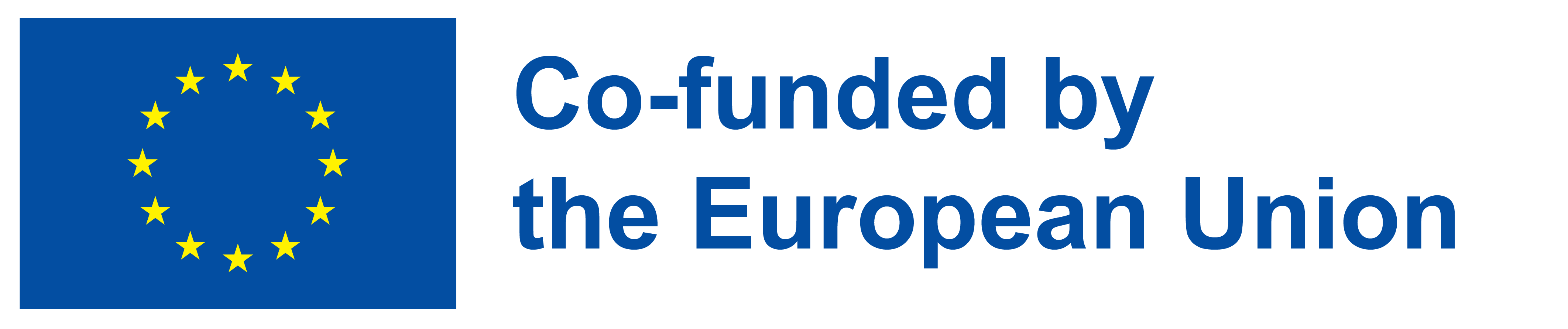 PRIRUČNIK
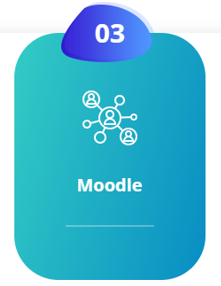 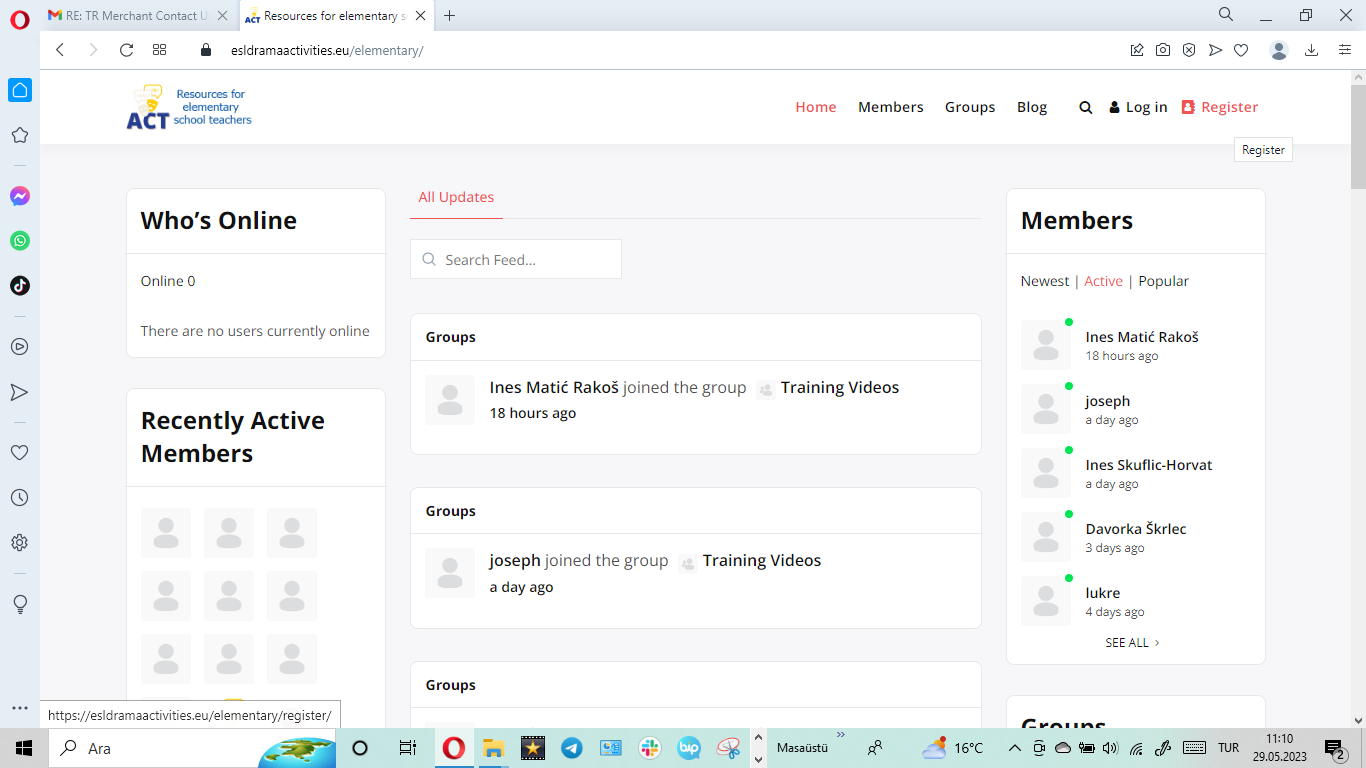 e-Learning Platform (esldramaactivities.eu)
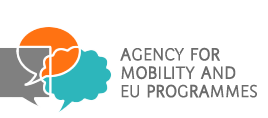 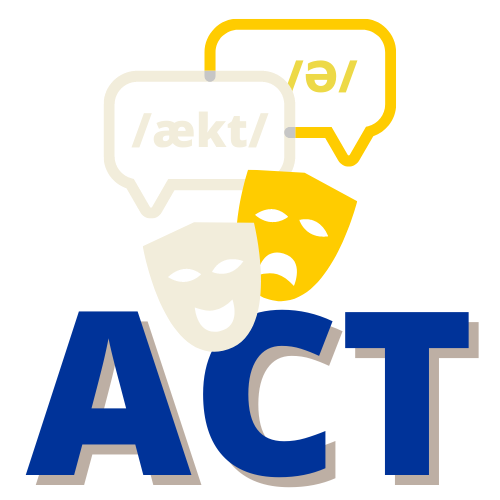 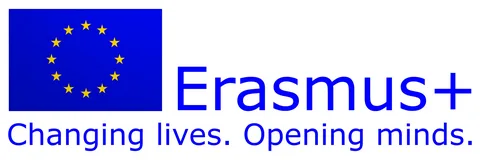 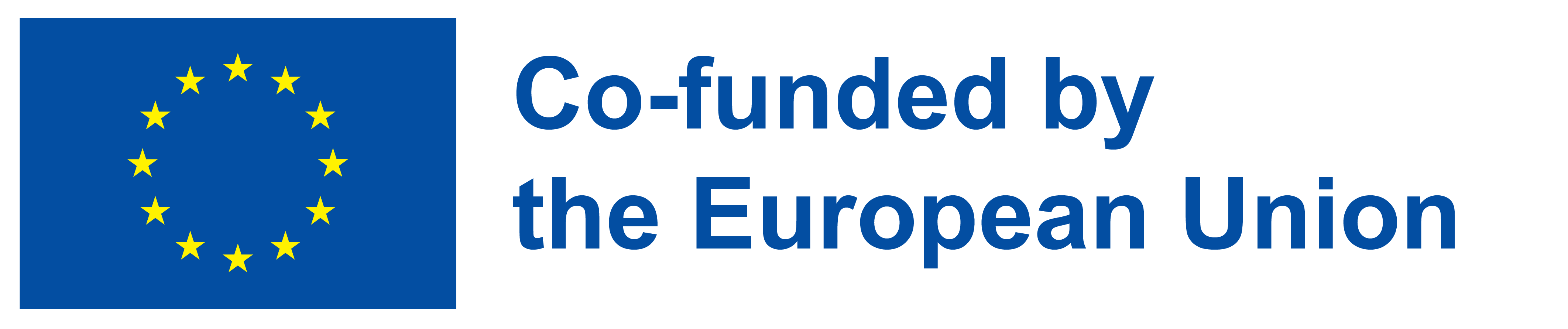 PRIRUČNIK
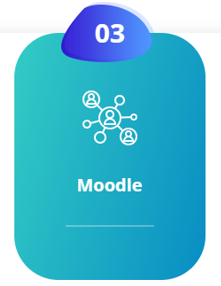 e-Learning Platform (esldramaactivities.eu)
Nakon procesa registracije za bilo koji‘Resursi za učitelje osnovnih škola’
İli
‘Resursi za nastavnike srednjih škola’kliknete platformu Moodle
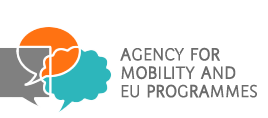 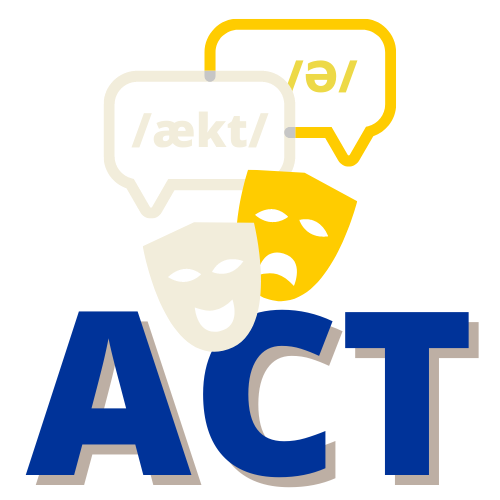 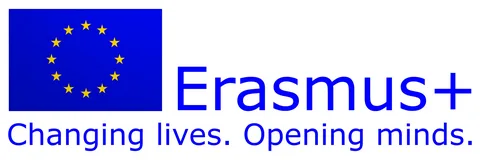 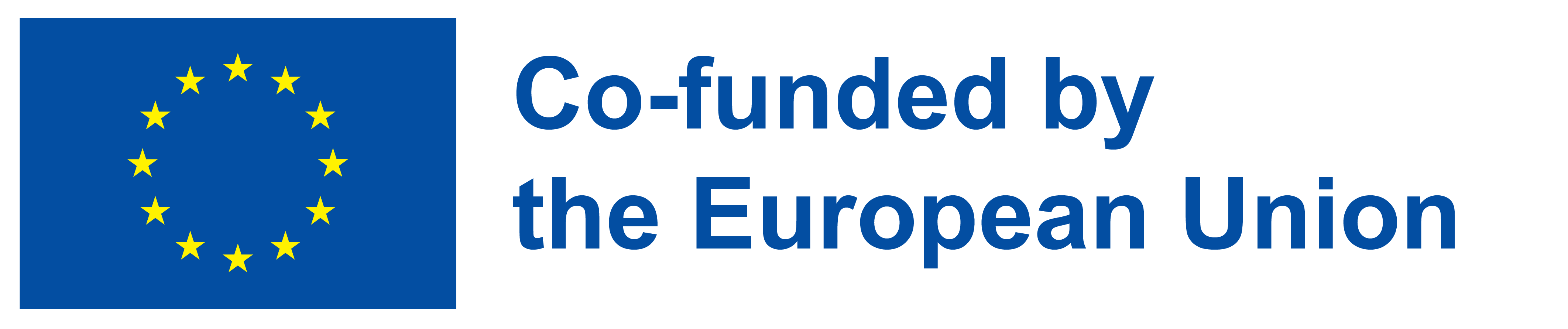 PRIRUČNIK
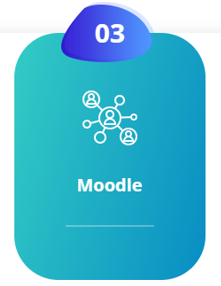 e-Learning Platform (esldramaactivities.eu)
IMAJTE NA UMU DA!!! Korisnik najprije mora biti član resursa za učitelje u osnovnim školama ili resursa za učitelje u srednjim školama (osim Moodle) kao što je gore navedeno.

Kao na slici ispod, kada se želite registrirati i prijaviti na Moodle platformu s računa koji ste prethodno registrirali, morate kliknuti Single Sign On.

Trebali biste unijeti podatke o članu u drugi račun i prijaviti se. Tada ćete biti registrirani na platformi.

Na primjer, ako je korisnik član platforme Resursi za učitelje osnovnih/srednjih škola, korisnik se može prijaviti na Moodle.
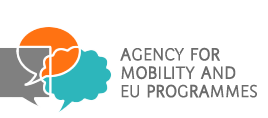 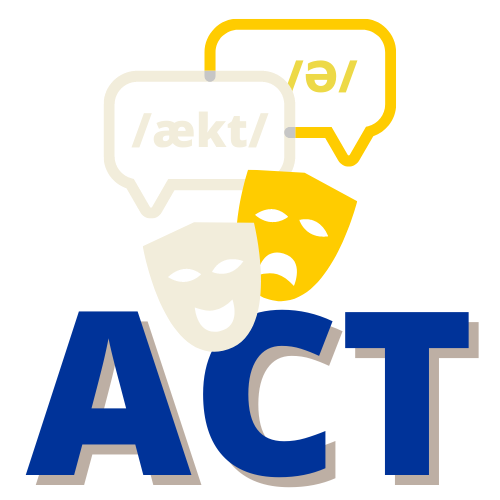 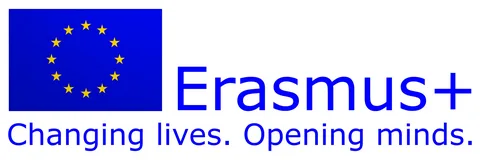 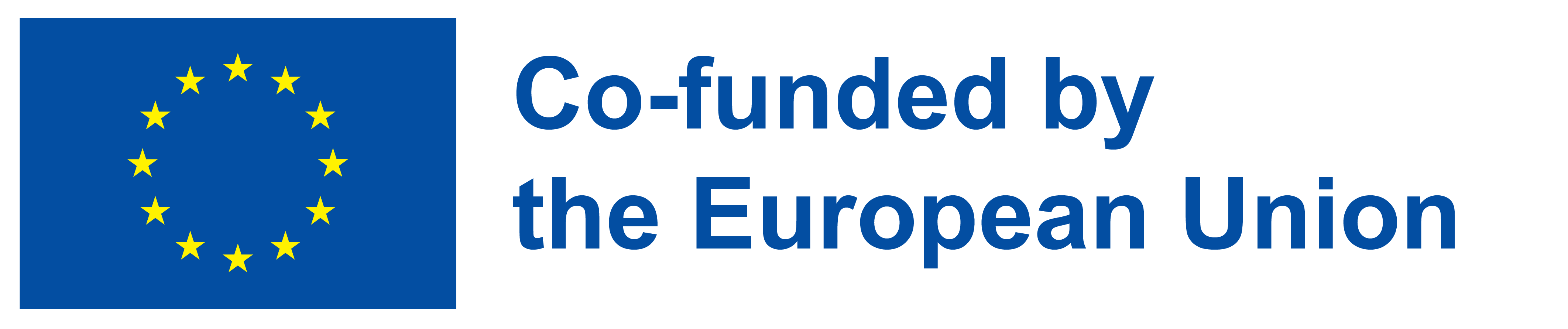 PRIRUČNIK
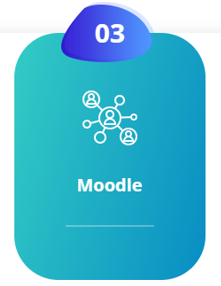 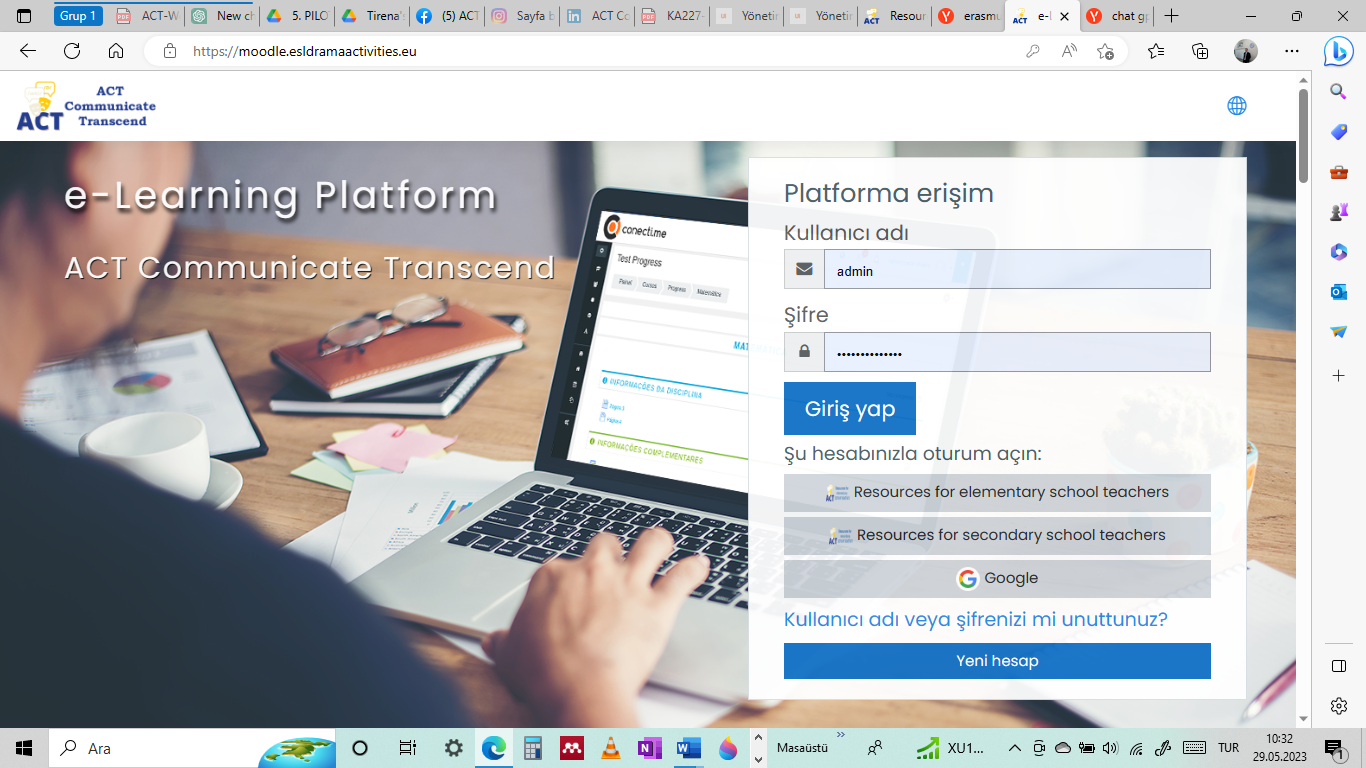 e-Learning Platform (esldramaactivities.eu)
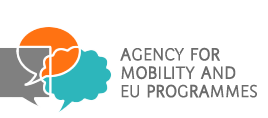 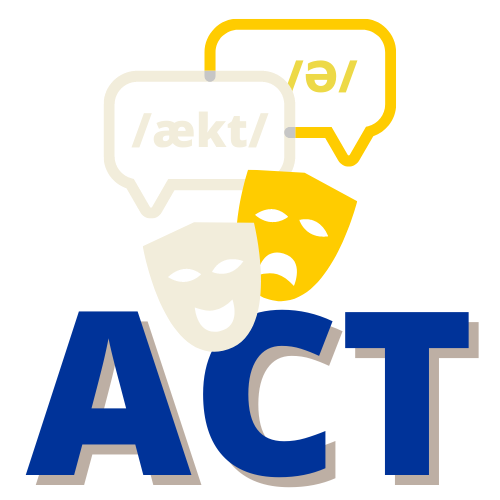 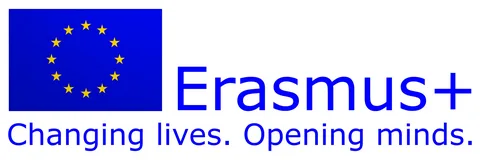 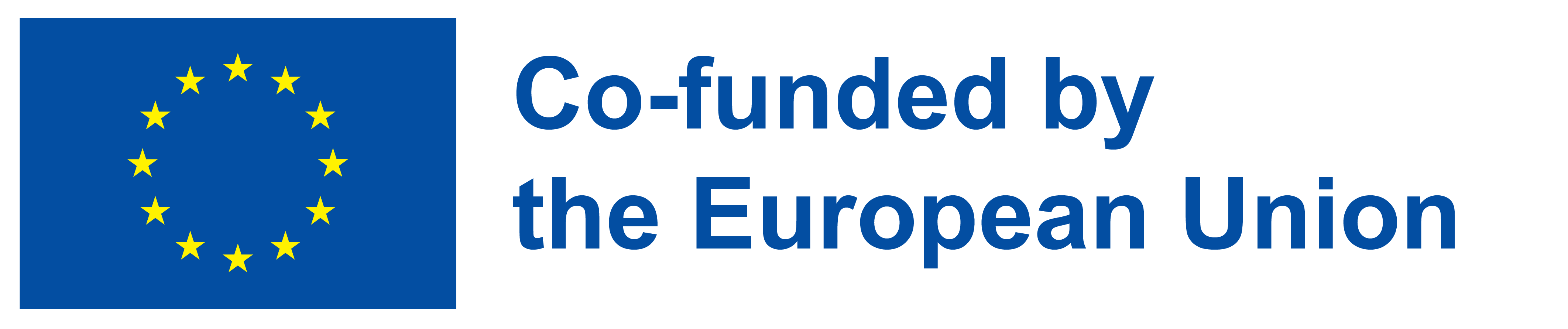 PRIRUČNIK
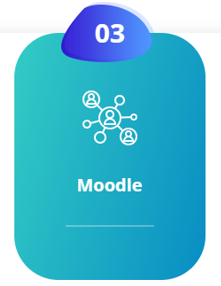 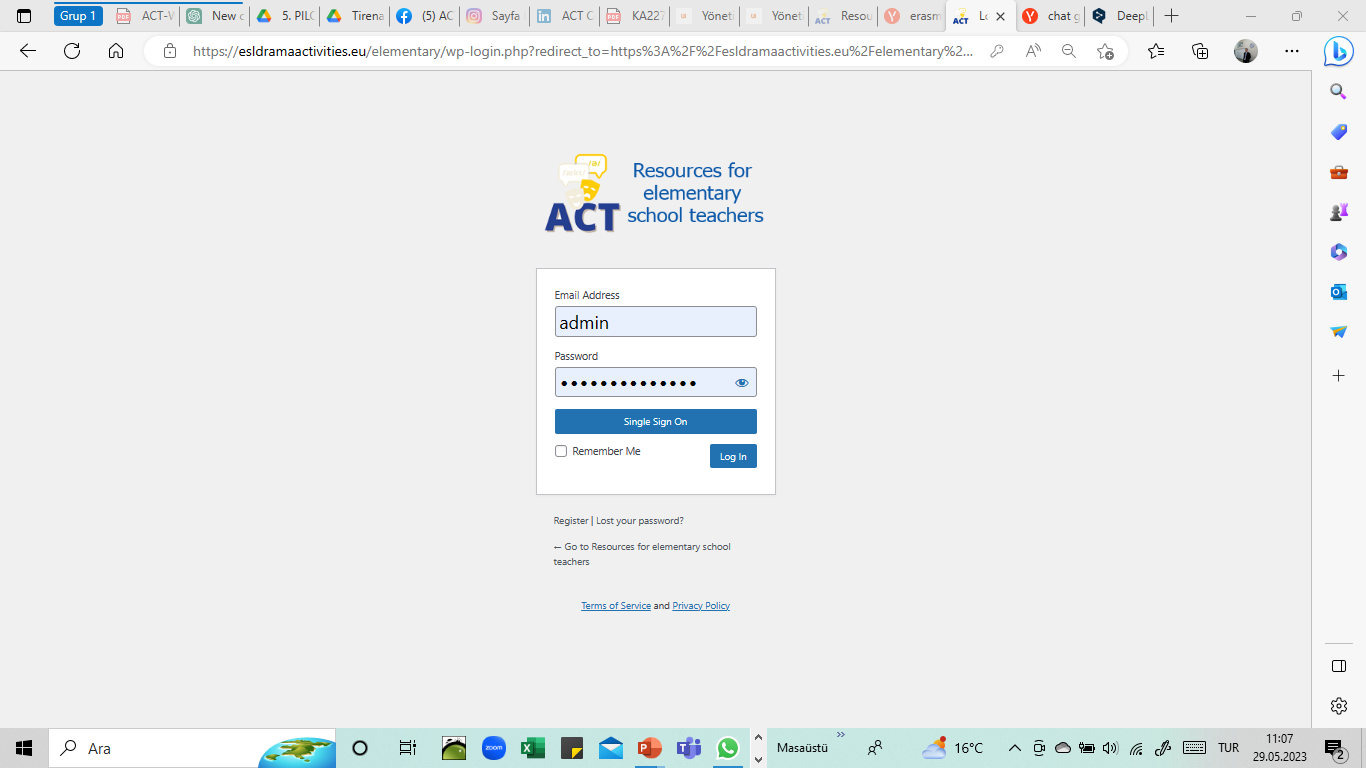 e-Learning Platform (esldramaactivities.eu)
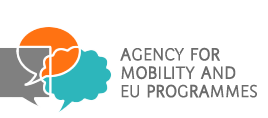 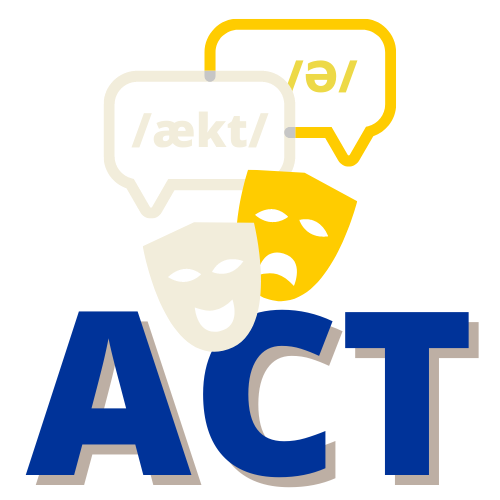 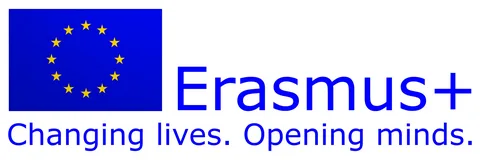 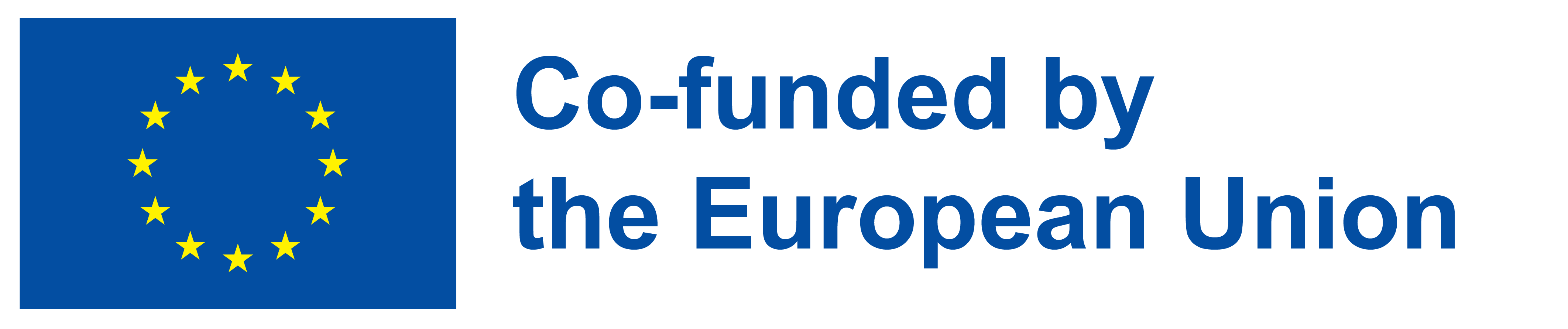 PRIRUČNIK
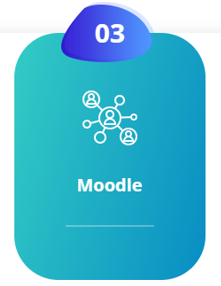 e-Learning Platform (esldramaactivities.eu)
Platforma za e-učenje sastoji se od dva modula kao tečajeva pod glavnim naslovima
Uvod u svijet drame i nastavnih planova i programa koji se temelje na drami
i Modul obuke: kako učiniti
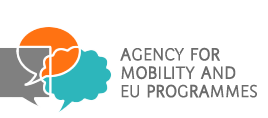 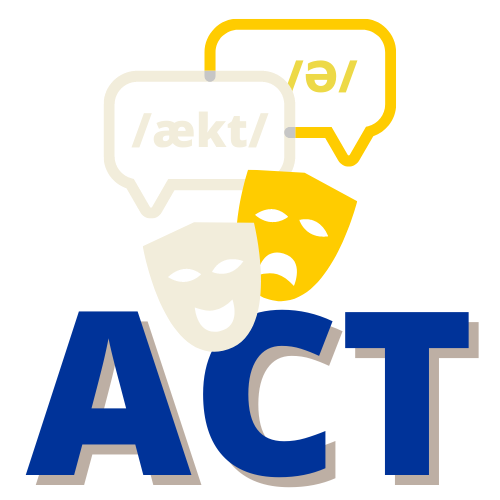 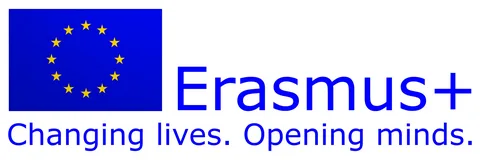 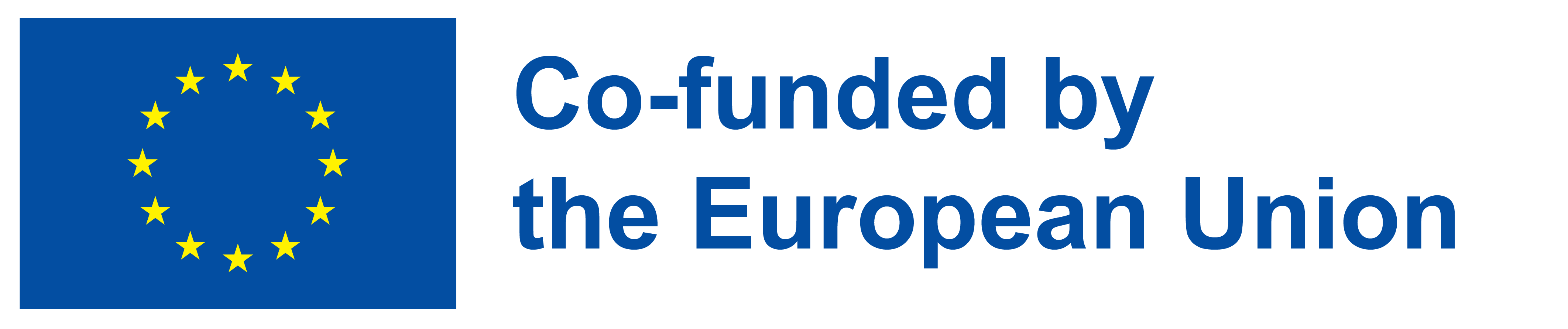 PRIRUČNIK
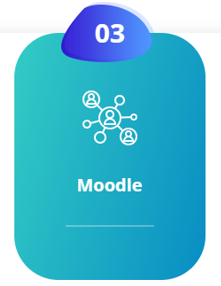 e-Learning Platform (esldramaactivities.eu)
OPĆE INFORMACIJE O SVAKOM MODULU

MODUL 1: Uvod u svijet drame i kurikulum temeljen na drami
Ovaj tečaj je namijenjen pružanju informacija o dramskim metodama za poboljšanje govornih vještina nastavnika engleskog jezika u osnovnim i srednjim školama.
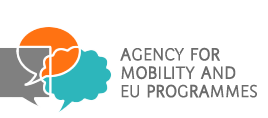 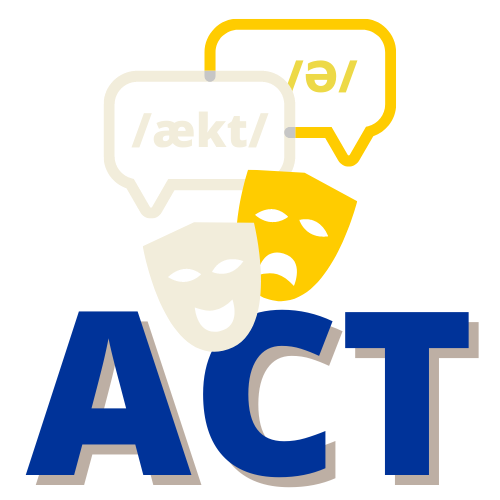 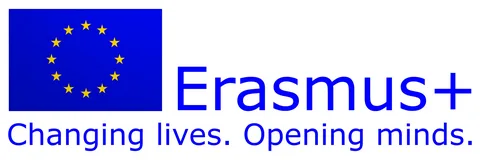 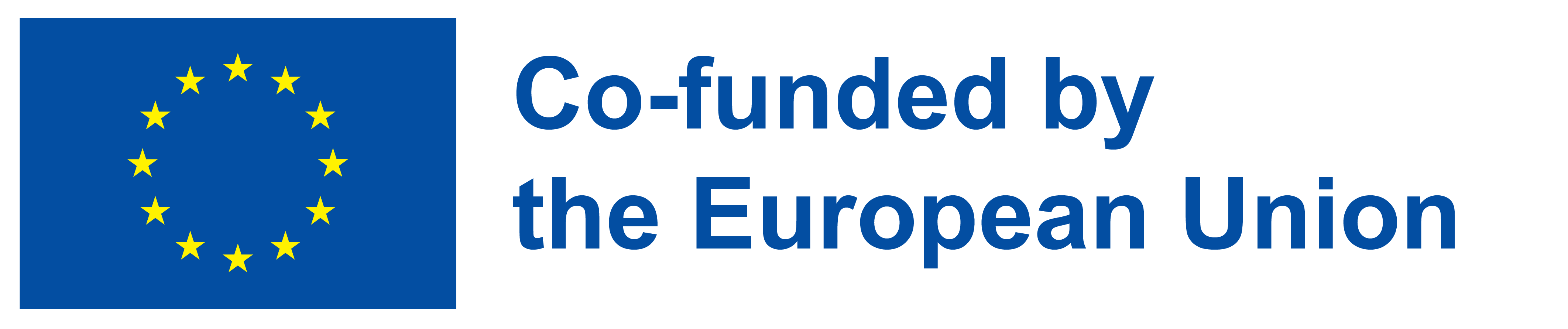 PRIRUČNIK
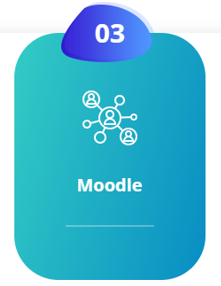 e-Learning Platform (esldramaactivities.eu)
Obaveze na kraju tečaja:
Na kraju tečaja učitelji će steći temeljna znanja o dramskim govornim aktivnostima, poboljšati svoje pedagoške vještine, razviti svoje jezično i kulturno razumijevanje, kao i učiniti svoju nastavu zabavnijom.
dublje razumijevanje drame i njezinih prednosti u razredu
razumjeti vještine o tome kako koristiti jedinstvenu rubriku ocjenjivanja govora temeljenu na drami
znanje o tome kako koristiti platformu za e-učenje
opremiti učitelje dramskim vještinama kako bi ih integrirali u poboljšanje govornih vještina svojih učenika korištenjem govornog kurikuluma temeljenog na drami, aktivnosti učenja, materijala za obuku uključujući autentičnu rubriku.
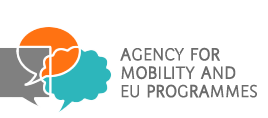 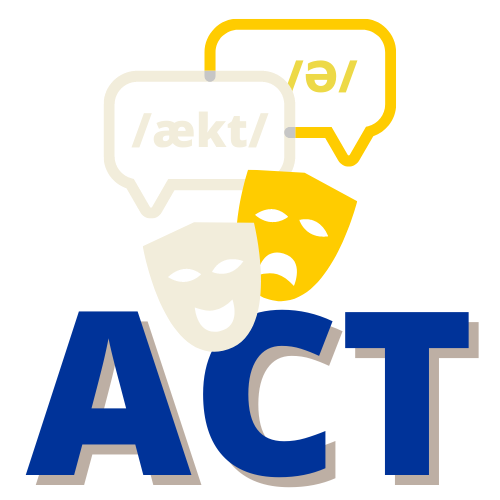 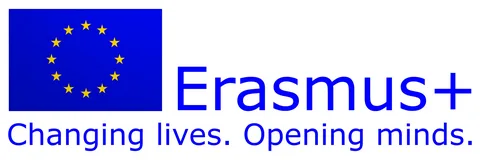 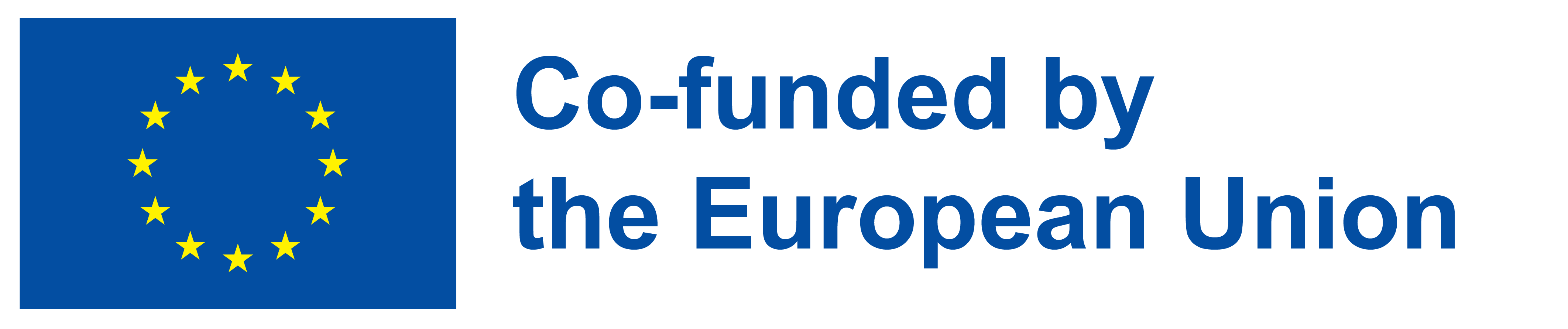 PRIRUČNIK
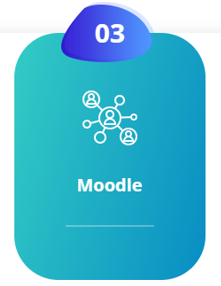 e-Learning Platform (esldramaactivities.eu)
Obaveze na kraju tečaja:
razvijati identitet, maštu i kreativnost i učitelja i učenika primjenom dramskih aktivnosti i učiniti ih uvijek drugačijima, novima i inovativnima
steći znanja, vještine o teorijskim okvirima dramskog odgoja i alatima u vidu dramskih tehnika, metoda koje bi učitelji, profesori mogli koristiti u svom odgojno-obrazovnom radu
Učitelji će moći kreirati vlastite govorne aktivnosti učenja koje se temelje na drami
Učitelji će biti opremljeni vještinama za podršku podučavanju korištenjem vrsta drame (tj. mimikom, kratkom igrom, improvizacijom igranja uloga, scenarijem).
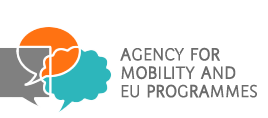 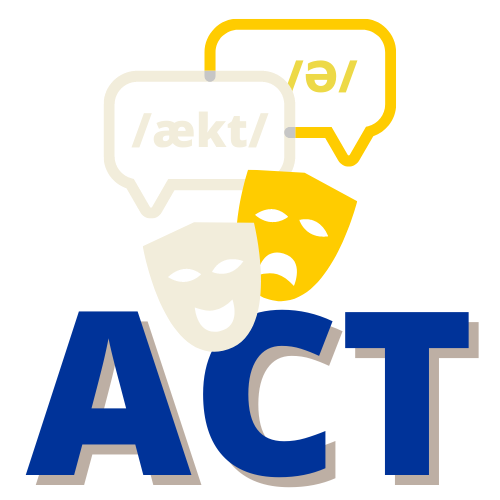 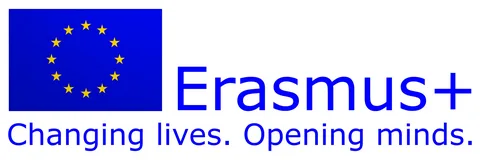 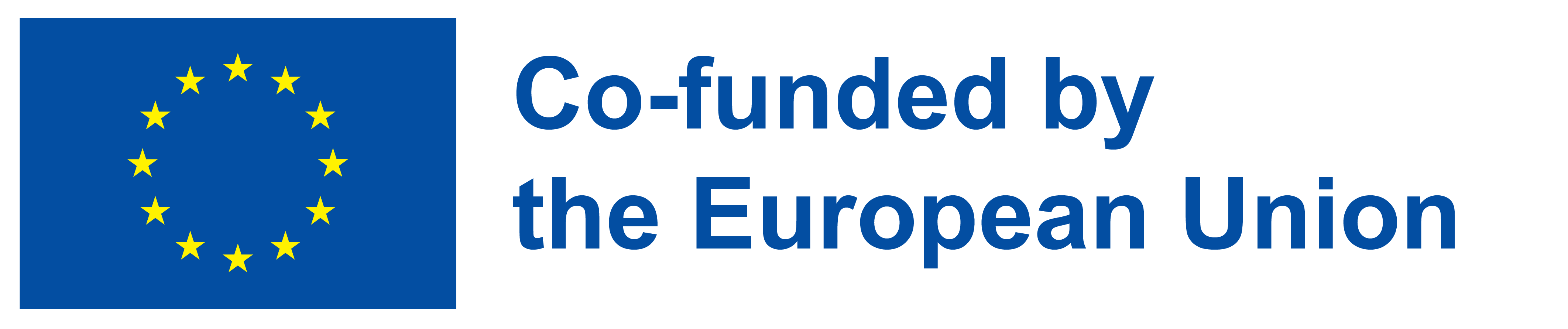 PRIRUČNIK
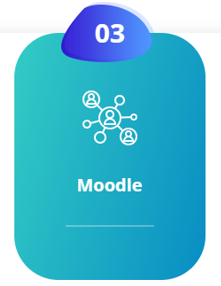 e-Learning Platform (esldramaactivities.eu)
Obaveze na kraju tečaja:
Učitelji će steći vještine za razvoj govornih vještina svojih učenika i smanjenje njihove razine anksioznosti, povećanje njihovog samopouzdanja i užitka korištenjem drame
Učitelji će imati razumijevanja za stjecanje inovativnih vještina za poboljšanje govornih vještina u podučavanju engleskog kao stranog jezika i interkulturalnih vještina, građanstva EU-a i vrijednosti.
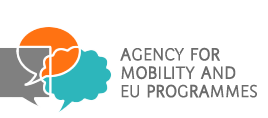 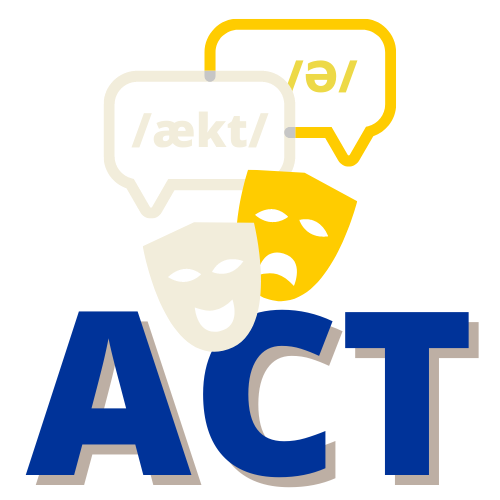 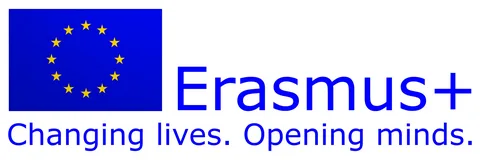 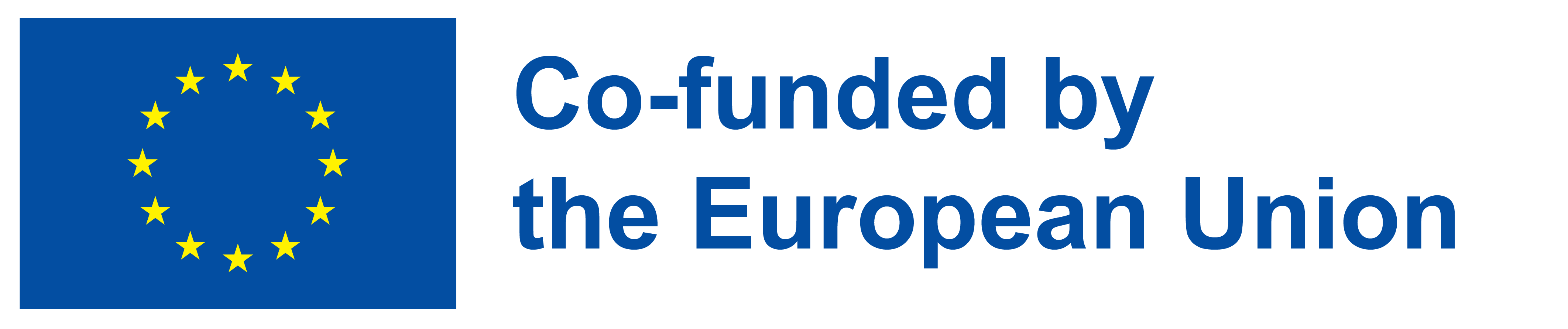 PRIRUČNIK
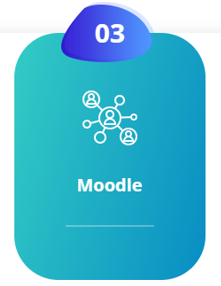 e-Learning Platform (esldramaactivities.eu)
OPĆE INFORMACIJE O SVAKOM MODULU

MODUL 2: Modul obuke: kako napraviti
Ovaj tečaj namijenjen je osposobljavanju nastavnika engleskog jezika u osnovnim i srednjim školama o tome kako osmisliti, implementirati, procijeniti i koristiti dramske govorne aktivnosti.
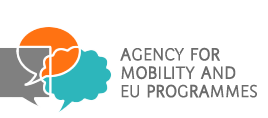 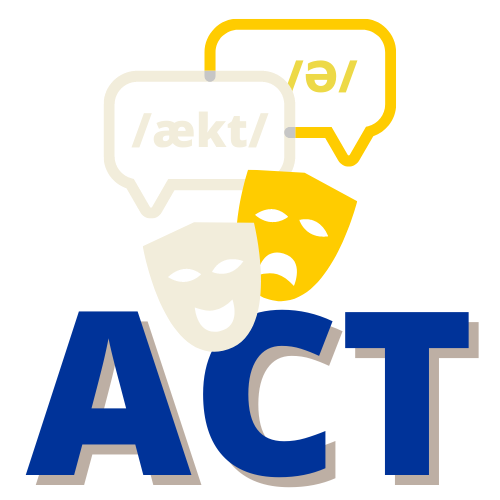 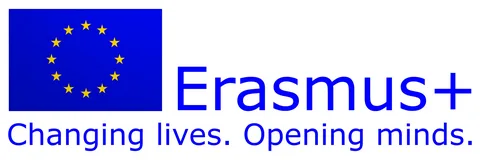 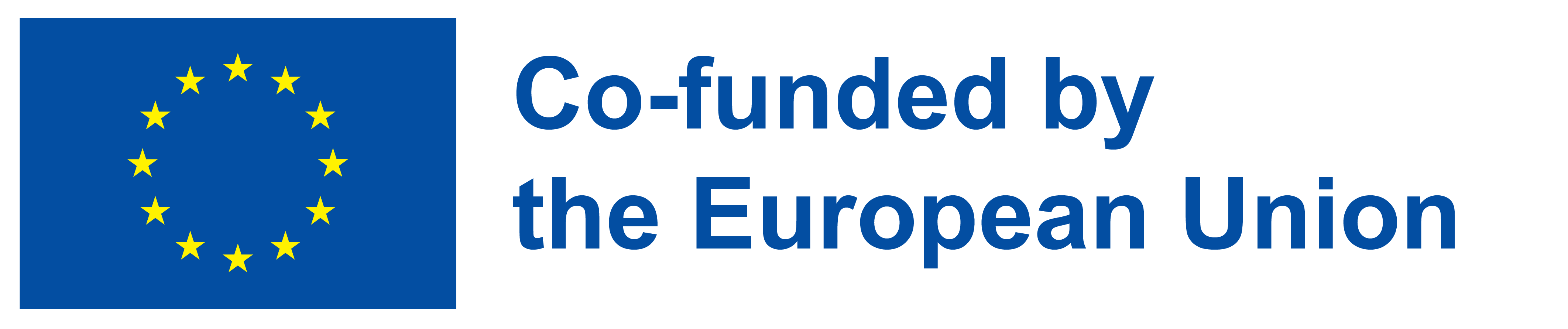 PRIRUČNIK
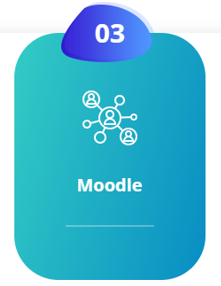 e-Learning Platform (esldramaactivities.eu)
Obaveze na kraju tečaja:
Budući da mogu stvoriti govorne aktivnosti temeljene na drami, učitelji ELT-a moći će ih koristiti u svojoj nastavi i učinkovitije doprinijeti razvoju govornih vještina svojih učenika.
Učitelji će steći vještine, znanje o tome kako kreirati inovativne nastavne planove i programe uključujući govorne aktivnosti temeljene na drami te će obogatiti svoje profesionalne vještine u razvoju govornih vještina svojih učenika
Učitelji će biti potpuno svjesni dobrobiti dramskih aktivnosti
Nastavnici će moći procijeniti i steći uvid u znanje, stavove i ponašanje svojih učenika u odnosu na ciljni jezik
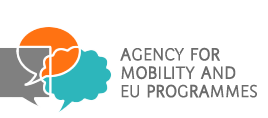 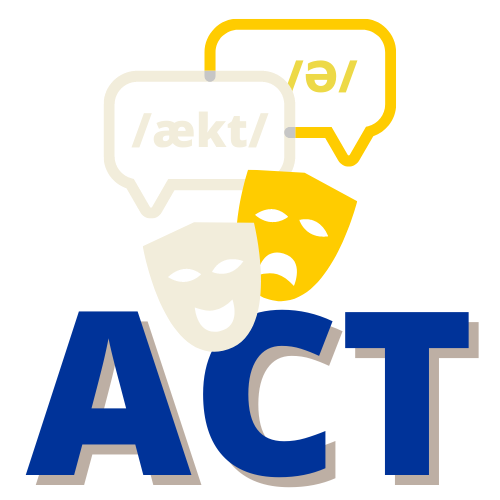 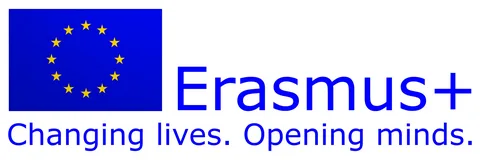 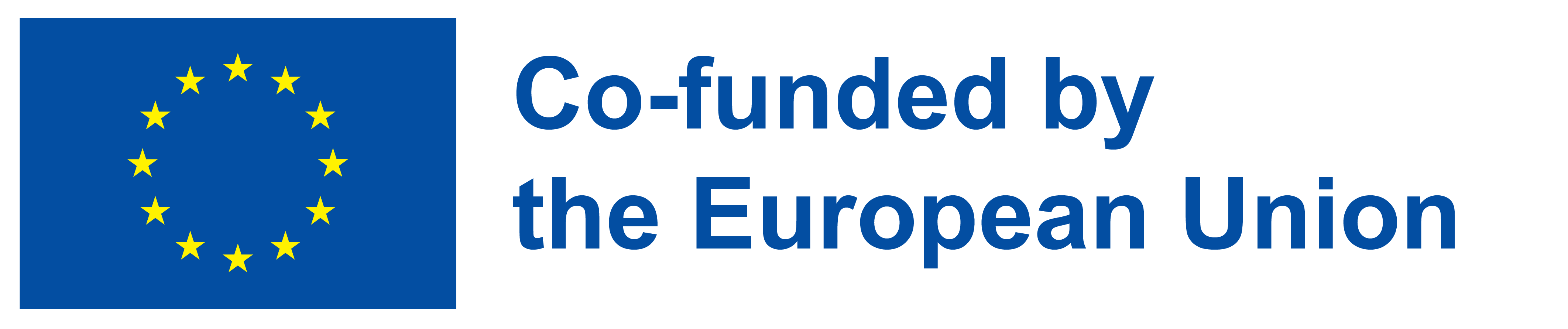 PRIRUČNIK
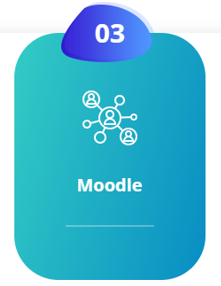 e-Learning Platform (esldramaactivities.eu)
Obaveze na kraju tečaja:
daju učiteljima učinkovit metodički alat kako obrazovati učenike za poboljšanje govornih vještina putem drame
opremiti učitelje dramskim vještinama u podučavanju engleskog kao stranog jezika kako bi kreirali vlastite aktivnosti učenja temeljene na drami
učitelji će moći prilagoditi dramske aktivnosti u nastavu za usavršavanje govorne vještine
Profesori jezika moći će osmisliti i primijeniti tematske buduće govorne nastavne planove i programe koji se temelje na drami i aktivnosti učenja koji se također mogu koristiti kao dopunski alat.
Učitelji jezika moći će razviti i osmisliti dramske govorne aktivnosti primjerene razini i dobi
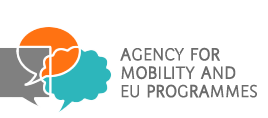 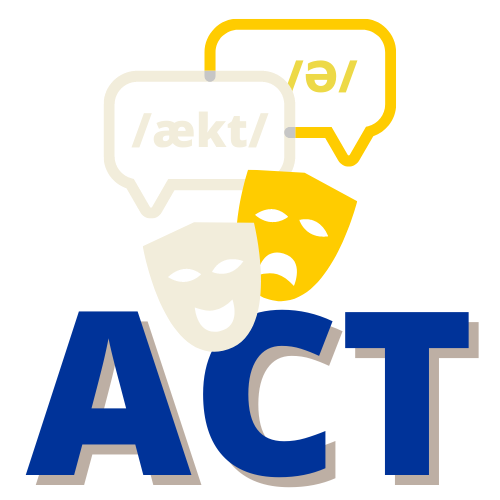 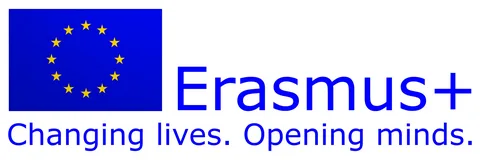 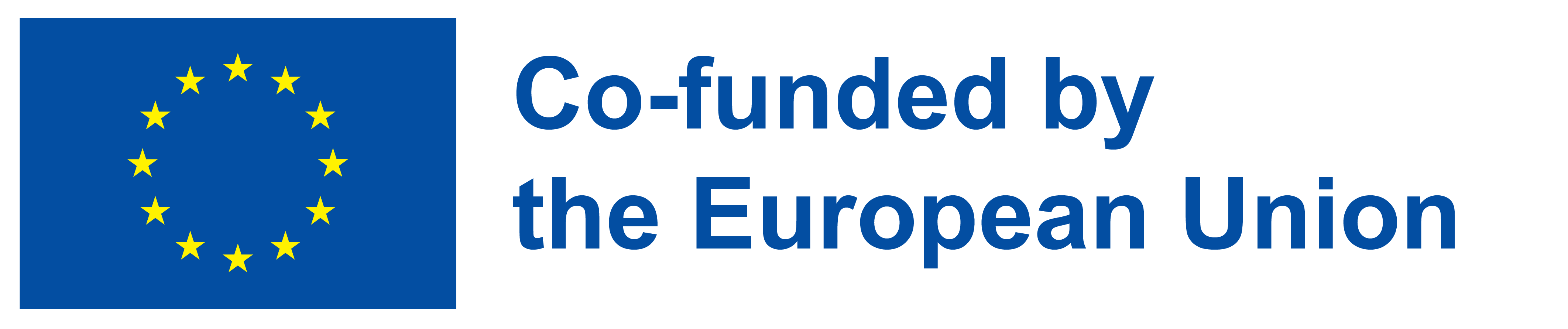 PRIRUČNIK
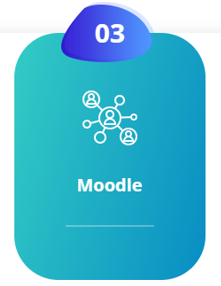 e-Learning Platform (esldramaactivities.eu)
Obaveze na kraju tečaja:
Koristeći pjesme, napjeve, rime, istražujući mimiku u svojim dramskim govornim aktivnostima, učitelji će imati priliku razumjeti kako procijeniti:
usvajanje vokabulara
Izgovor
čitanje i razumijevanje
slušanje
Nastavnici će razumjeti stjecanje inovativnih vještina za poboljšanje govornih vještina u podučavanju engleskog kao stranog jezika i međukulturalnih vještina, građanstva EU-a i vrijednosti.
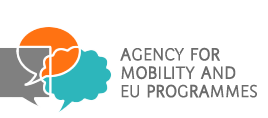 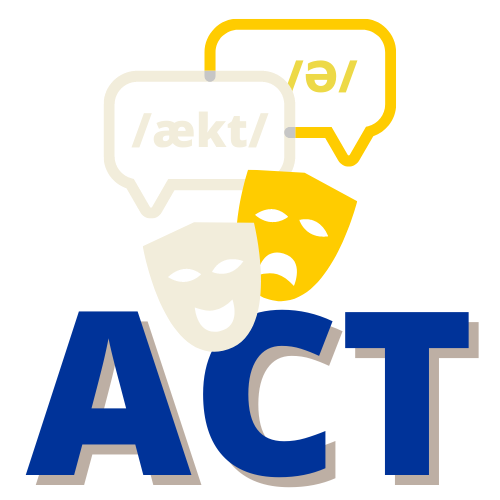 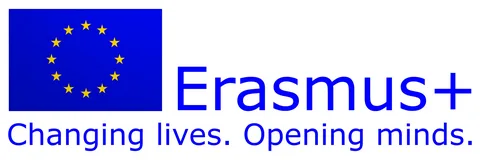 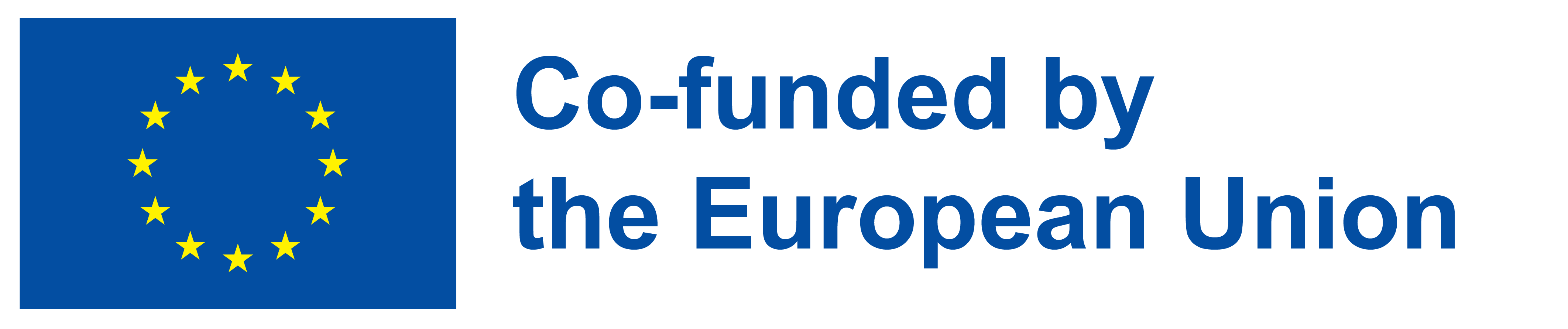 PRIRUČNIK
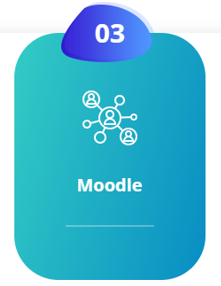 e-Learning Platform (esldramaactivities.eu)
Kada uđete u Moodle platformu, kliknite na 'Site Home’

naići ćete na dostupne tečajeve kao što je prikazano u nastavku
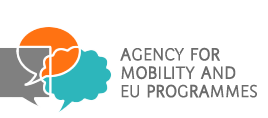 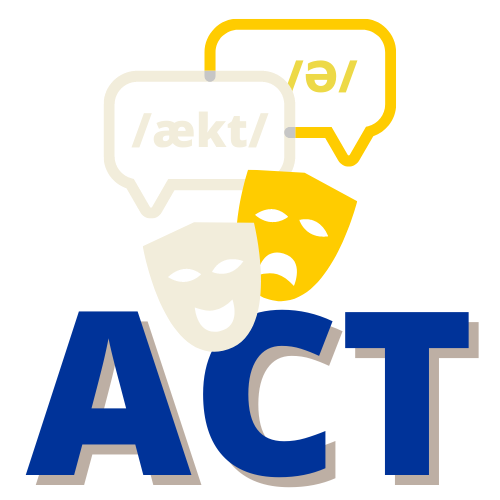 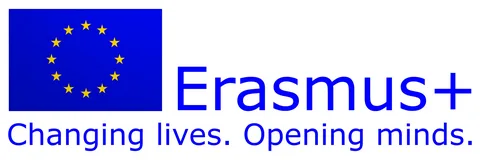 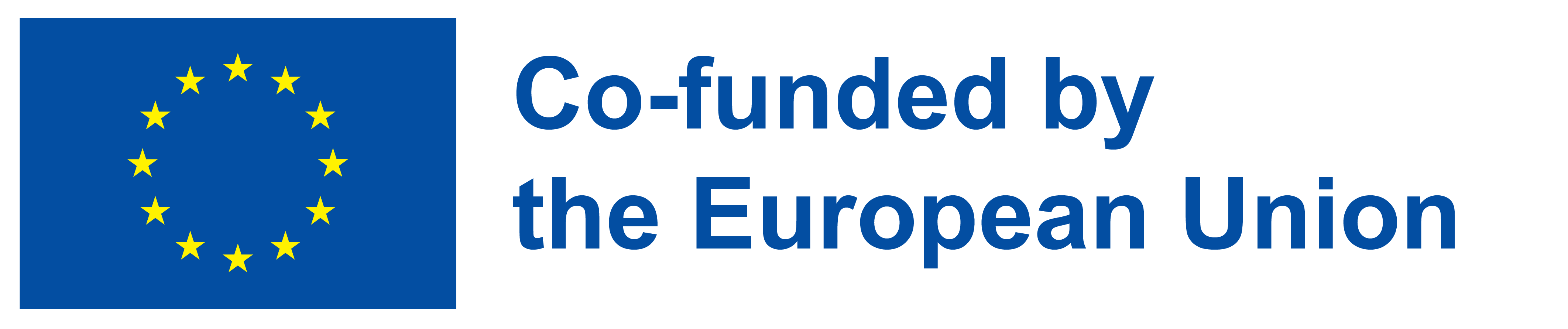 PRIRUČNIK
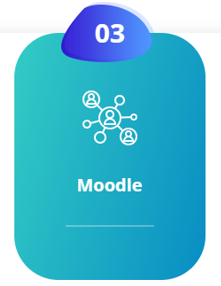 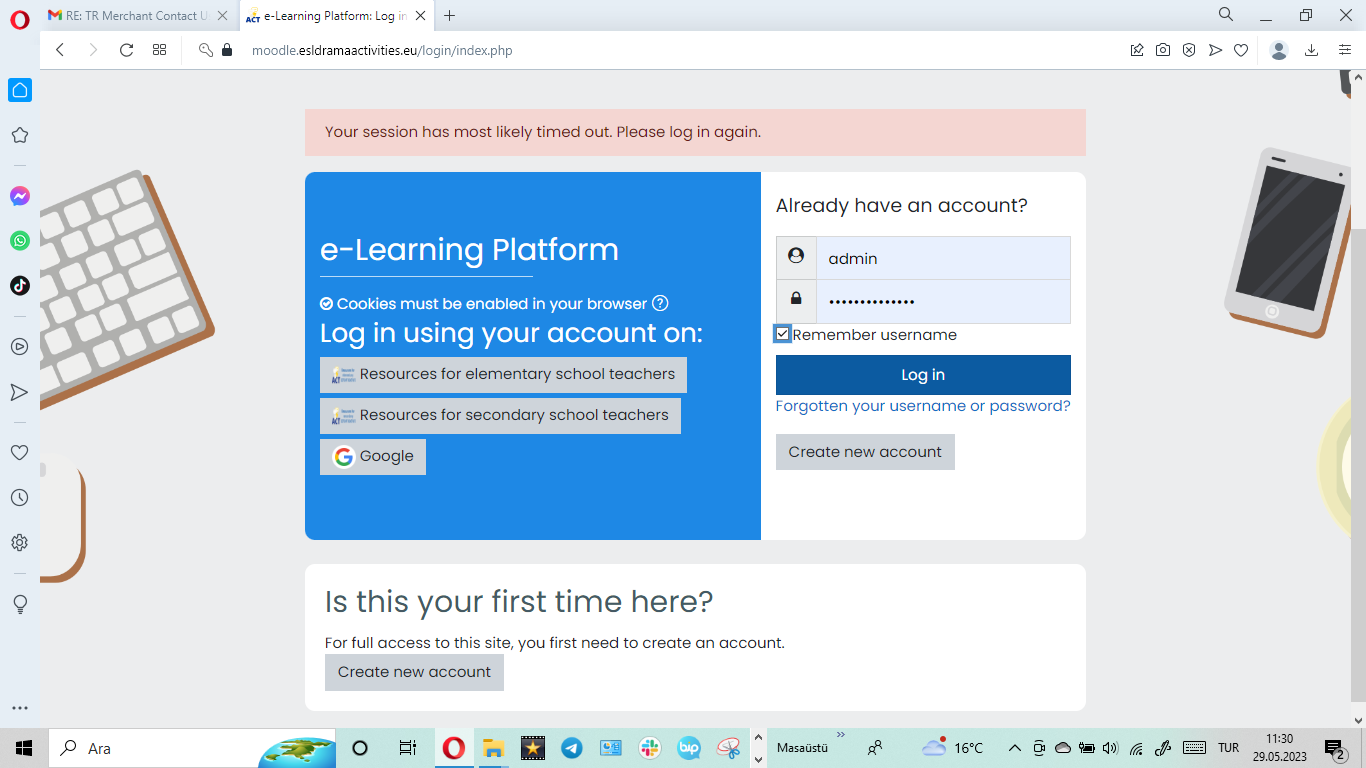 e-Learning Platform (esldramaactivities.eu)
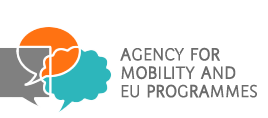 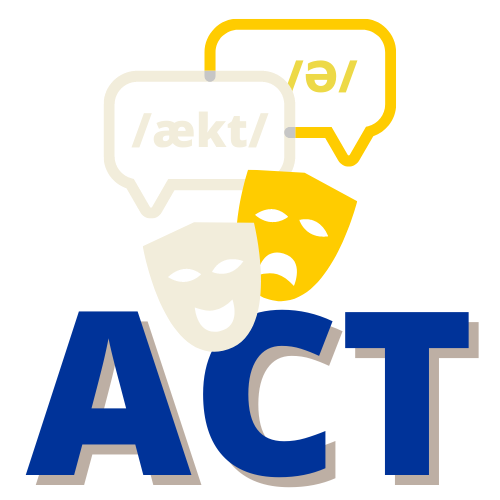 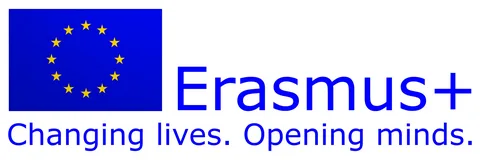 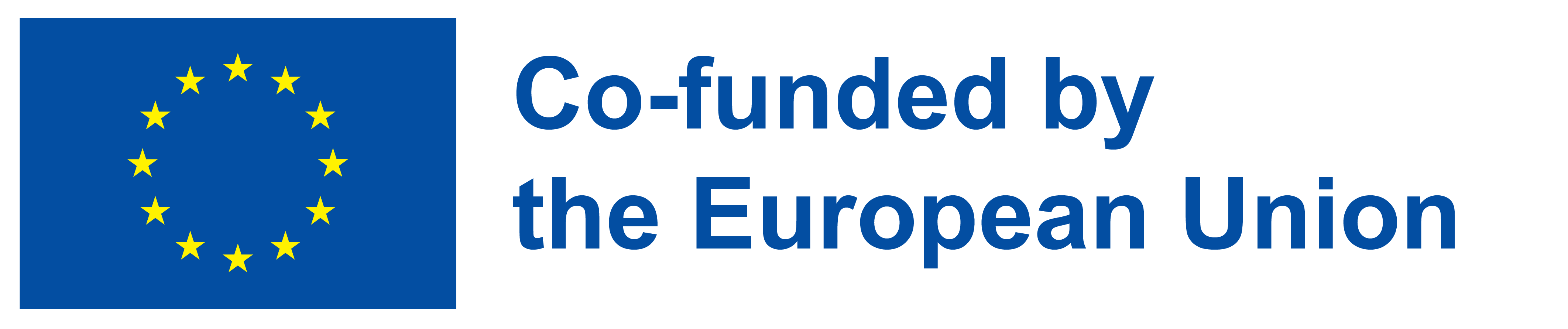 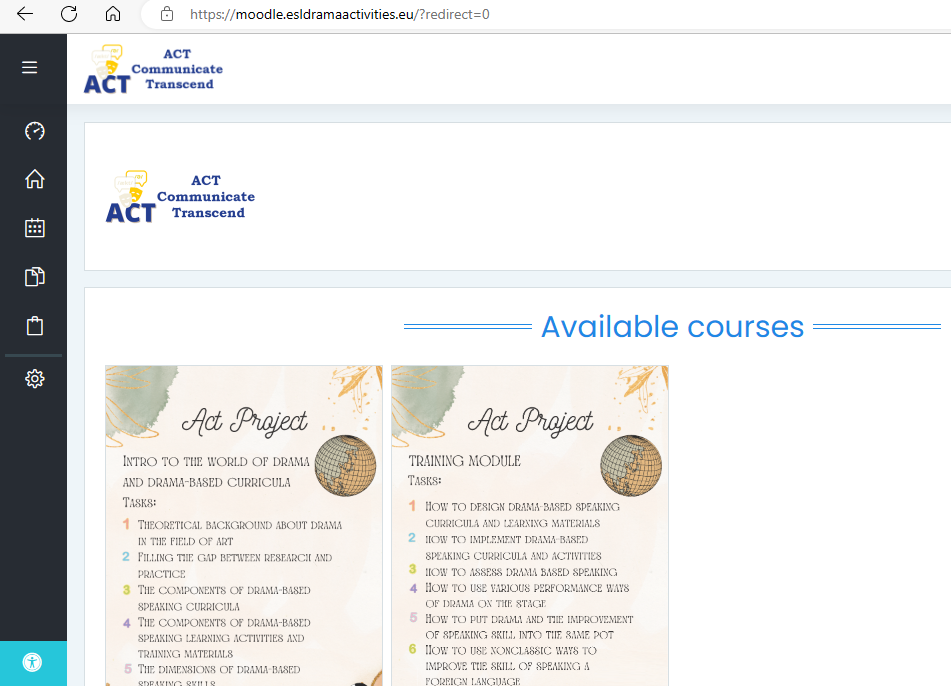 PRIRUČNIK
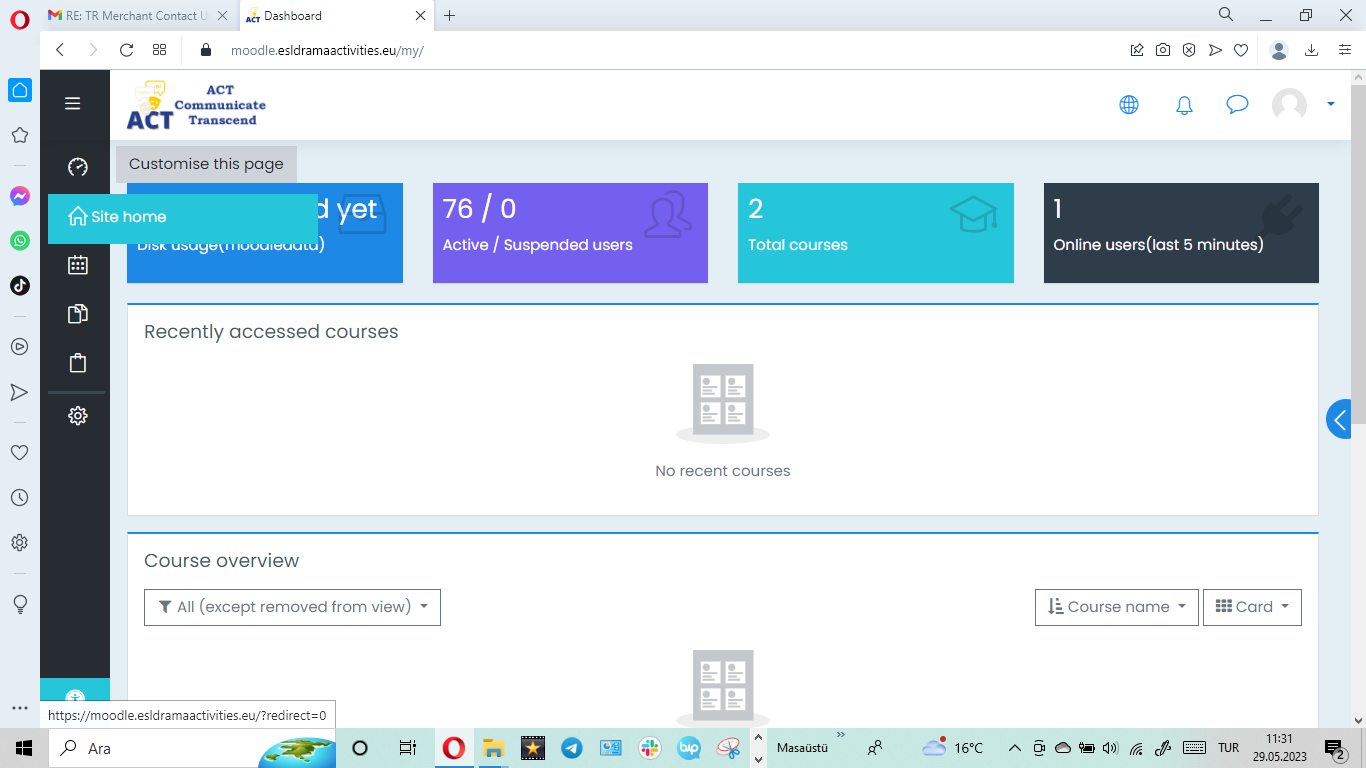 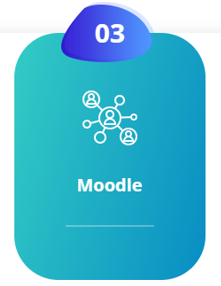 e-Learning Platform (esldramaactivities.eu)
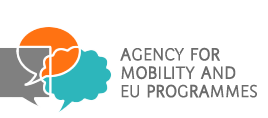 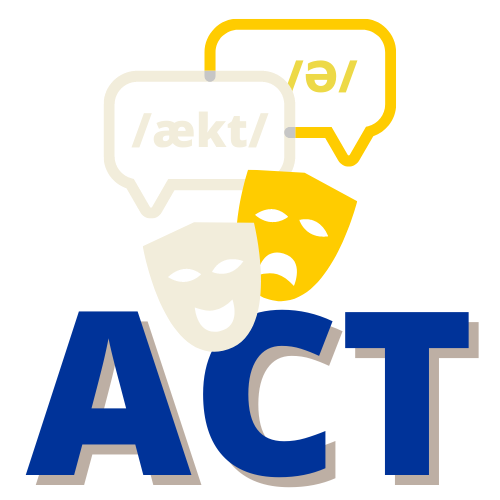 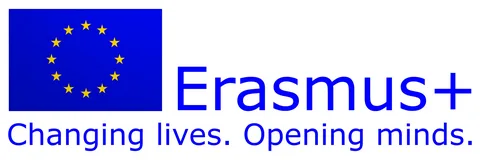 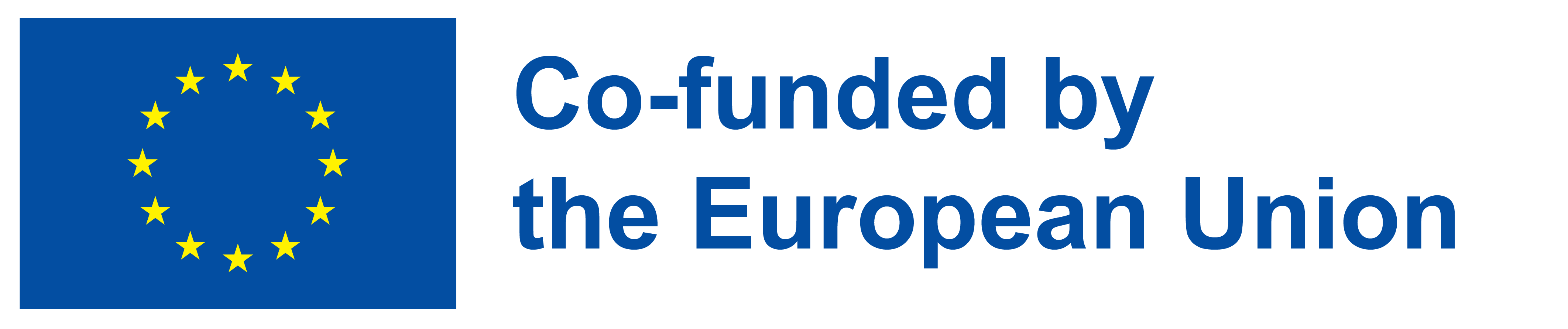 PRIRUČNIK
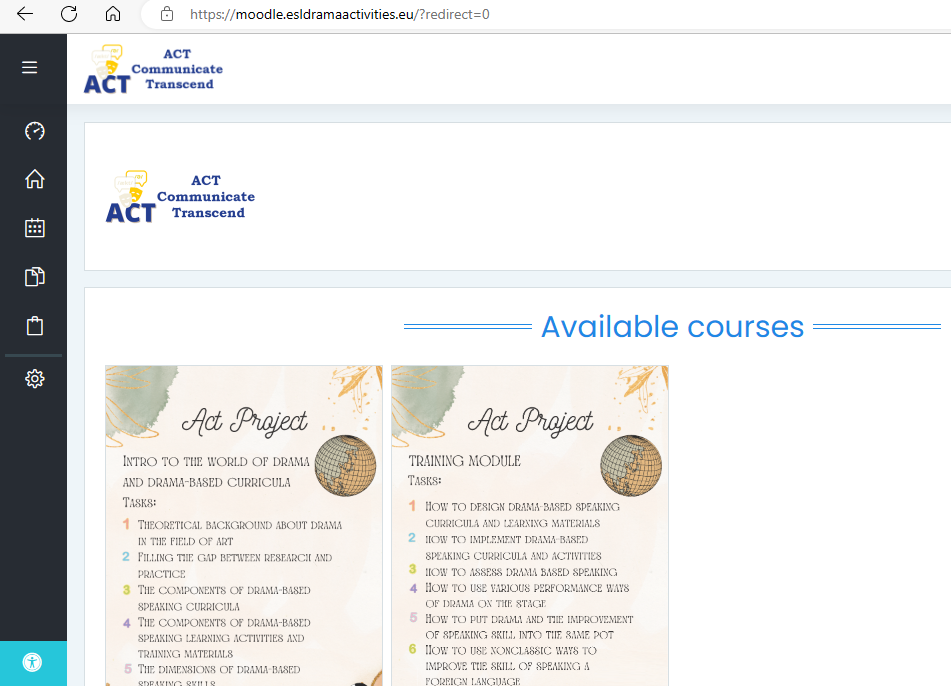 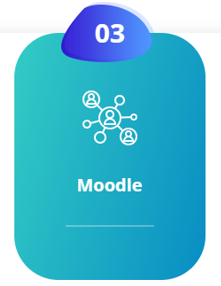 e-Learning Platform (esldramaactivities.eu)
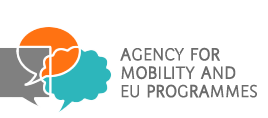 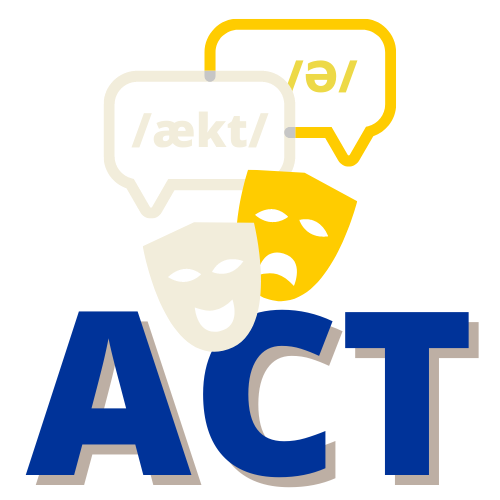 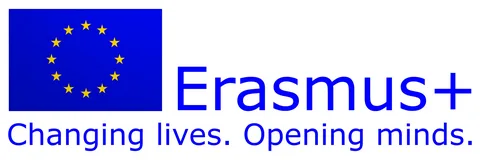 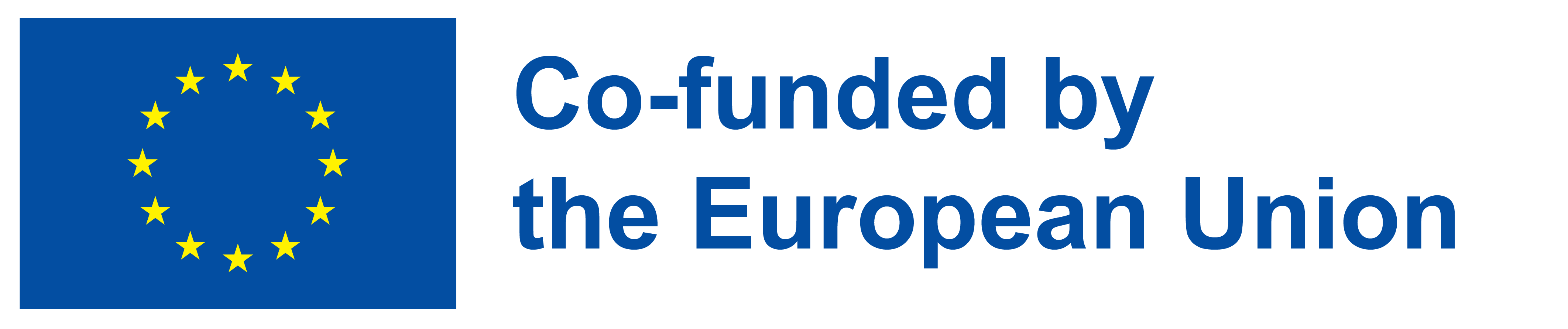 PRIRUČNIK
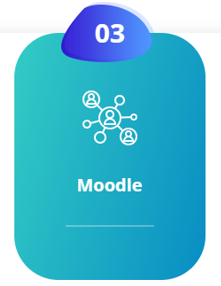 www.esldramaactivities.eu
Unutar svakog modula postoje podnaslovi kao što je prikazano u nastavku.
Nakon završetka tečaja u svakom naslovu naići će se na 3 pitanja. Ova su pitanja namijenjena učvršćivanju teme.
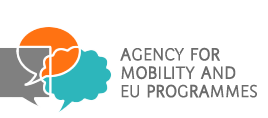 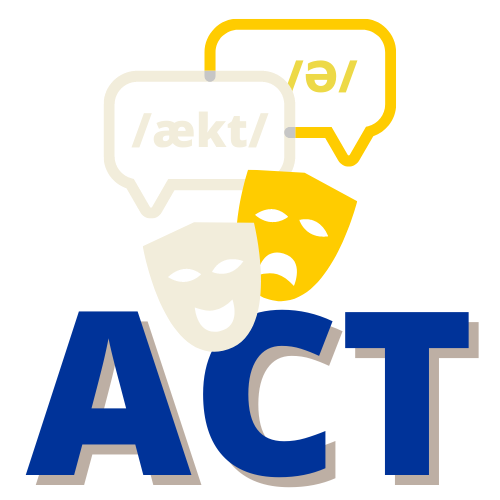 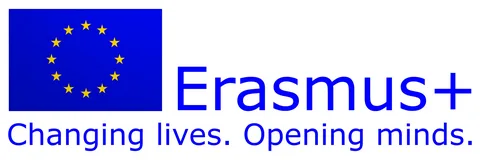 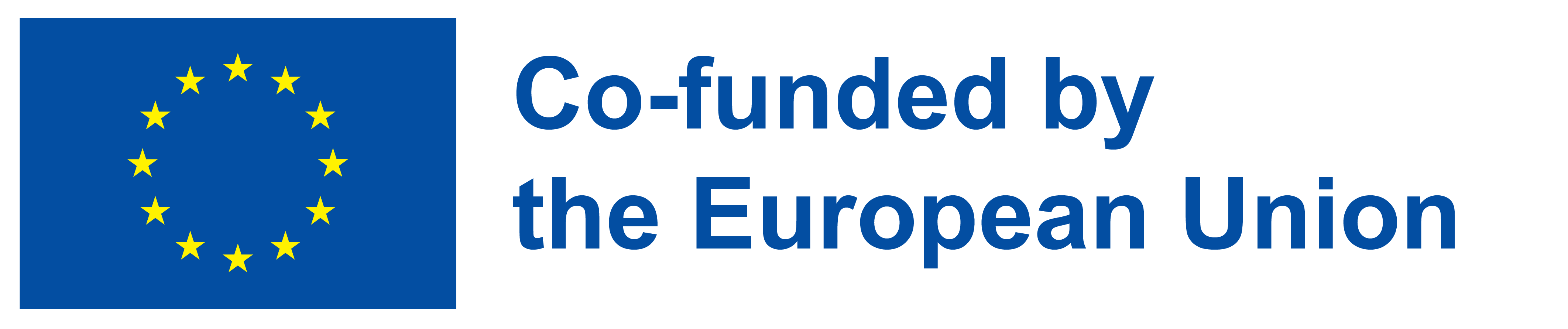 PRIRUČNIK
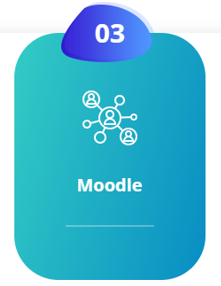 www.esldramaactivities.eu
MODUL-1: Uvod u svijet drame i kurikulum temeljen na drami
Podnaslov-1:

Teorijska pozadina drame u području umjetnosti, govorenje
Pitanje 1 
Pitanje 2 
Pitanje 3
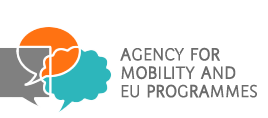 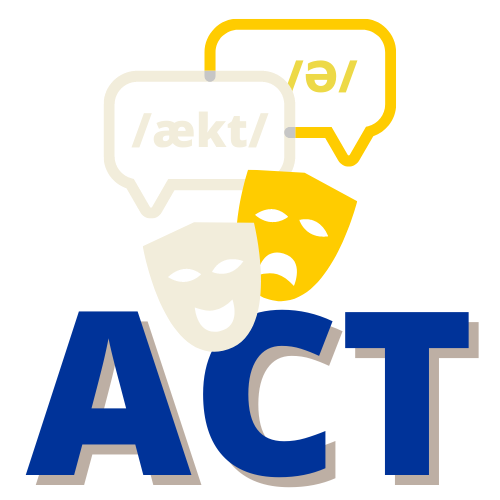 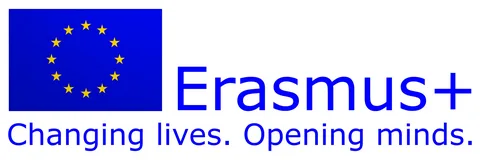 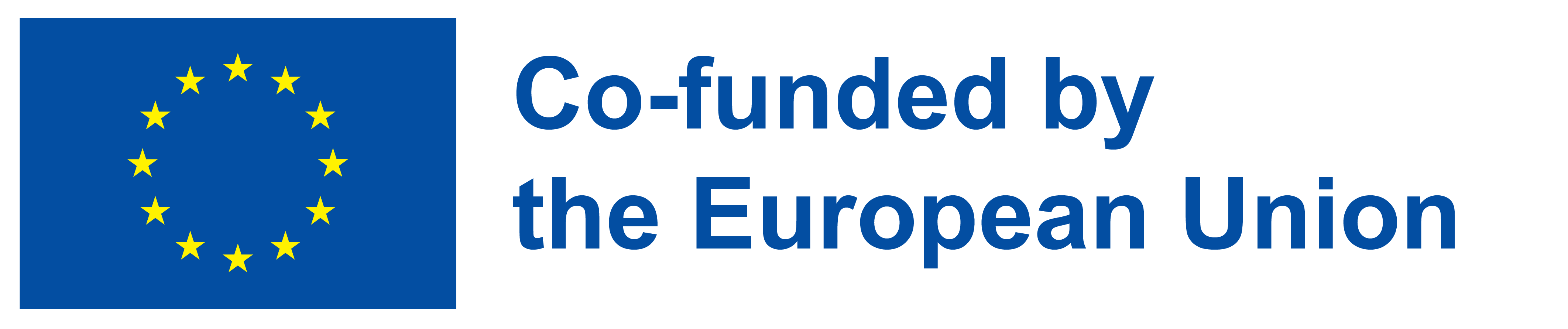 PRIRUČNIK
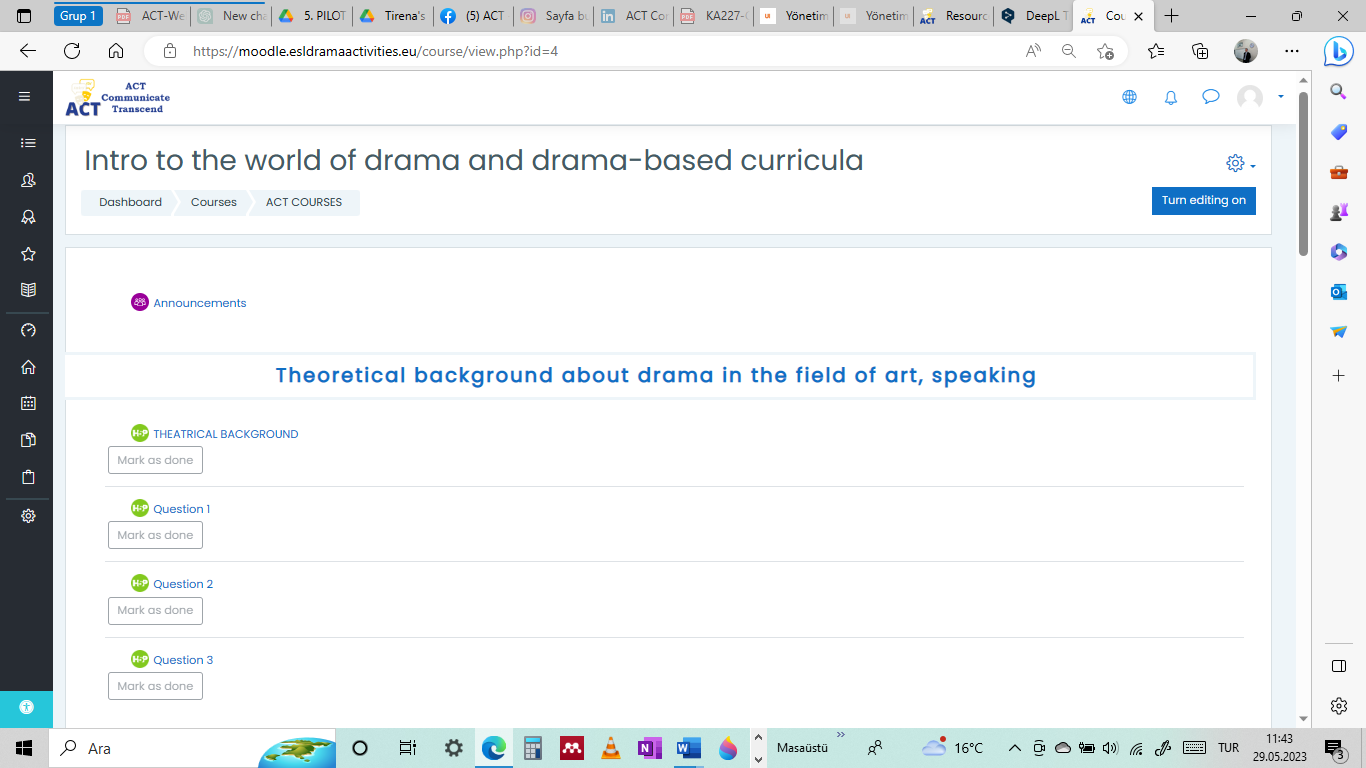 www.esldramaactivities.eu
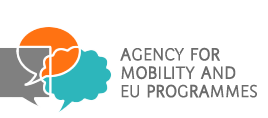 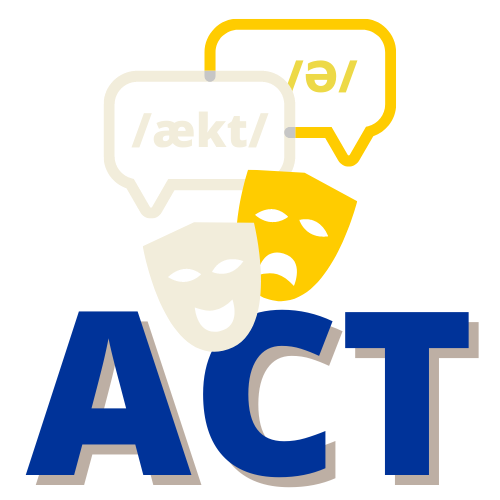 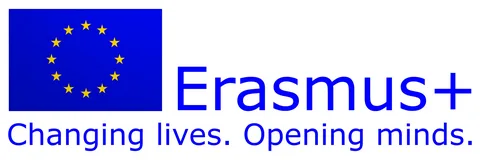 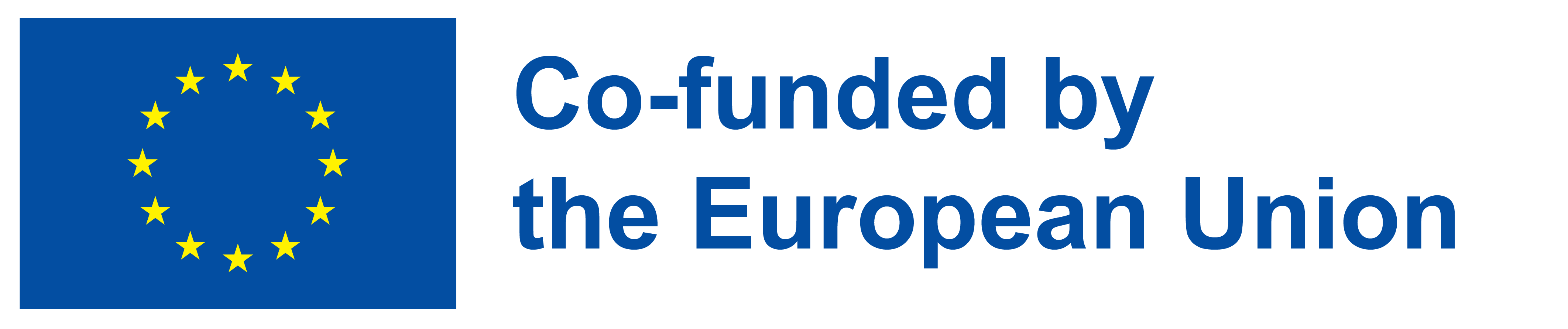 PRIRUČNIK
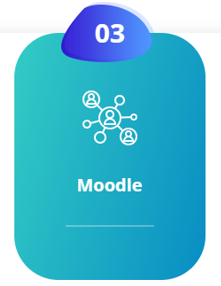 www.esldramaactivities.eu
MODUL-1: Uvod u svijet drame i kurikulum temeljen na drami
Podnaslov-2:

Sažetak istraživanja (Popunjavanje praznine između istraživanja i prakse)
Pitanje 1 
Pitanje 2 
Pitanje 3
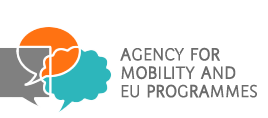 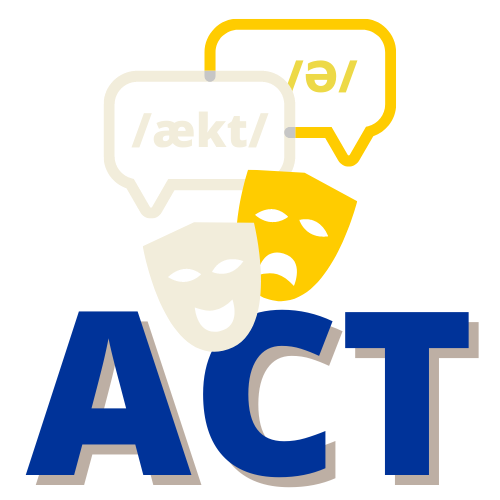 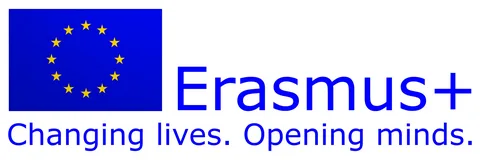 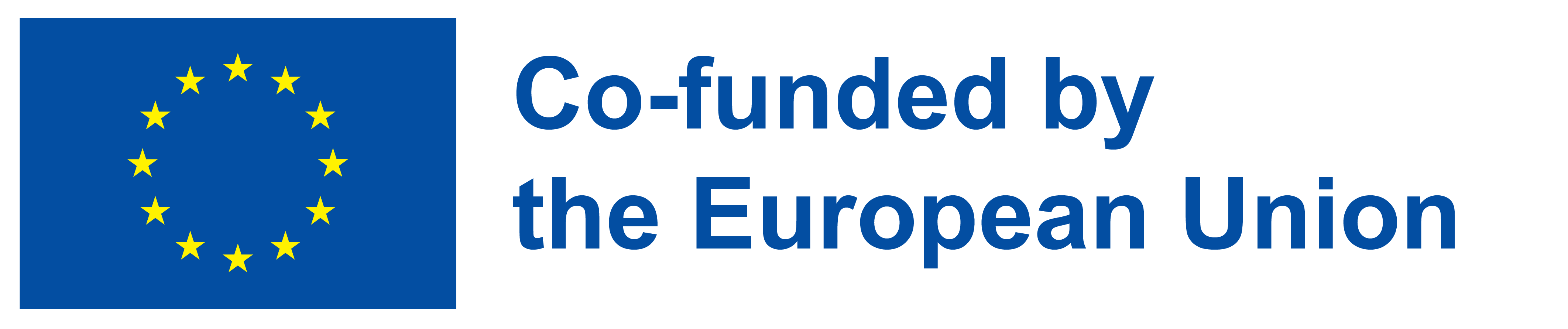 PRIRUČNIK
www.esldramaactivities.eu
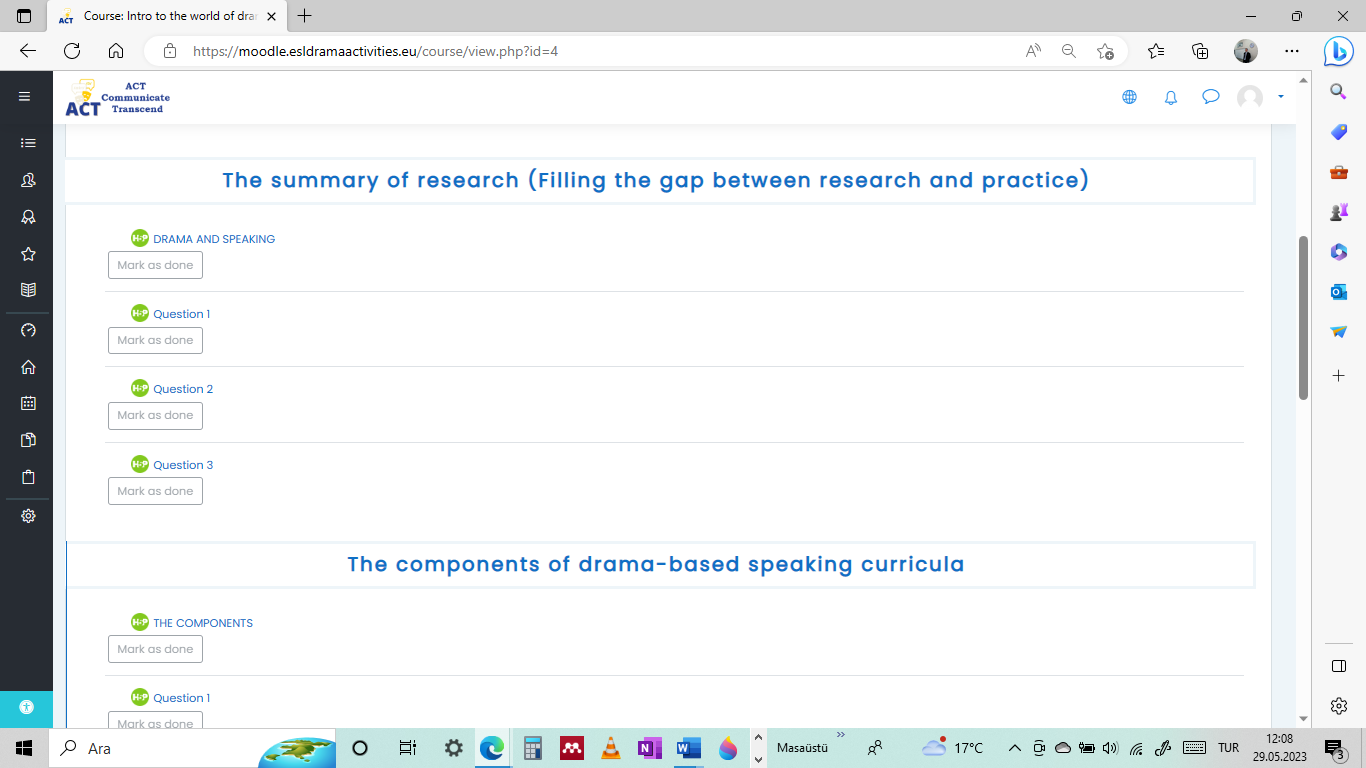 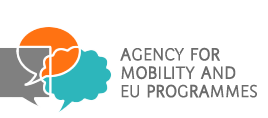 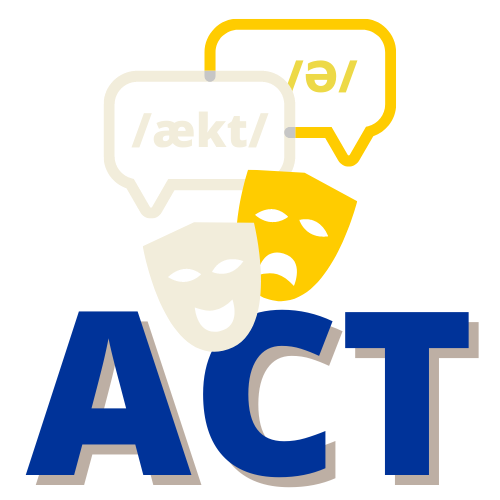 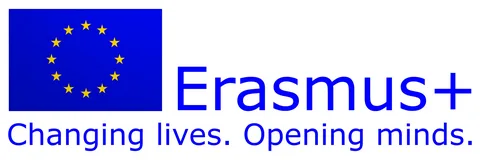 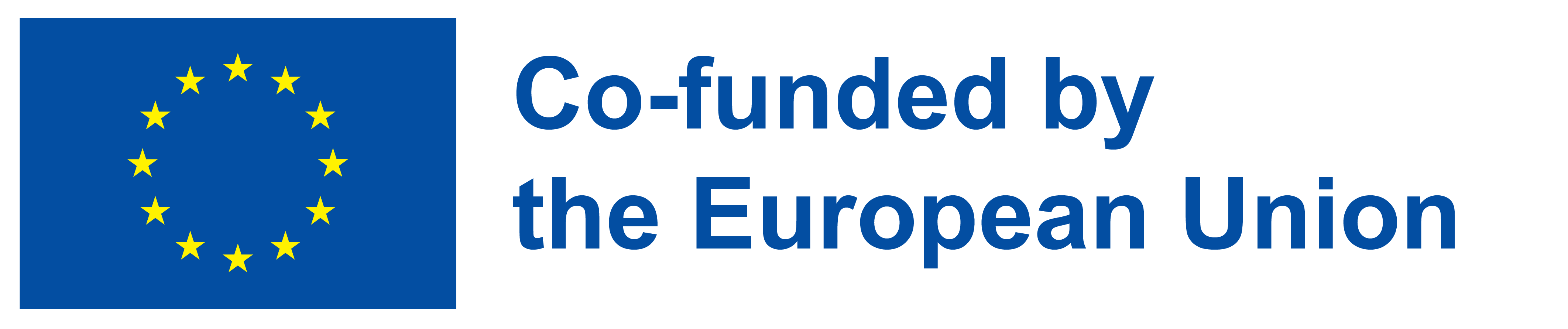 PRIRUČNIK
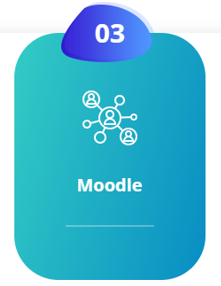 www.esldramaactivities.eu
MODUL-1: Uvod u svijet drame i kurikulum temeljen na drami
Podnaslov-3:

Sastavnice dramskih govornih programa
Pitanje 1 
Pitanje 2 
Pitanje 3
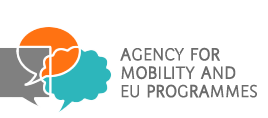 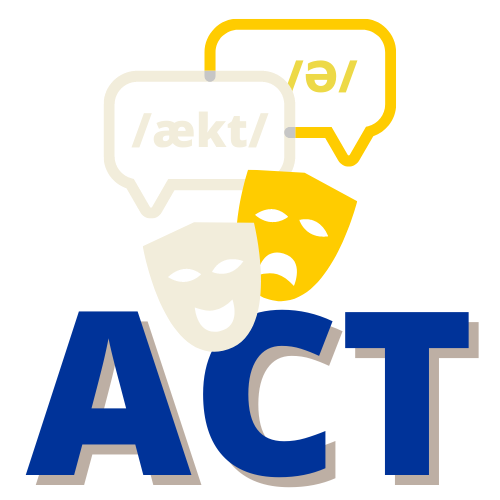 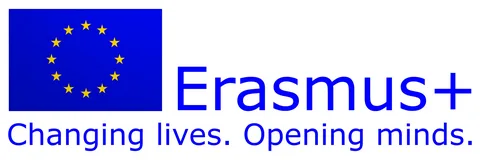 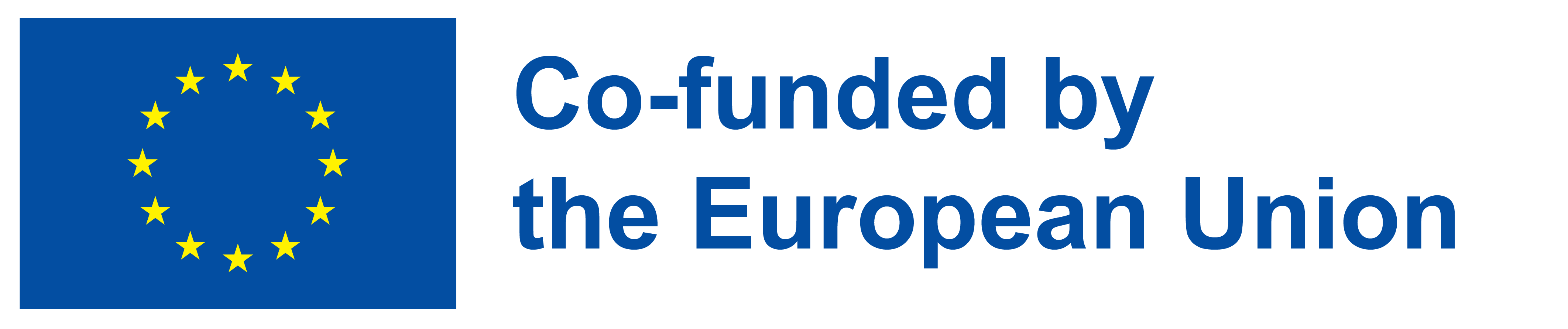 PRIRUČNIK
www.esldramaactivities.eu
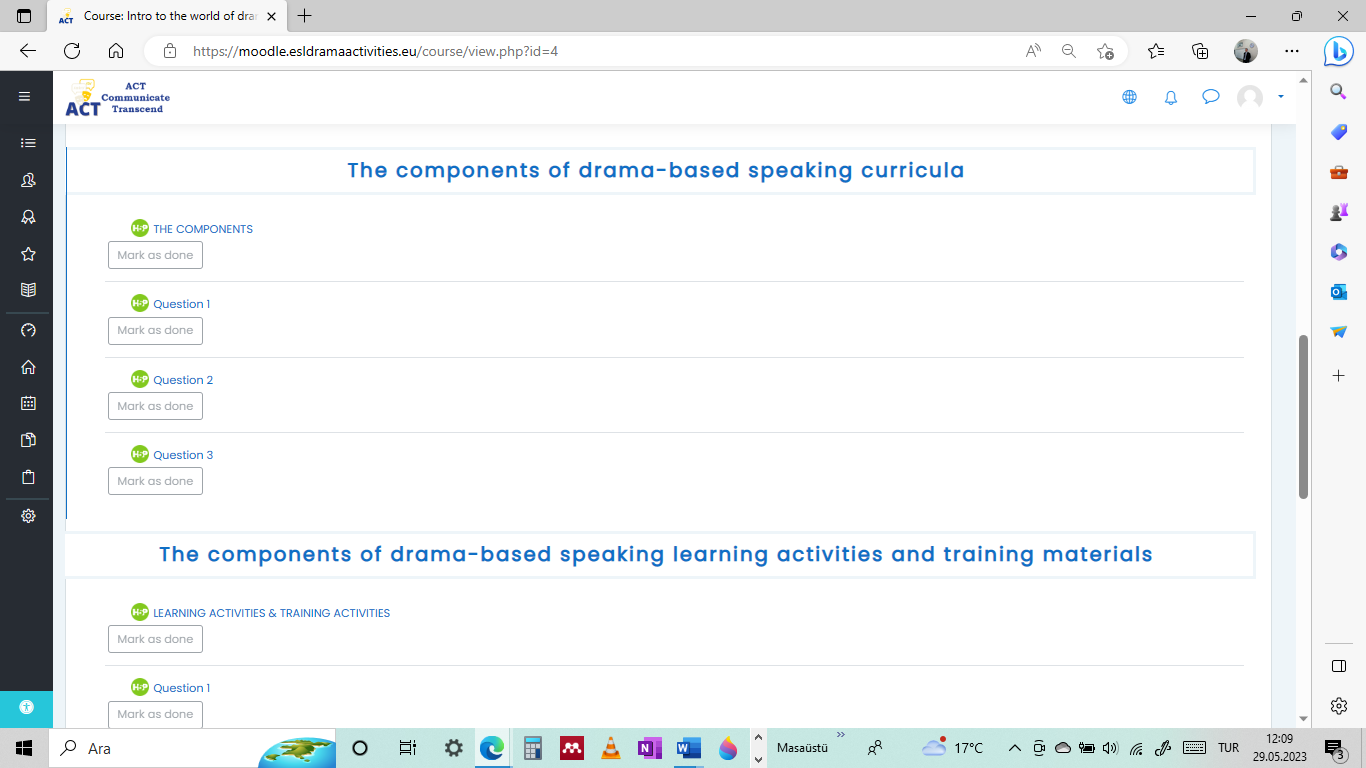 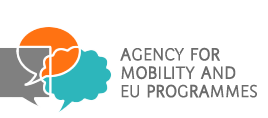 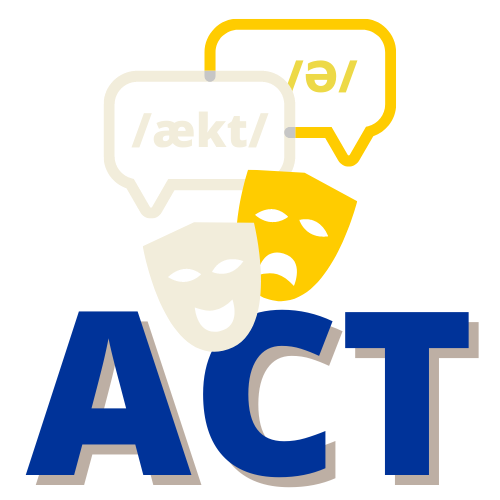 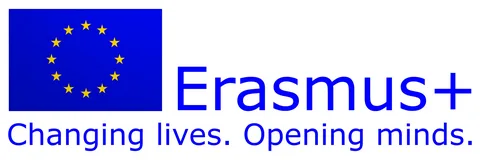 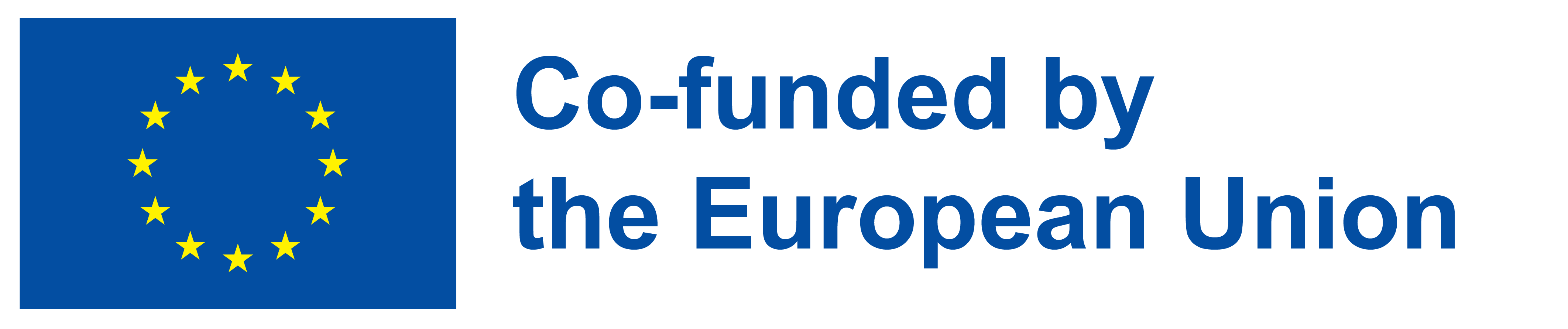 PRIRUČNIK
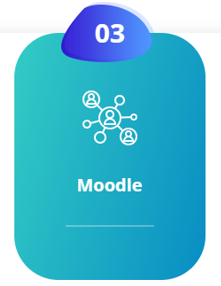 www.esldramaactivities.eu
MODUL-1: Uvod u svijet drame i kurikulum temeljen na drami
Podnaslov-4:

Komponente govornih aktivnosti učenja koje se temelje na drami i materijali za obuku
Pitanje 1 
Pitanje 2 
Pitanje 3
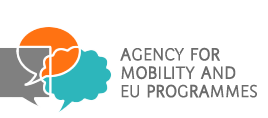 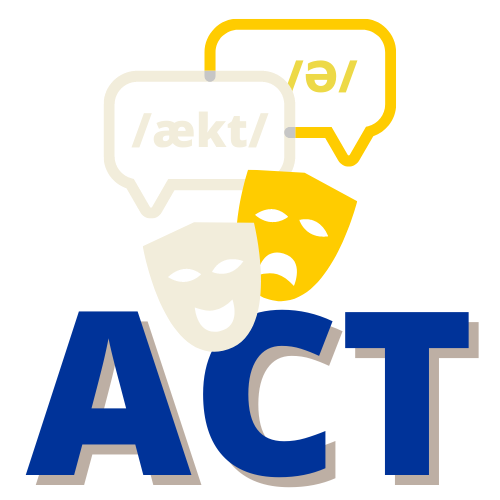 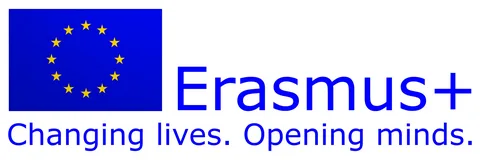 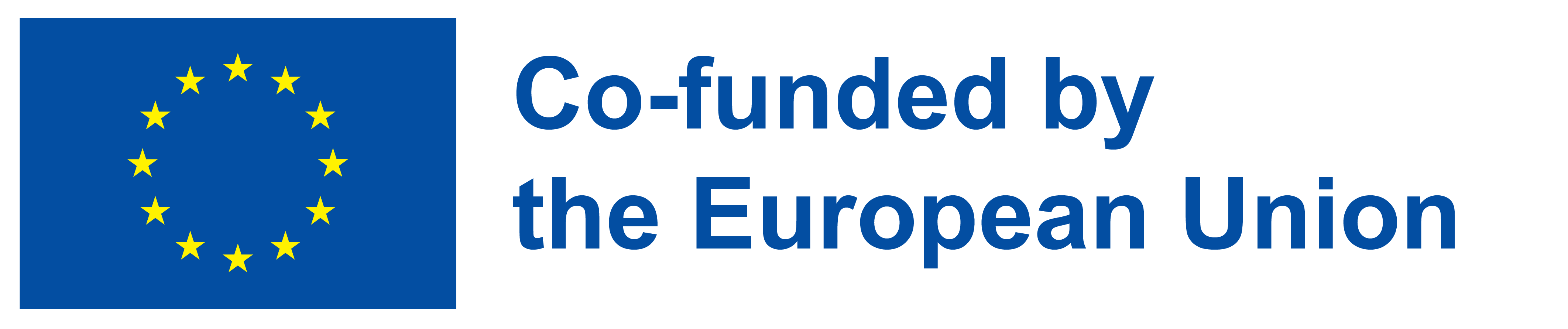 PRIRUČNIK
www.esldramaactivities.eu
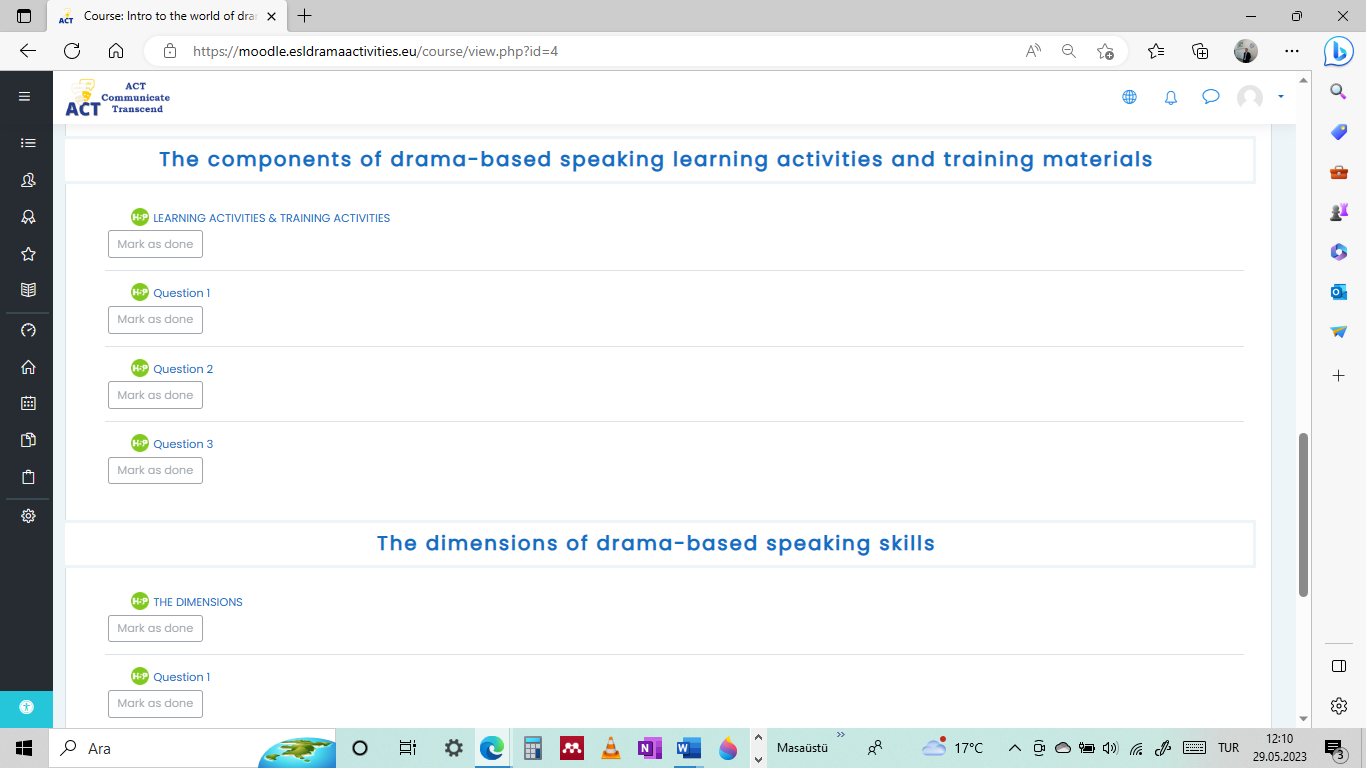 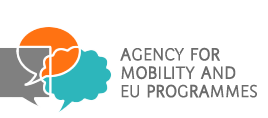 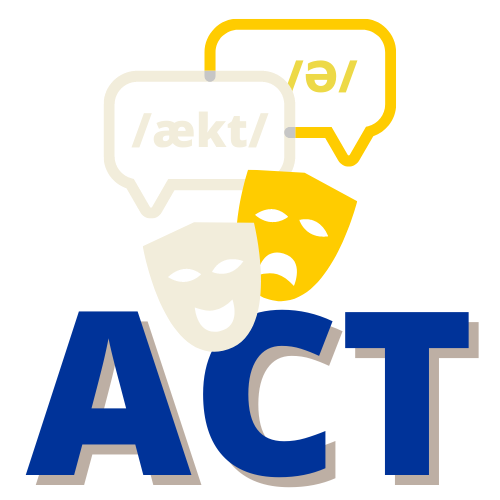 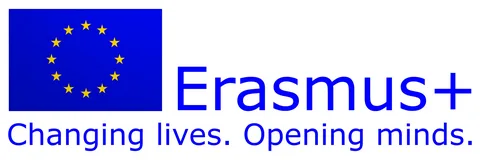 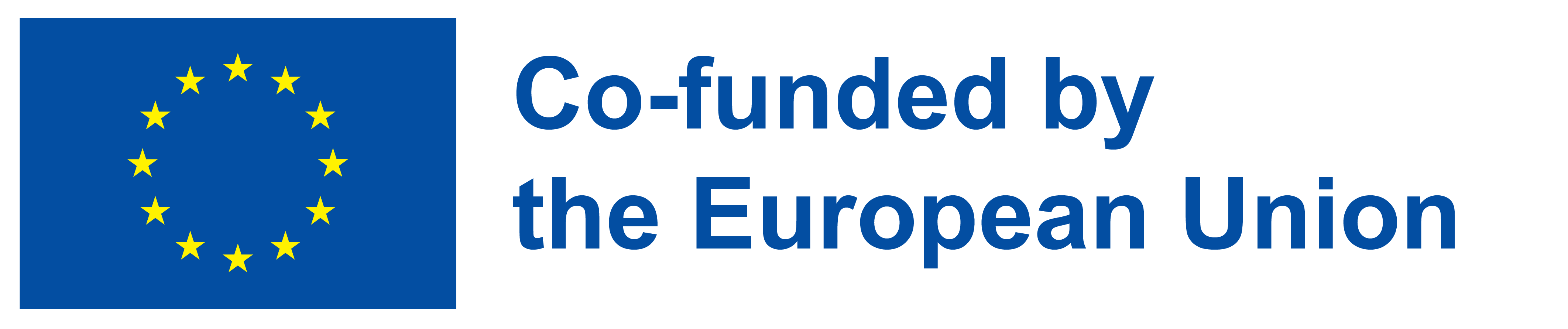 PRIRUČNIK
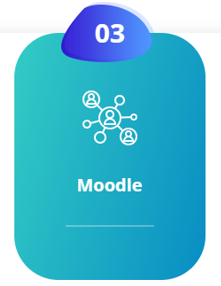 www.esldramaactivities.eu
MODUL-1: Uvod u svijet drame i kurikulum temeljen na drami
Podnaslov-5:

Dimenzije dramskih govornih vještina
Pitanje 1 
Pitanje 2 
Pitanje 3
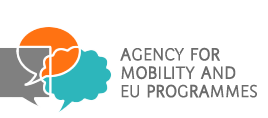 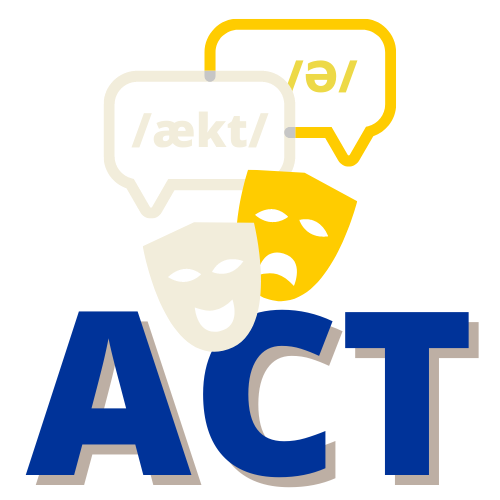 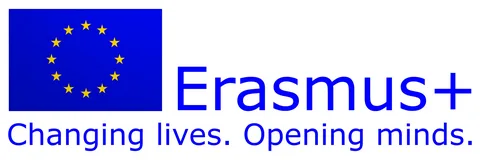 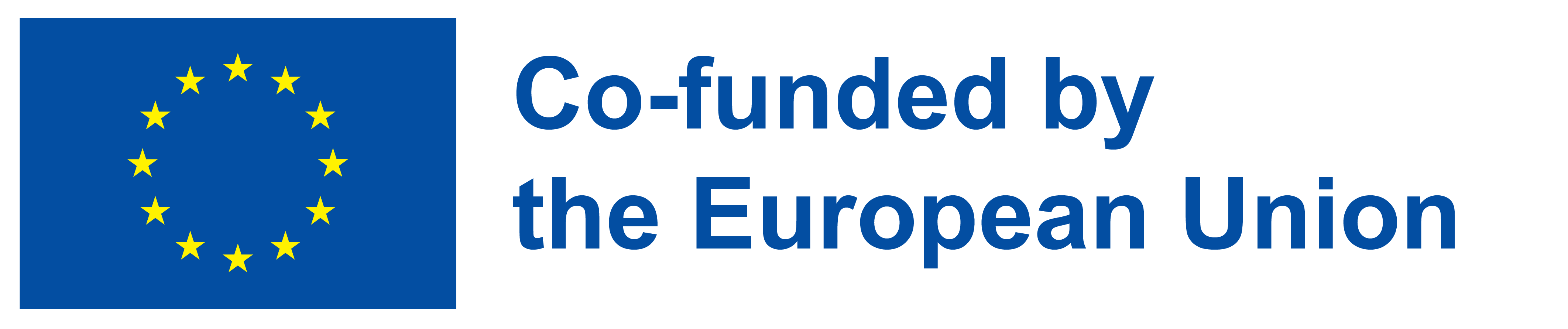 PRIRUČNIK
www.esldramaactivities.eu
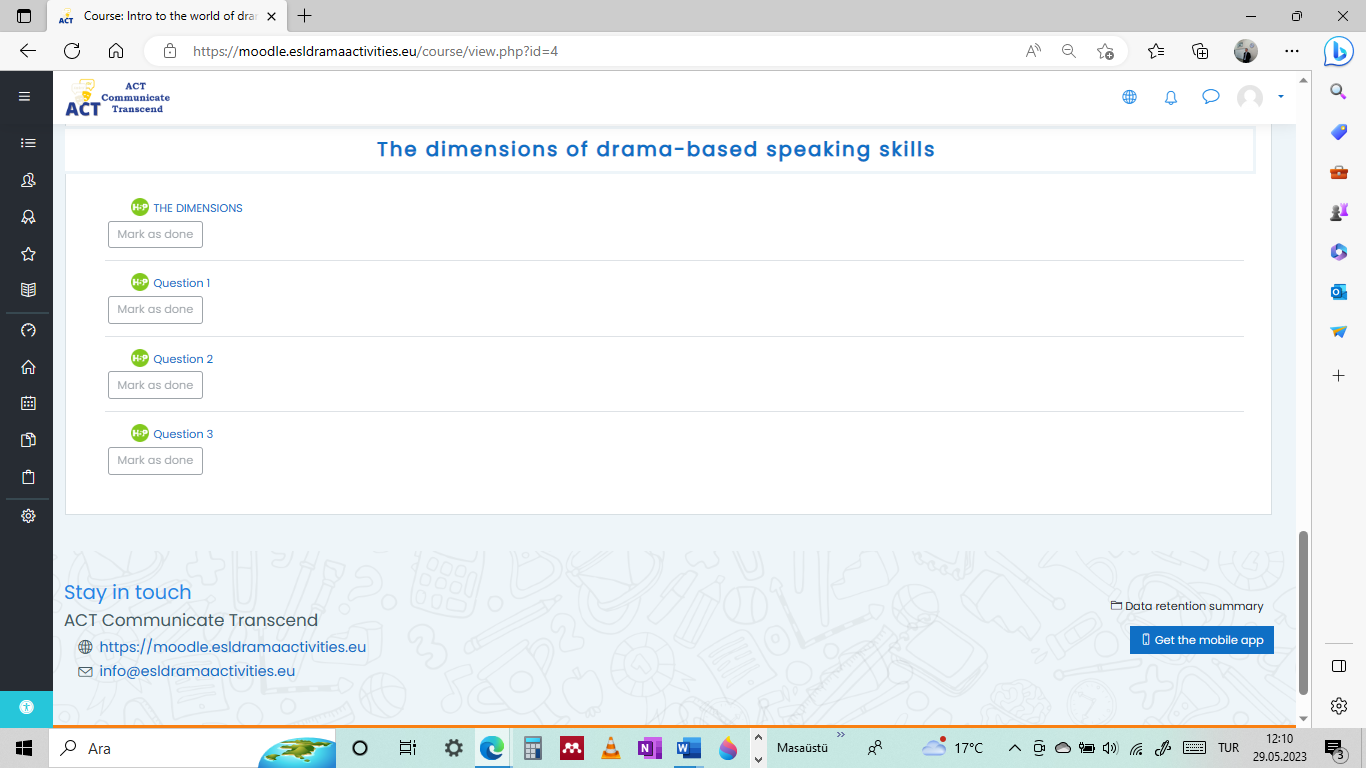 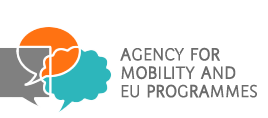 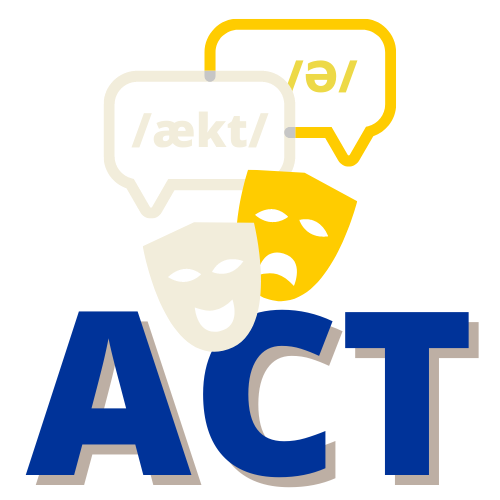 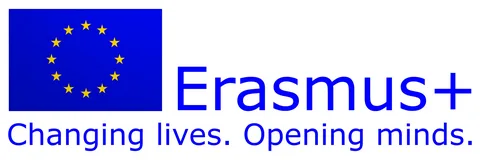 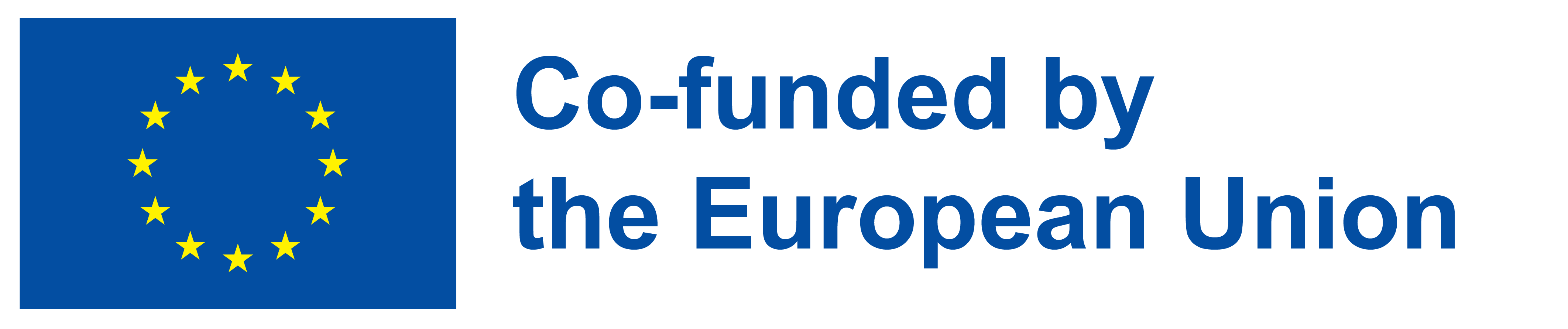 PRIRUČNIK
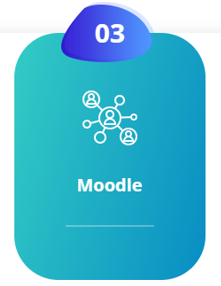 www.esldramaactivities.eu
MODULE-1: Training module: how to do
Podnaslov-1:

Kako osmisliti govorni kurikulum i materijale za učenje koji se temelje na drami
Pitanje 1 
Pitanje 2 
Pitanje 3
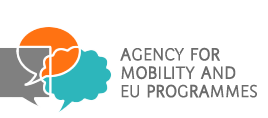 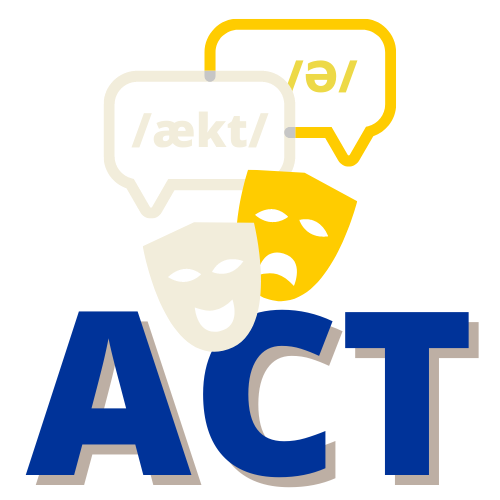 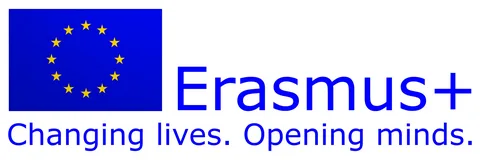 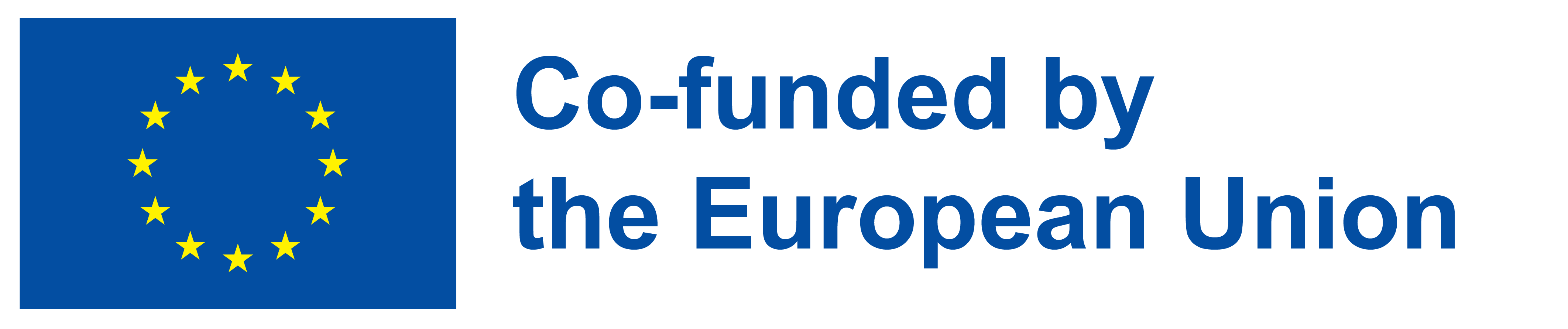 PRIRUČNIK
www.esldramaactivities.eu
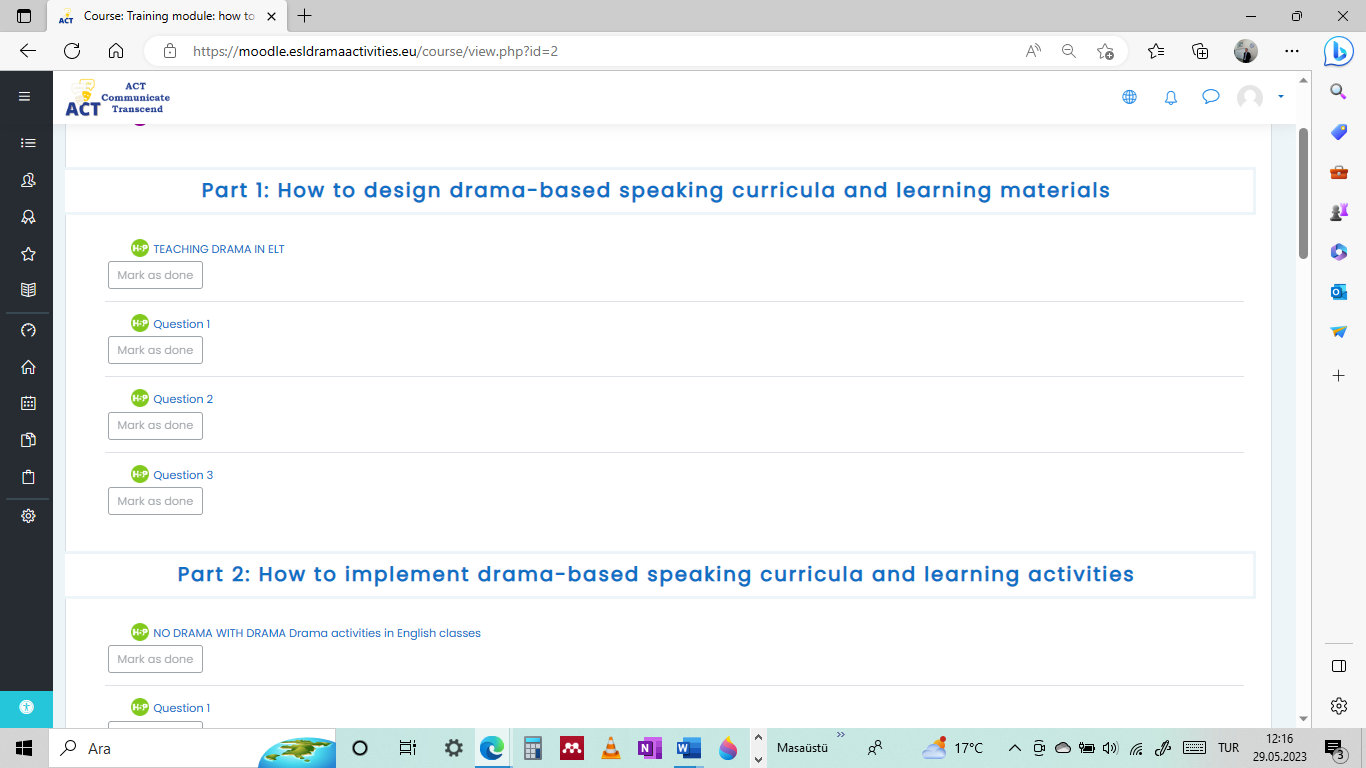 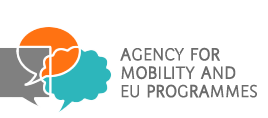 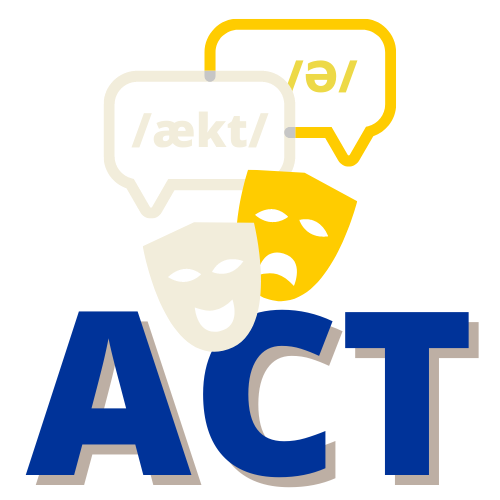 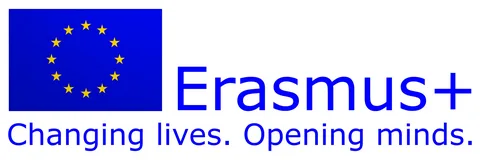 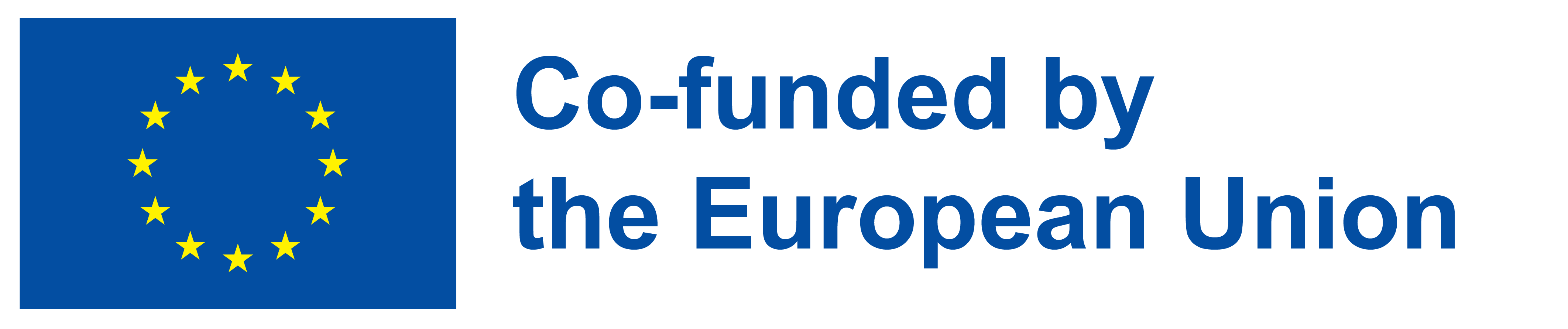 PRIRUČNIK
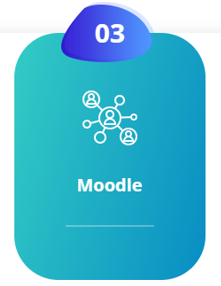 www.esldramaactivities.eu
MODULE-1: Training module: how to do
Podnaslov-2:

Kako implementirati govorni kurikulum i aktivnosti učenja koji se temelje na drami
Pitanje 1 
Pitanje 2 
Pitanje 3
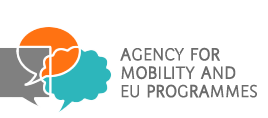 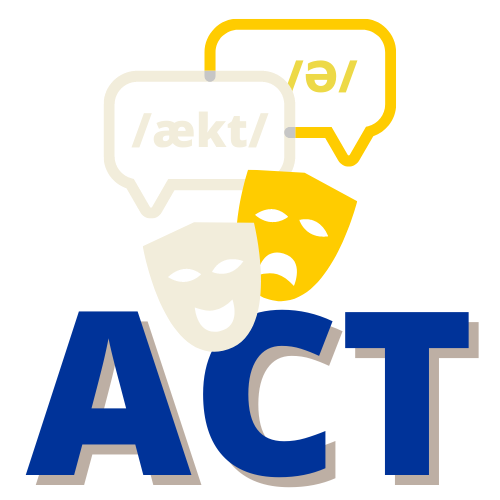 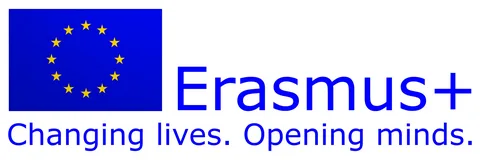 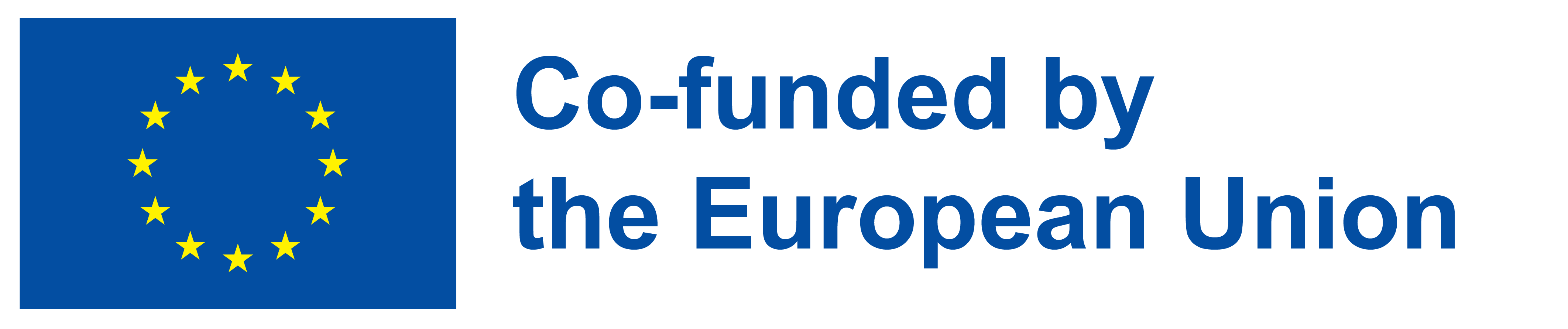 PRIRUČNIK
www.esldramaactivities.eu
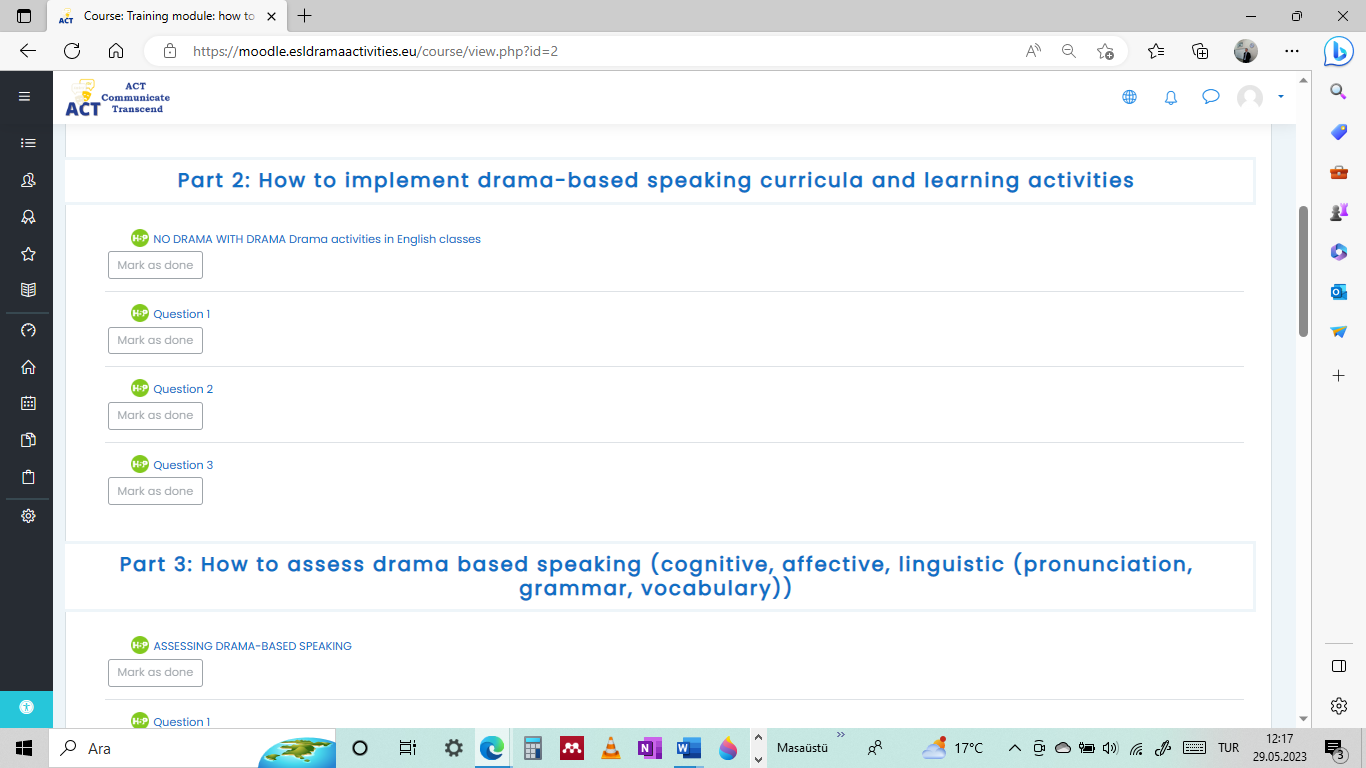 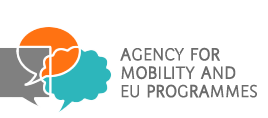 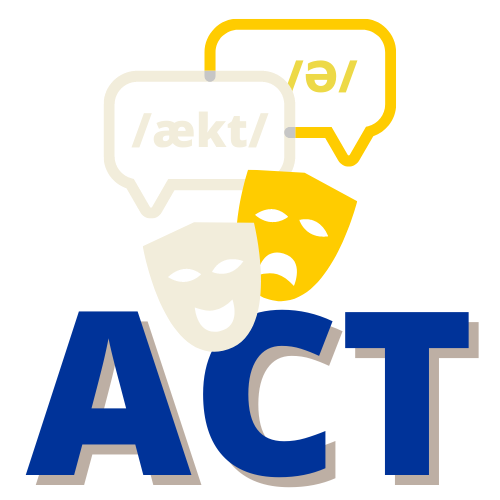 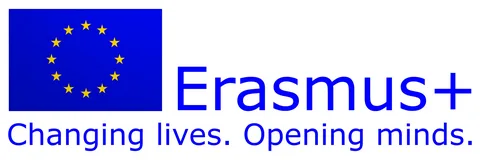 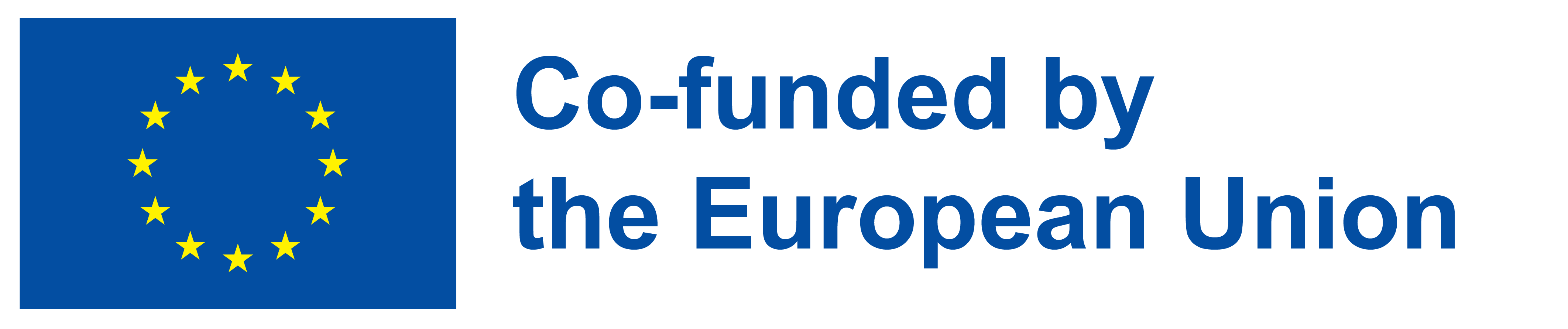 PRIRUČNIK
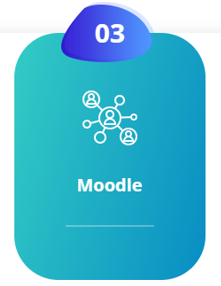 www.esldramaactivities.eu
MODULE-1: Training module: how to do
Podnaslov-3:

Kako procijeniti govor temeljen na drami (kognitivni, afektivni, lingvistički (izgovor, gramatika, vokabular))
Pitanje 1 
Pitanje 2 
Pitanje 3
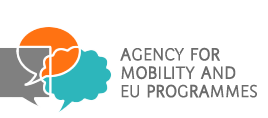 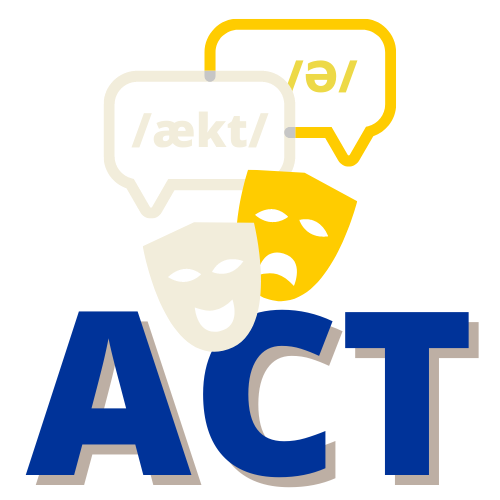 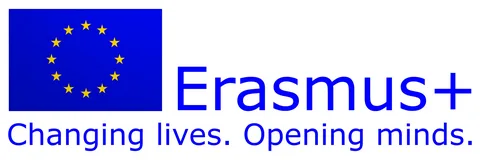 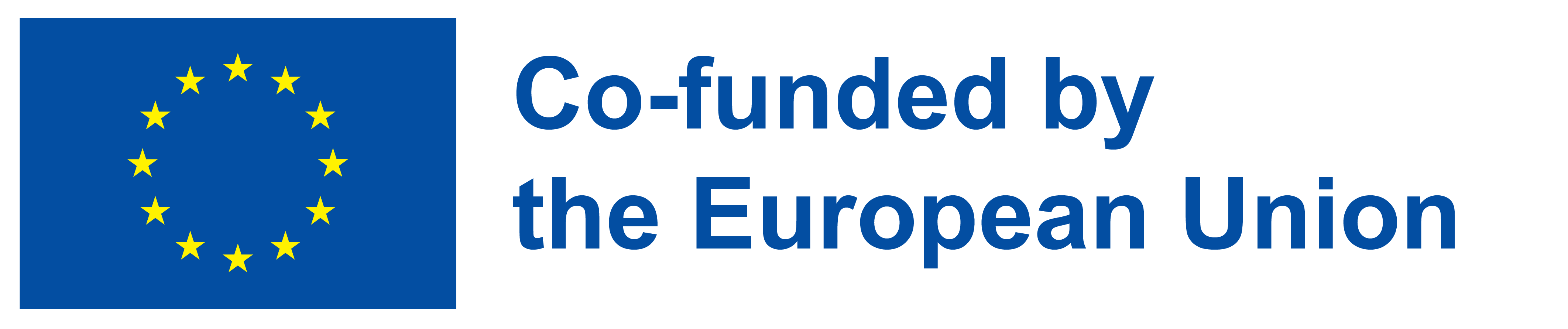 PRIRUČNIK
www.esldramaactivities.eu
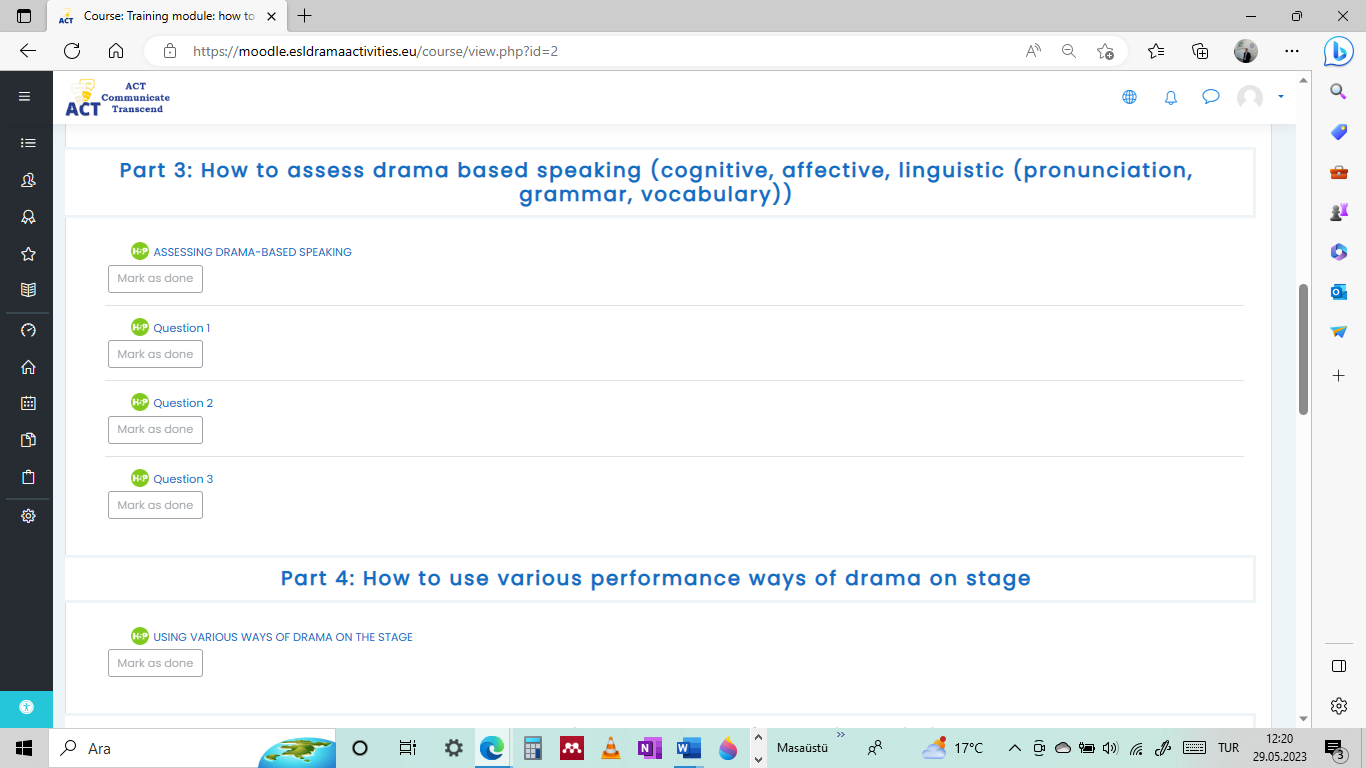 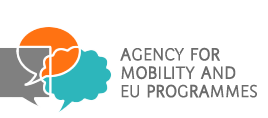 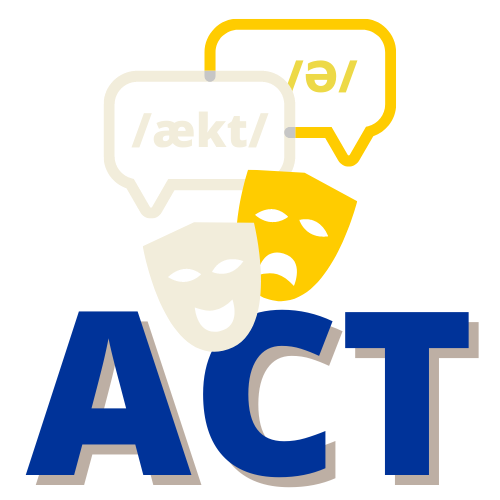 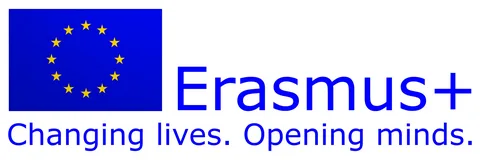 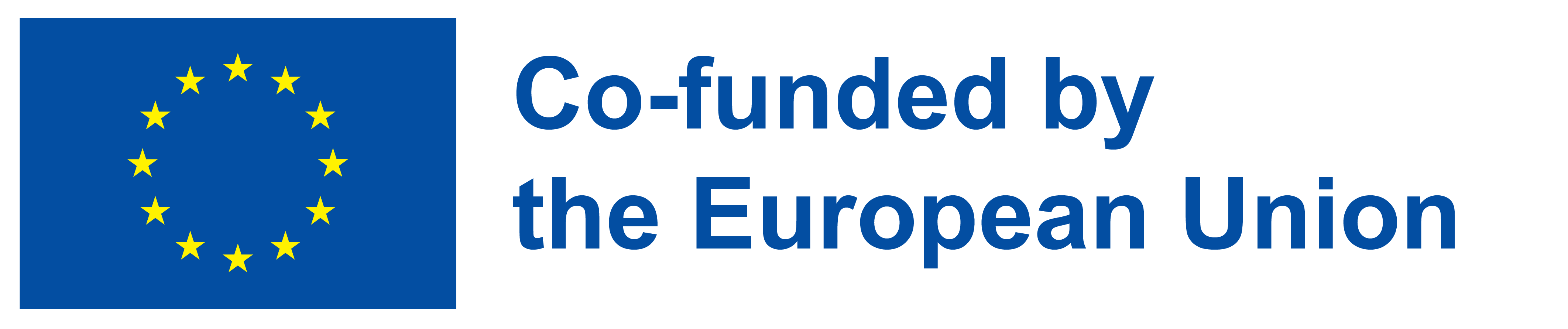 PRIRUČNIK
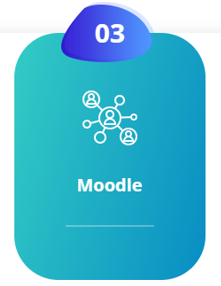 www.esldramaactivities.eu
MODULE-1: Training module: how to do
Podnaslov-4:

Kako koristiti različite načine izvedbe drame na pozornici
Pitanje 1 
Pitanje 2 
Pitanje 3
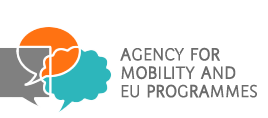 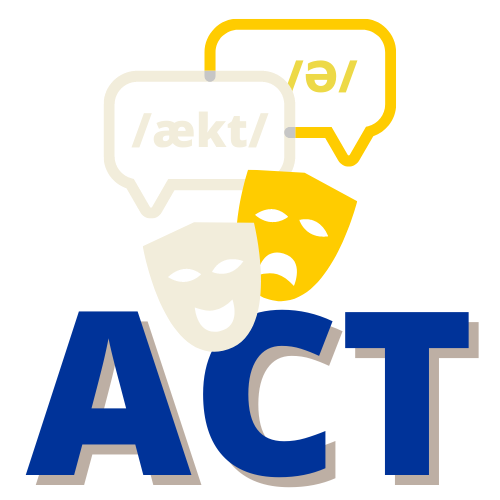 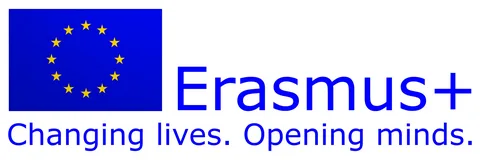 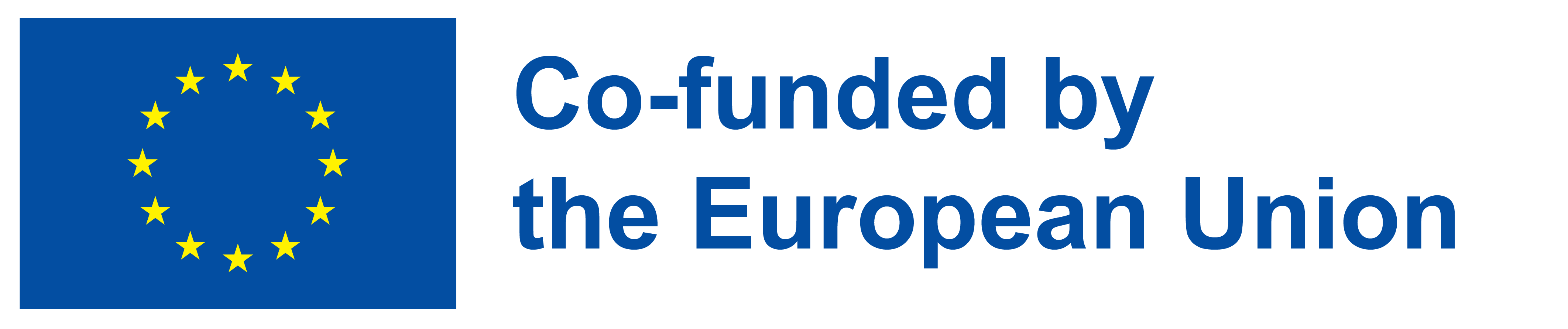 PRIRUČNIK
www.esldramaactivities.eu
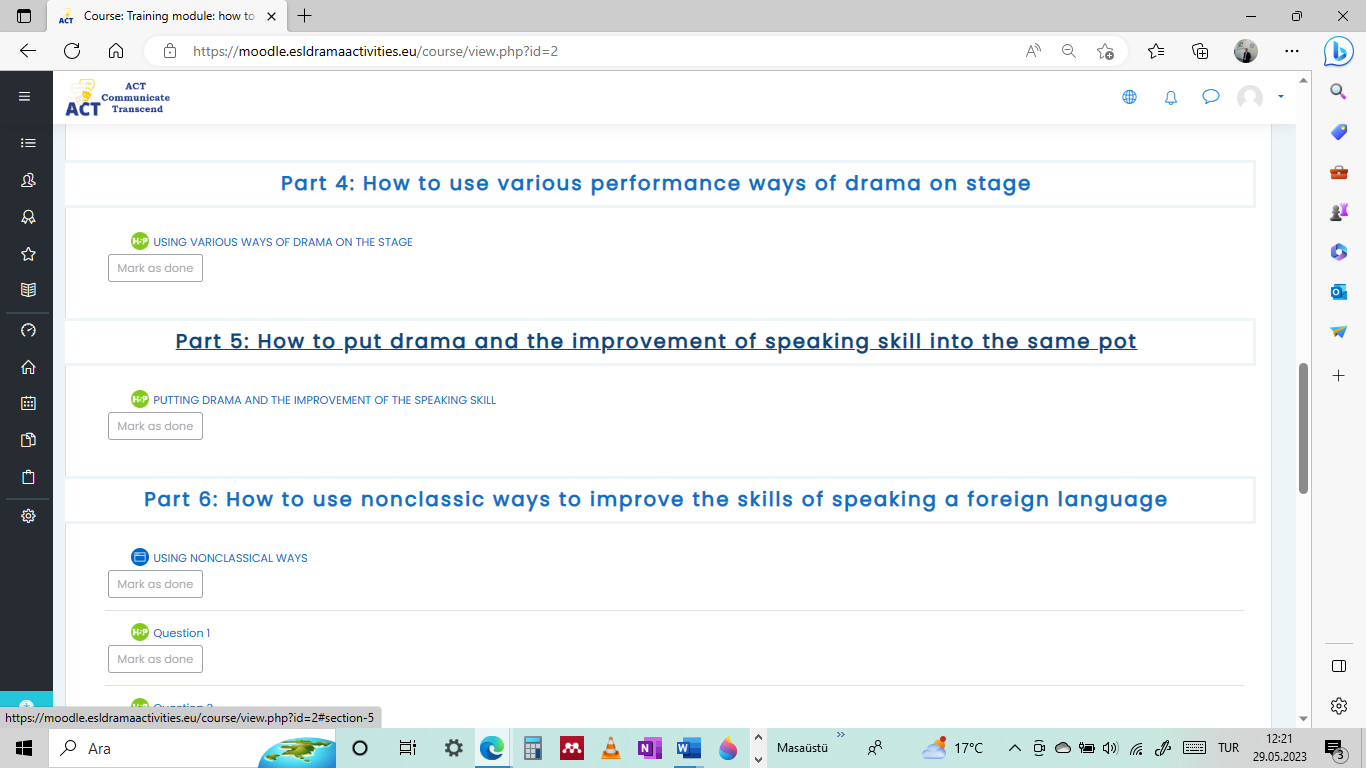 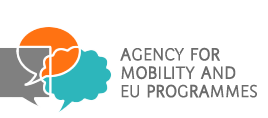 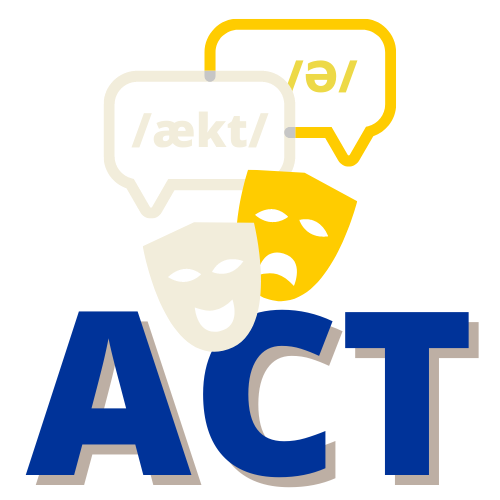 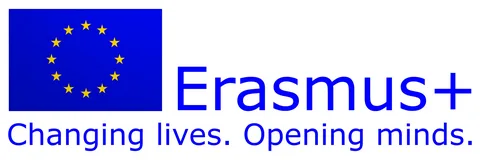 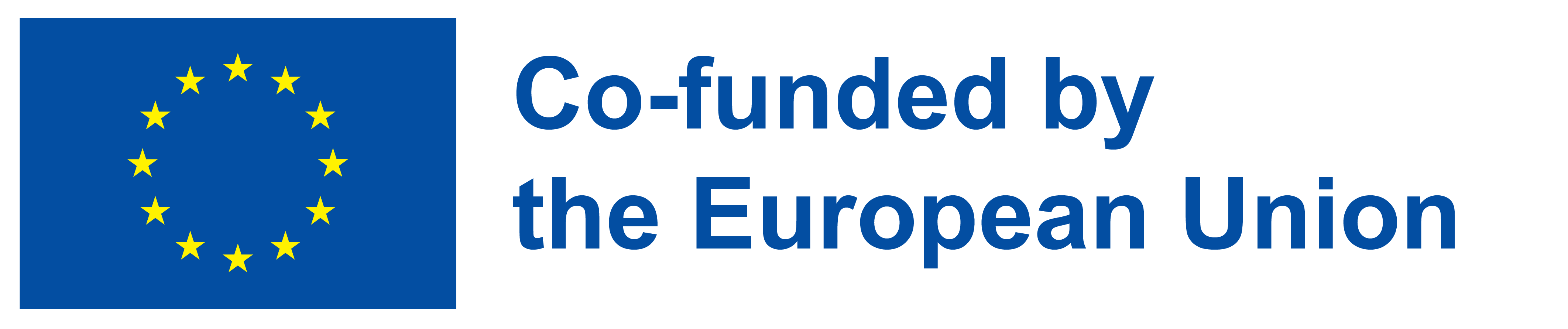 PRIRUČNIK
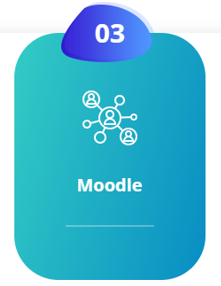 www.esldramaactivities.eu
MODULE-1: Training module: how to do
Podnaslov-5:

Kako dramu i usavršavanje govorne vještine staviti u isti lonac
Pitanje 1 
Pitanje 2 
Pitanje 3
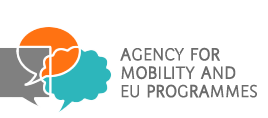 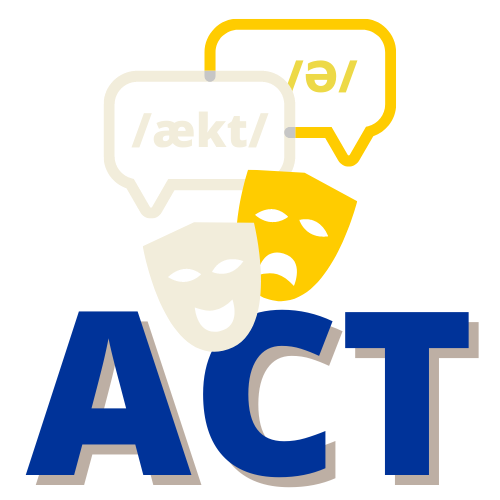 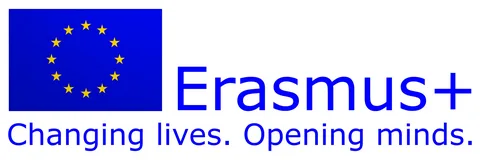 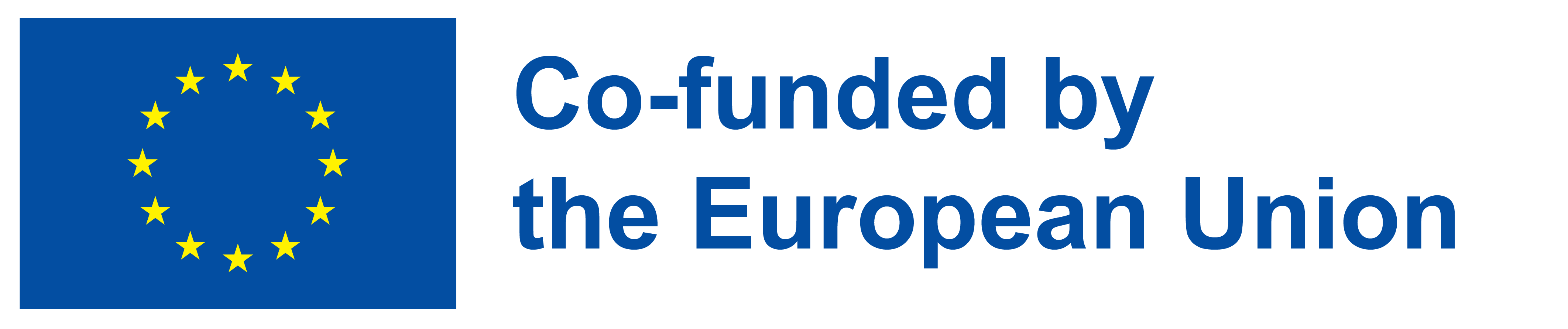 PRIRUČNIK
www.esldramaactivities.eu
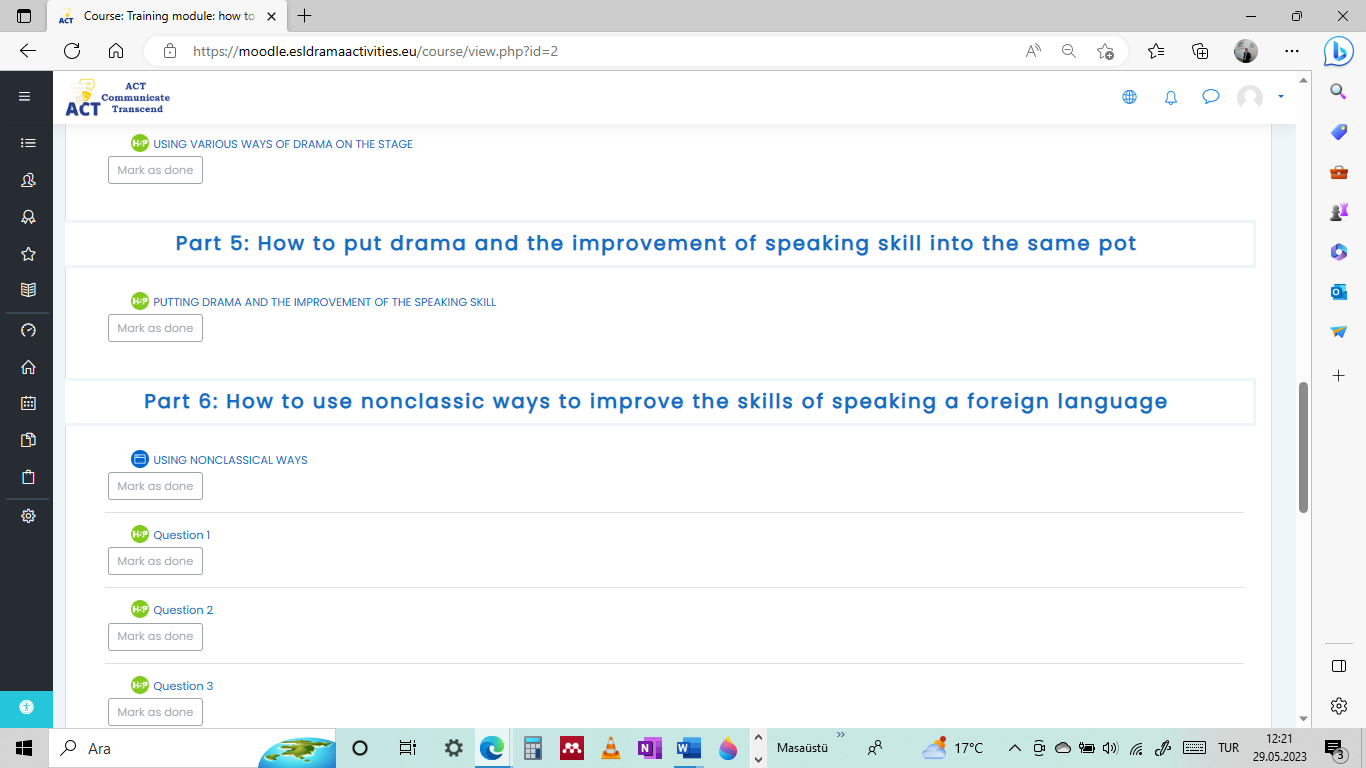 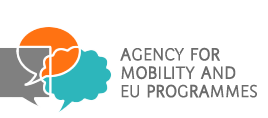 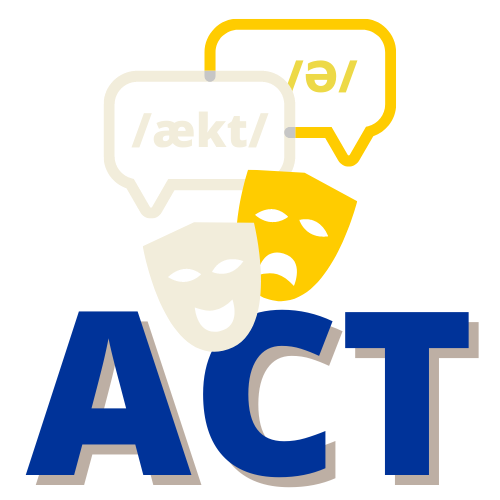 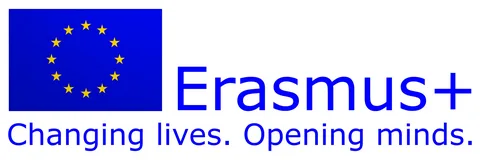 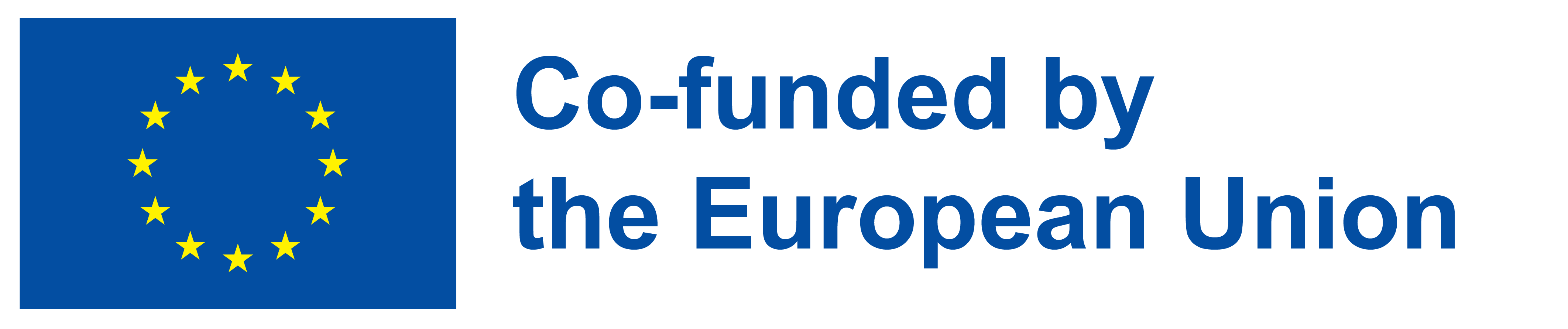 PRIRUČNIK
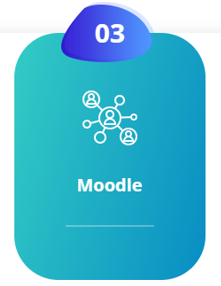 www.esldramaactivities.eu
MODULE-1: Training module: how to do
Podnaslov-6:

Kako neklasičnim načinima poboljšati vještinu govorenja stranog jezika
Pitanje 1 
Pitanje 2 
Pitanje 3
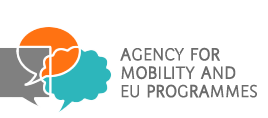 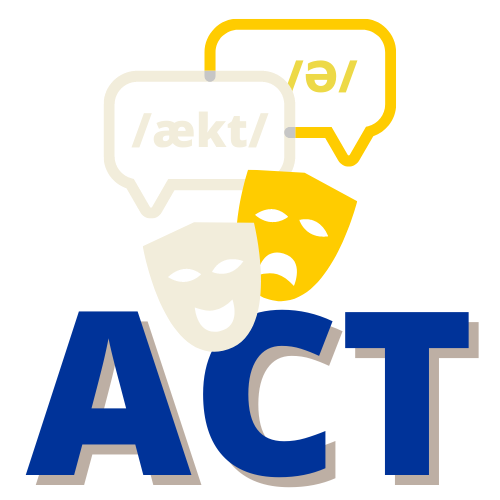 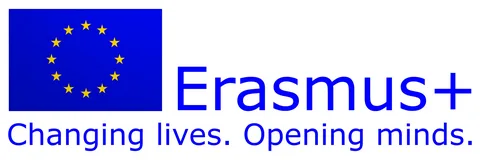 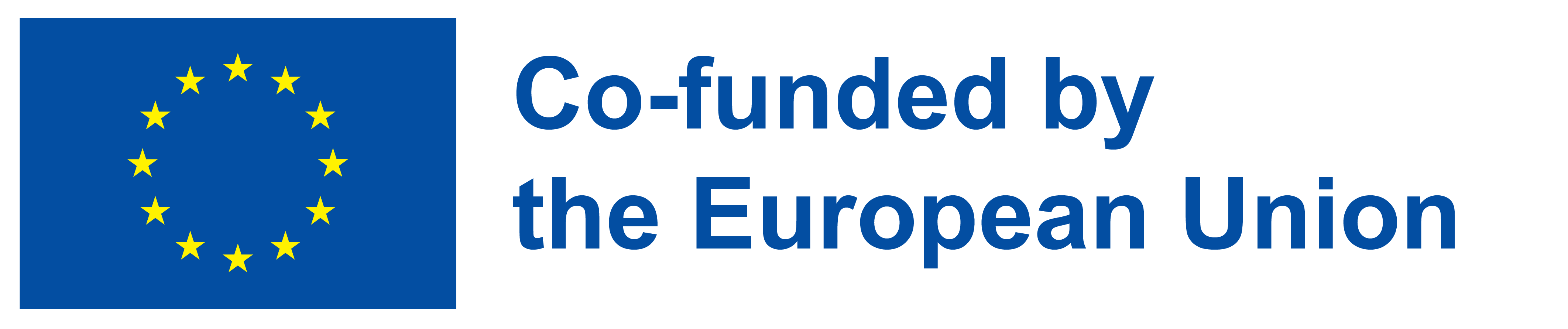 PRIRUČNIK
www.esldramaactivities.eu
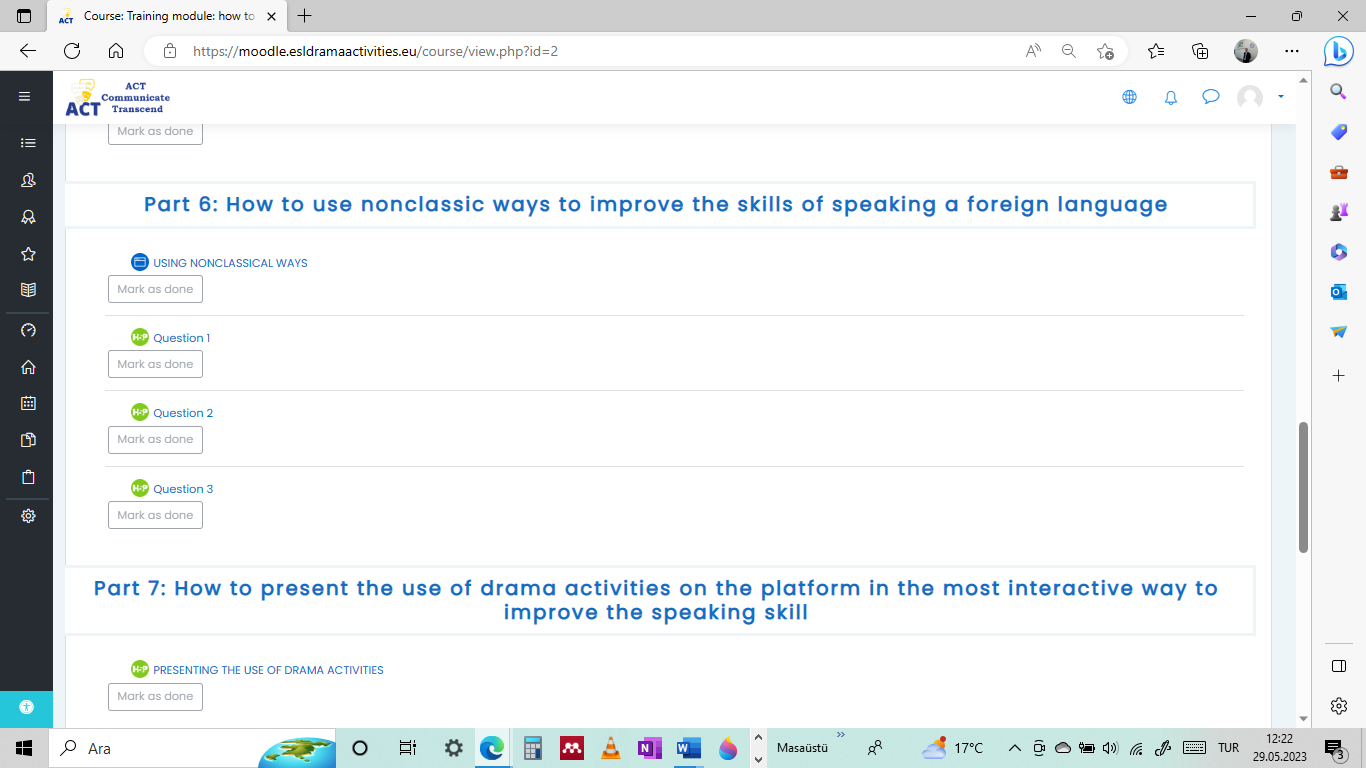 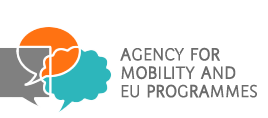 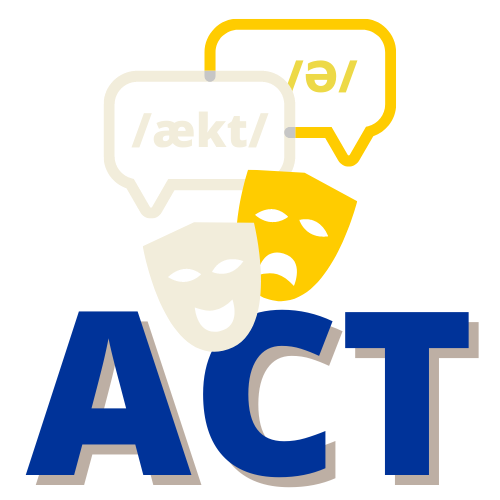 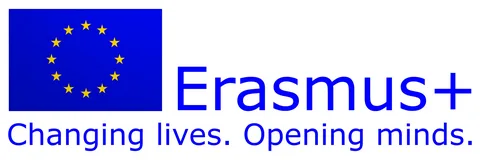 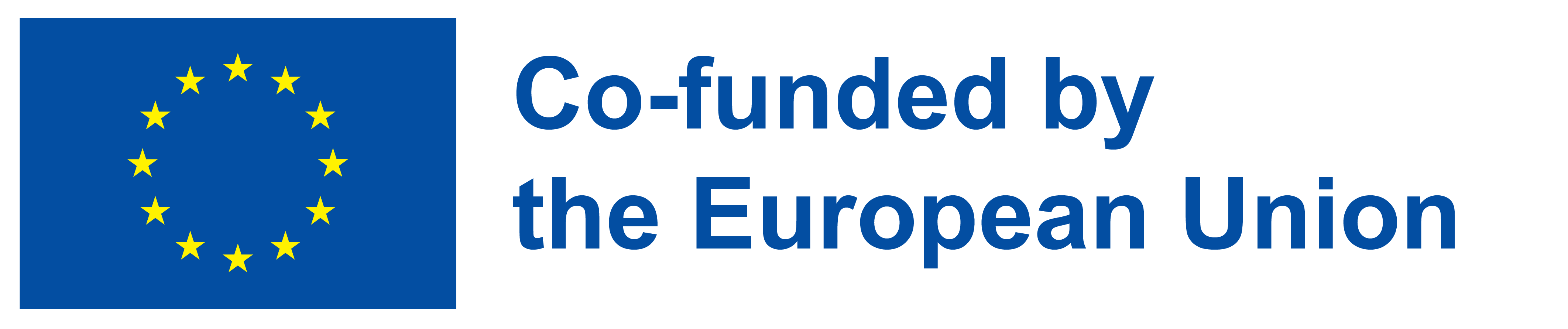 PRIRUČNIK
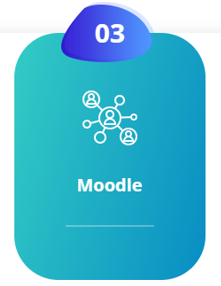 www.esldramaactivities.eu
MODULE-1: Training module: how to do
Podnaslov-7:

Kako predstaviti korištenje dramskih aktivnosti na platformi na najinteraktivniji način za poboljšanje govorne vještine
Pitanje 1 
Pitanje 2 
Pitanje 3
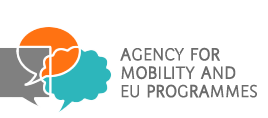 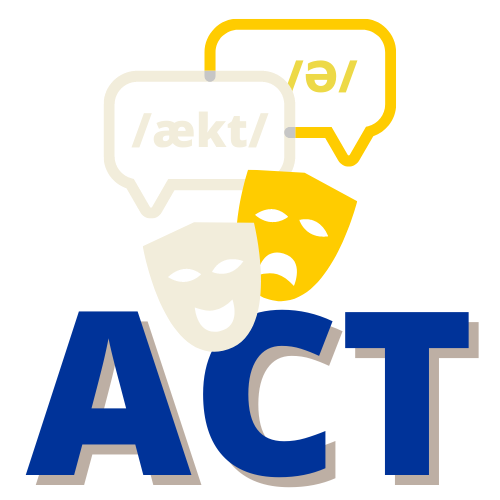 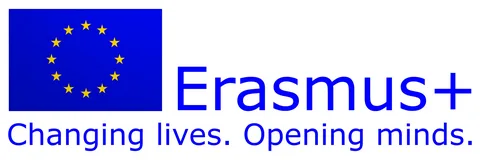 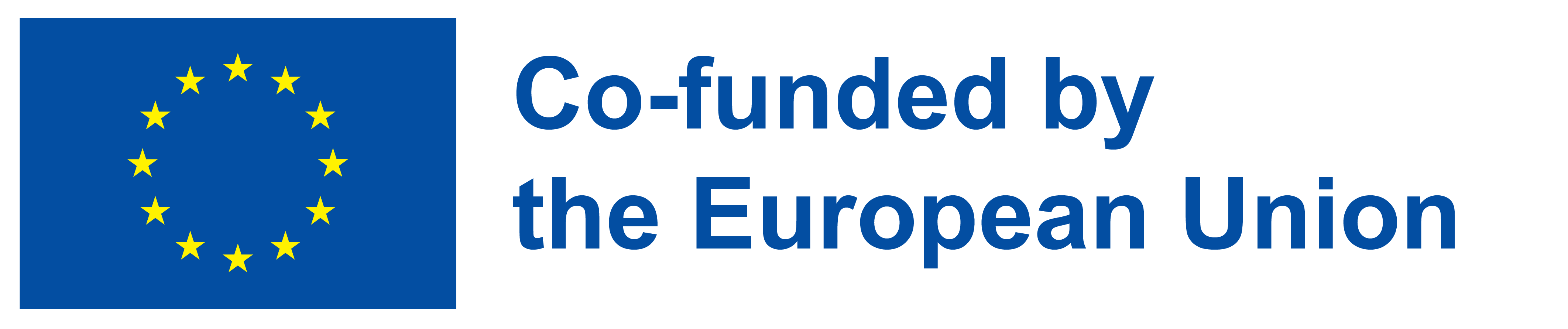 PRIRUČNIK
www.esldramaactivities.eu
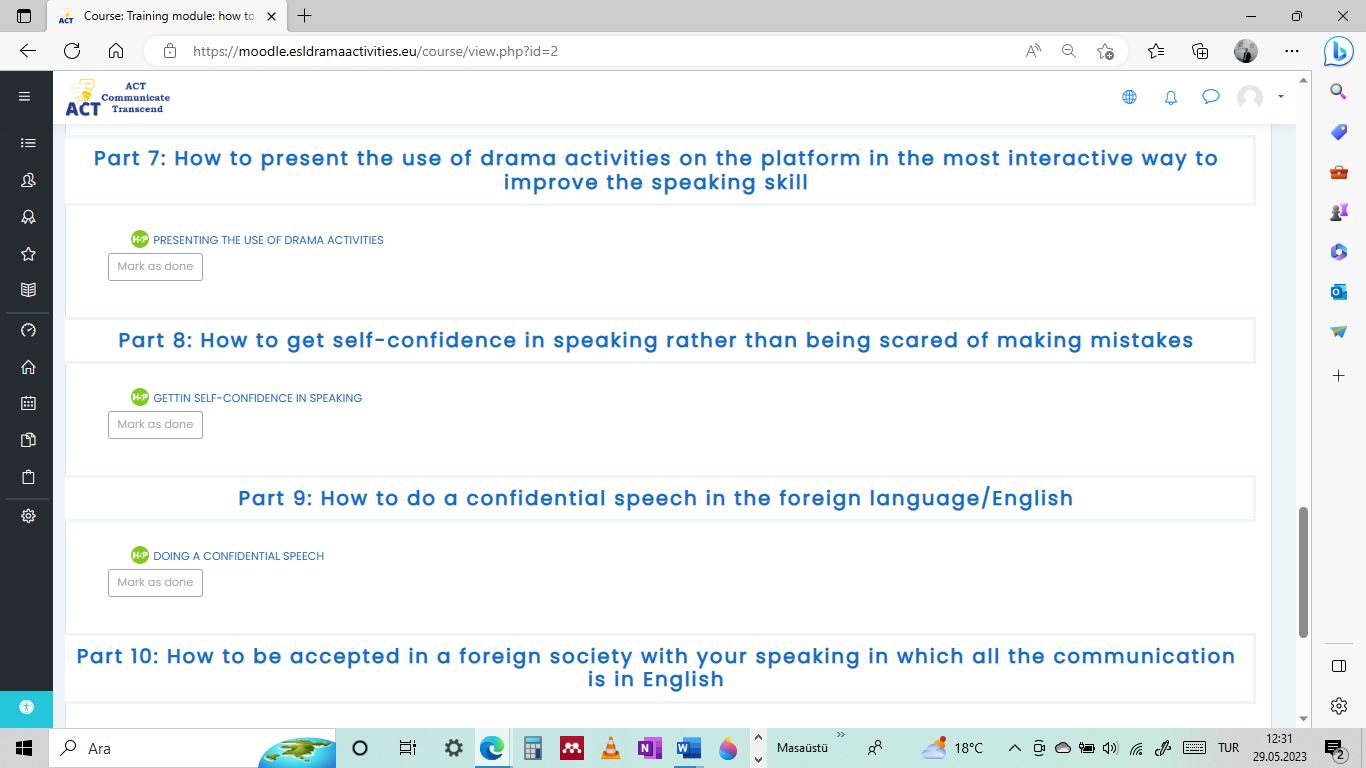 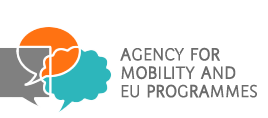 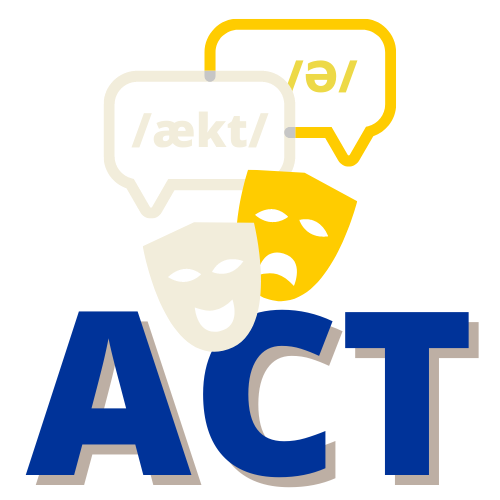 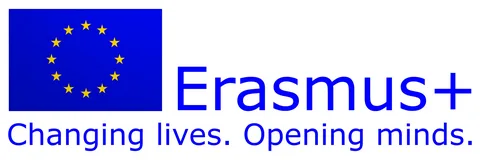 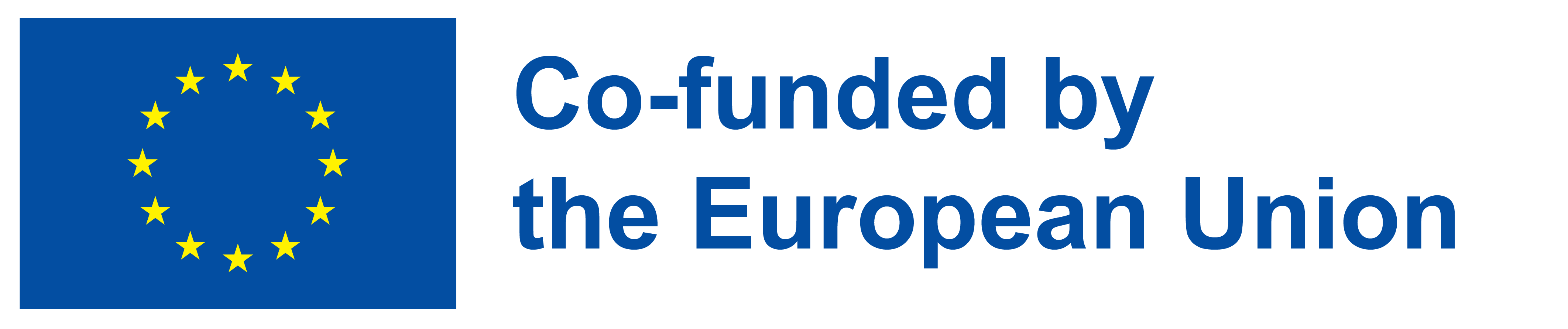 PRIRUČNIK
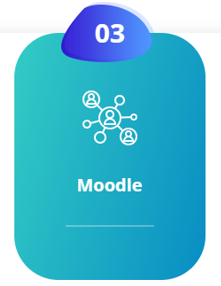 www.esldramaactivities.eu
MODULE-1: Training module: how to do
Podnaslov-8:

Kako steći samopouzdanje u govoru umjesto straha od pogreške
Pitanje 1 
Pitanje 2 
Pitanje 3
PRIRUČNIK
www.esldramaactivities.eu
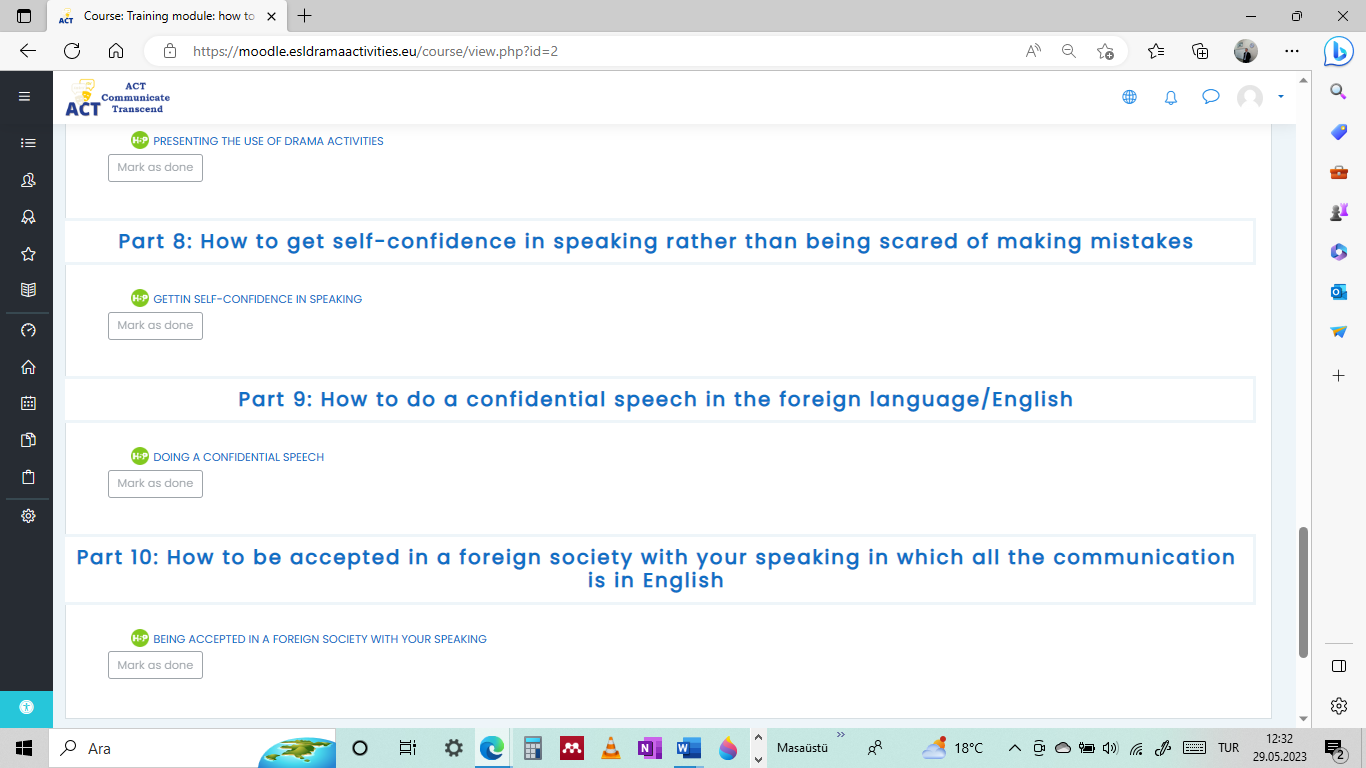 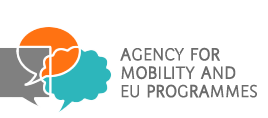 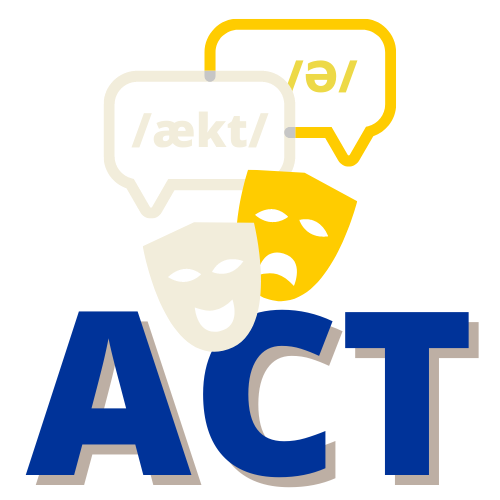 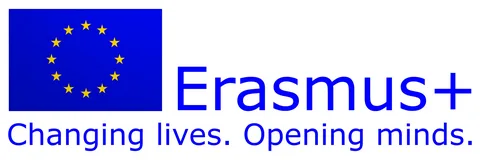 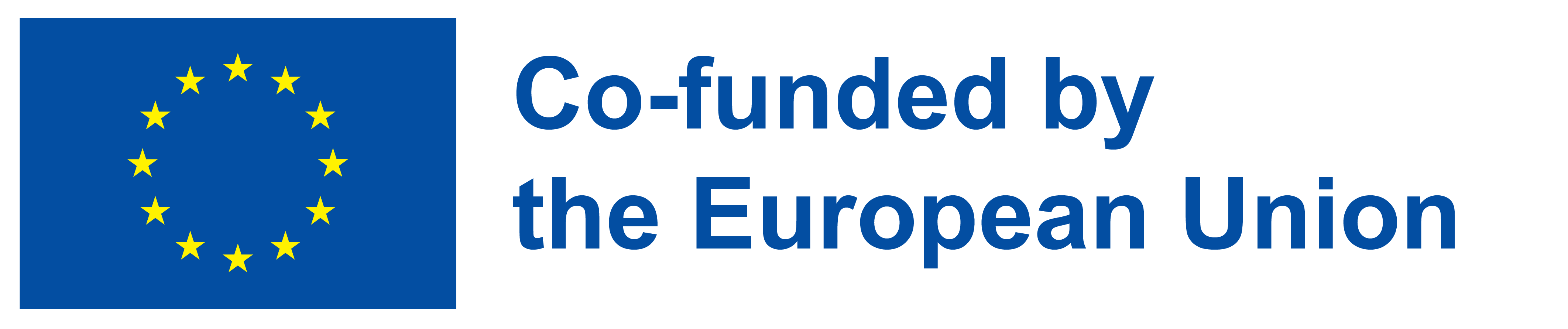 PRIRUČNIK
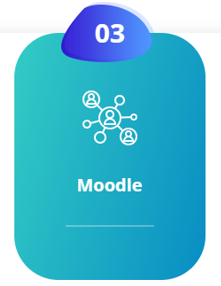 www.esldramaactivities.eu
MODULE-1: Training module: how to do
Podnaslov-9:

Kako održati povjerljivi govor na stranom/engleskom jeziku
Pitanje 1 
Pitanje 2 
Pitanje 3
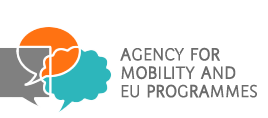 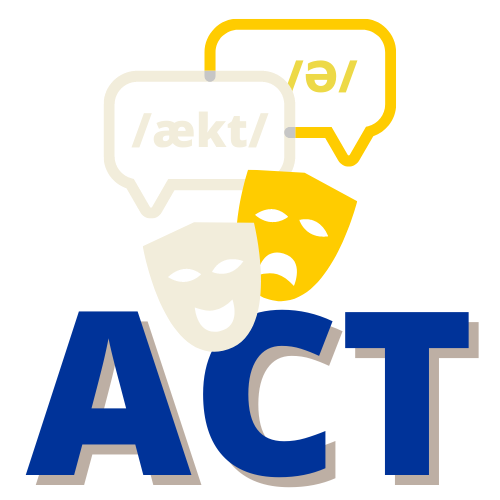 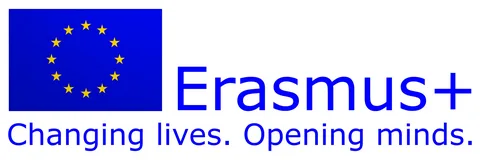 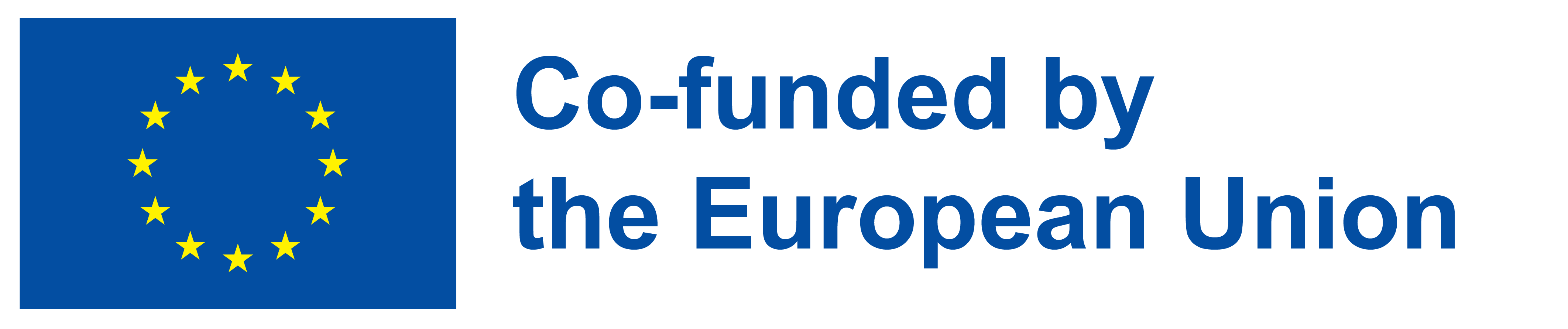 PRIRUČNIK
www.esldramaactivities.eu
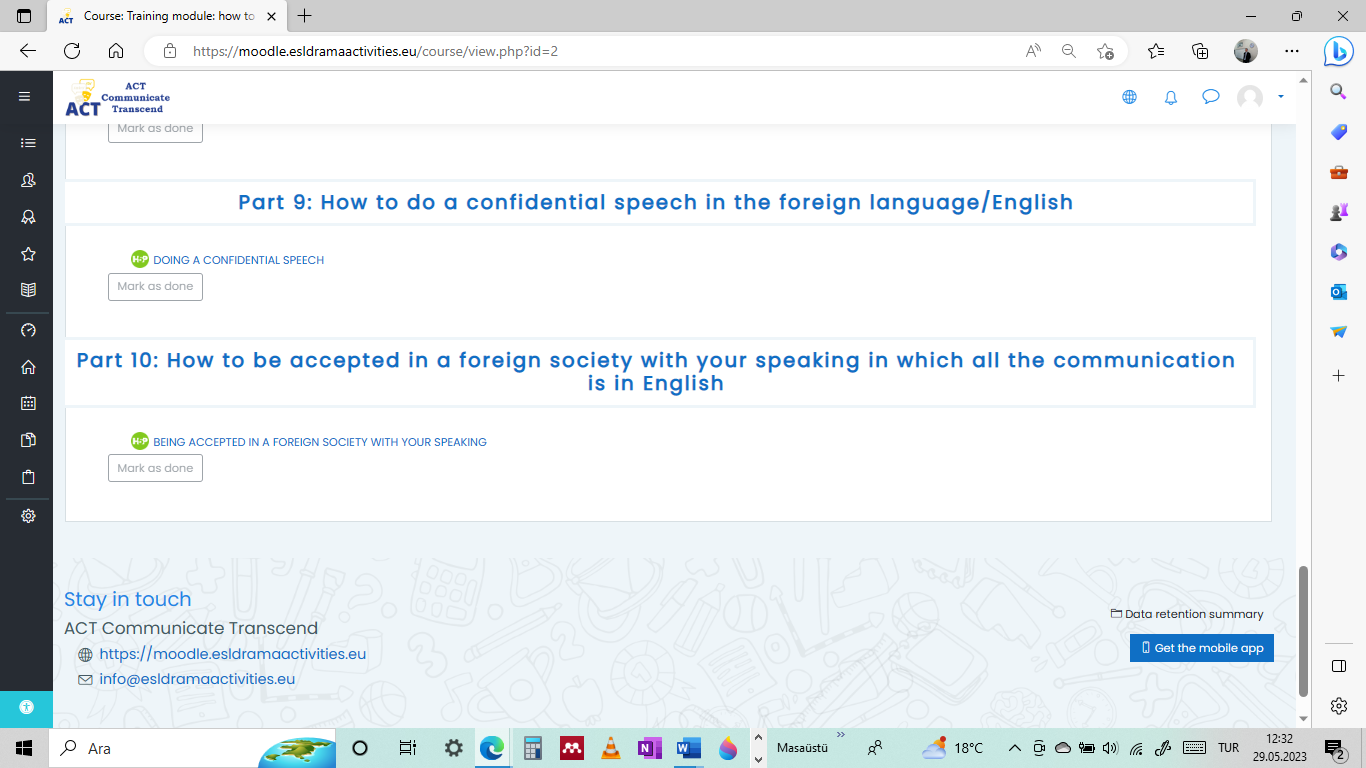 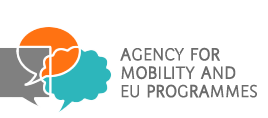 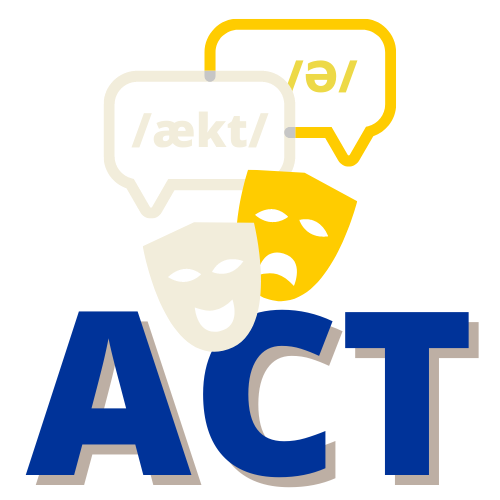 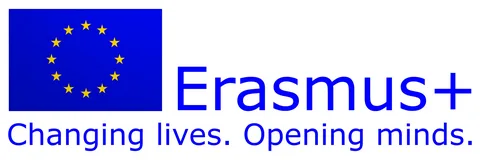 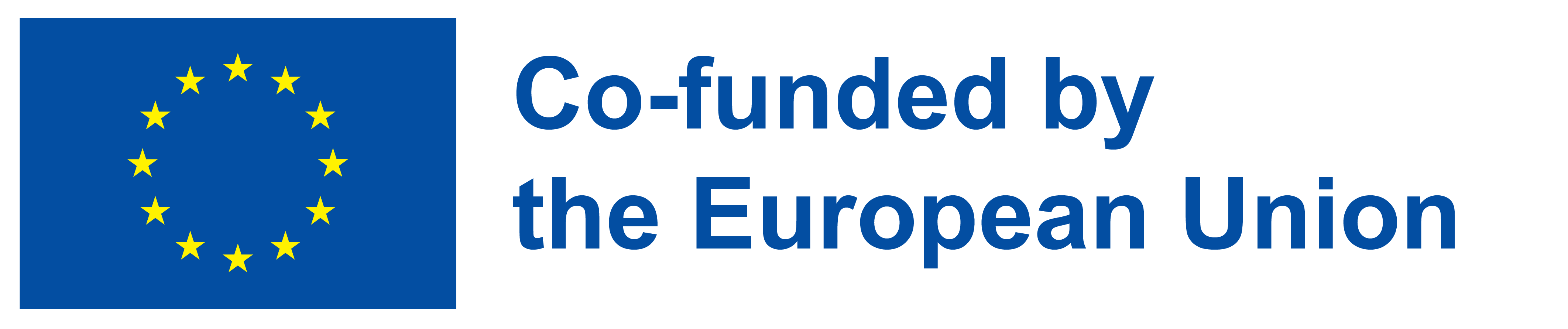 PRIRUČNIK
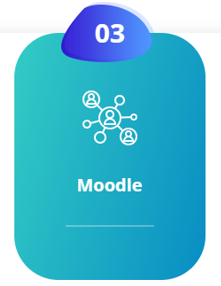 www.esldramaactivities.eu
MODULE-1: Training module: how to do
Podnaslov-10:

Kako biti prihvaćen u stranom društvu sa svojim govorom u kojem je sva komunikacija na engleskom
Pitanje 1 
Pitanje 2 
Pitanje 3
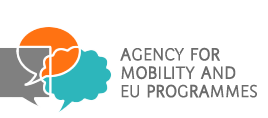 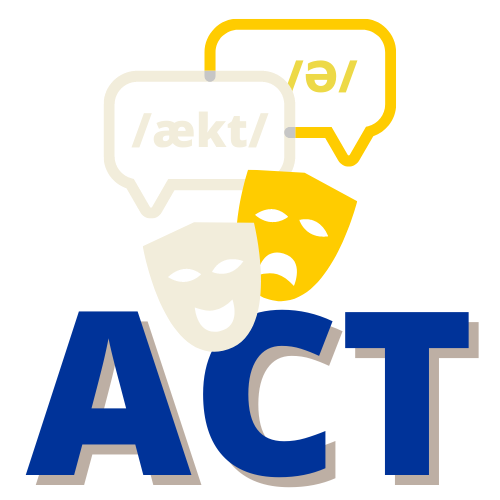 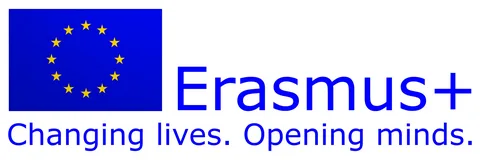 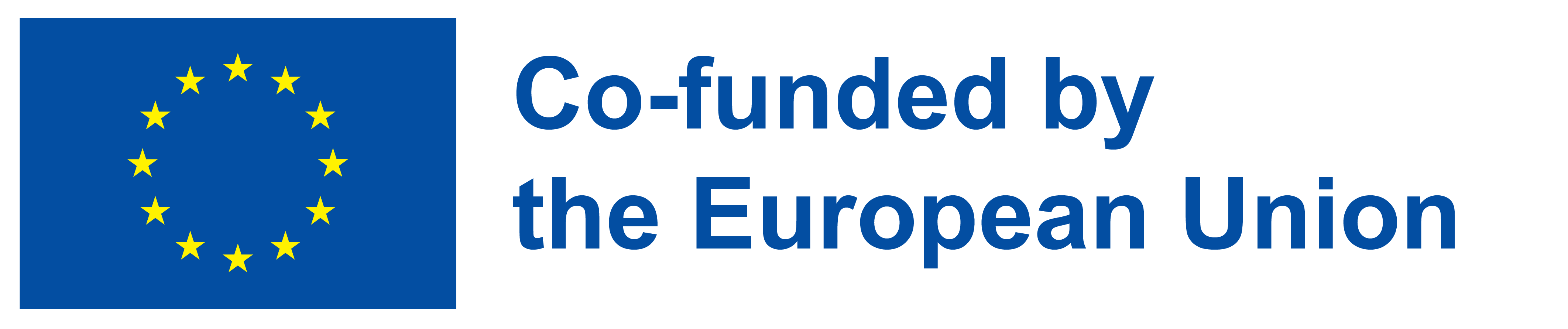 PRIRUČNIK
www.esldramaactivities.eu
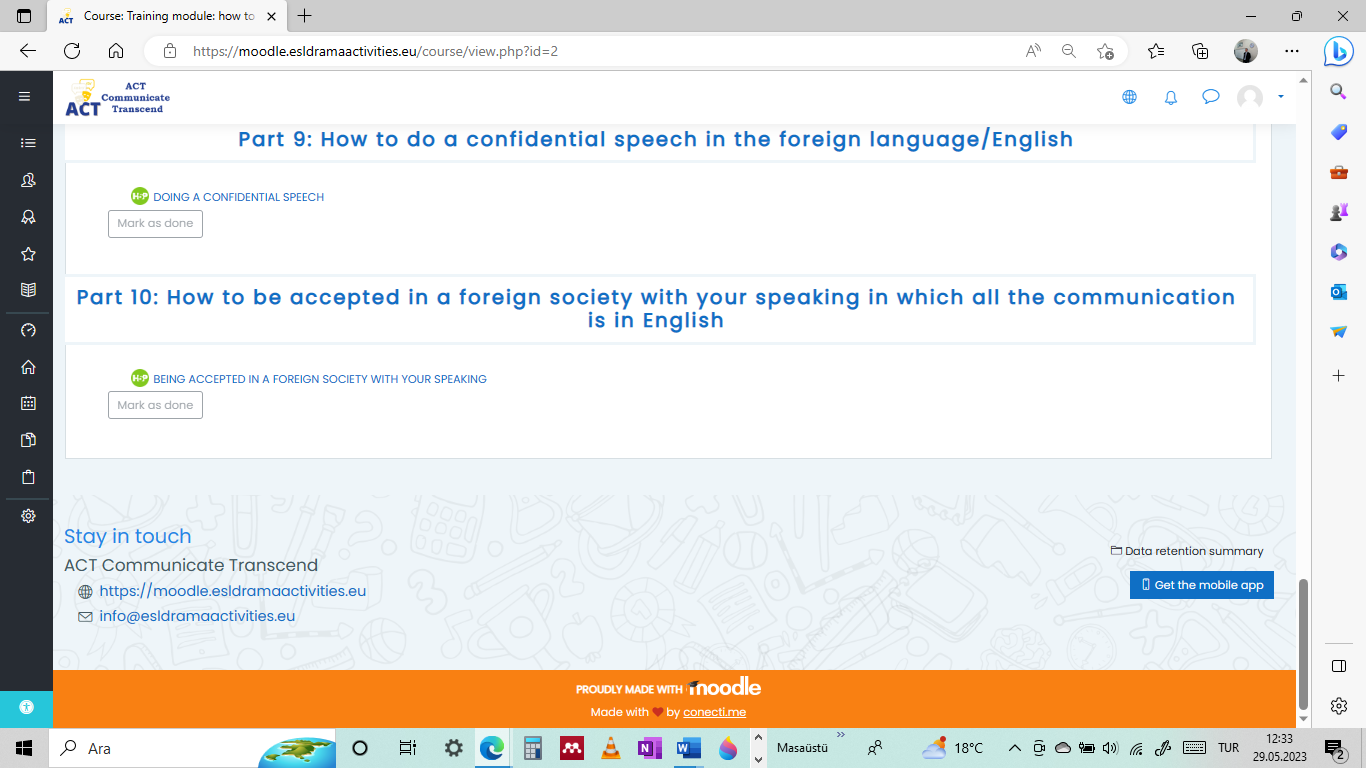 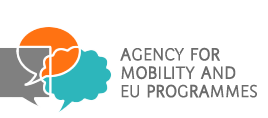 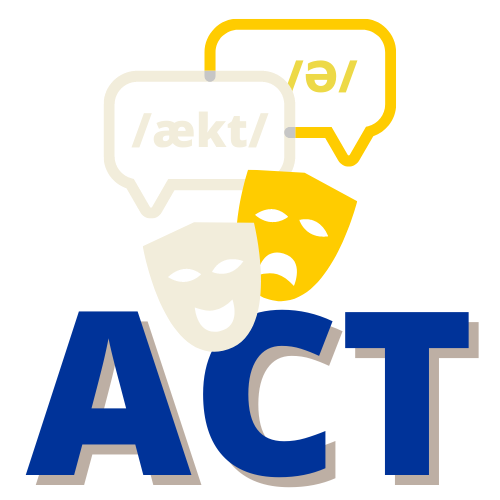 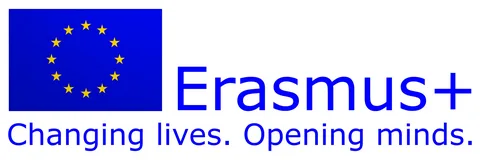 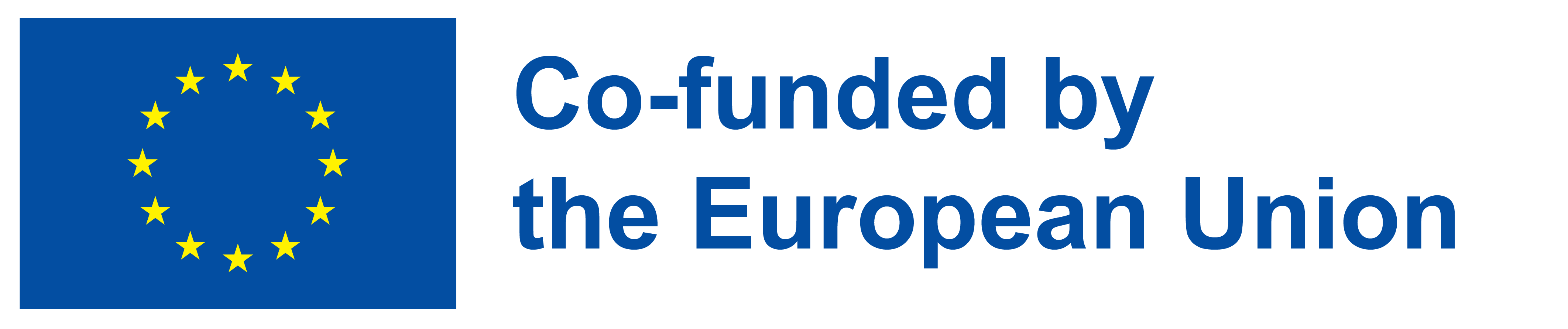 PRIRUČNIK
www.esldramaactivities.eu
Ova publikacija [priopćenje] odražava samo stajališta autora i Komisija se ne može smatrati odgovornom za bilo kakvu upotrebu informacija sadržanih u njoj.
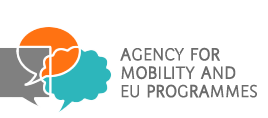 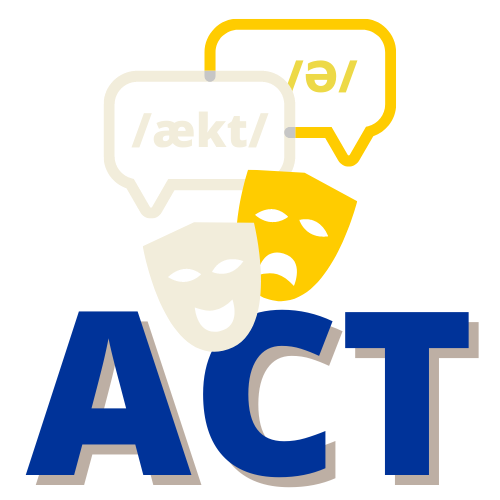 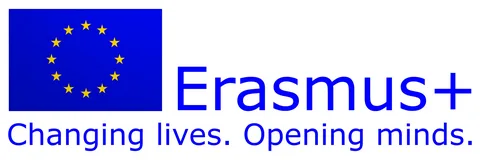 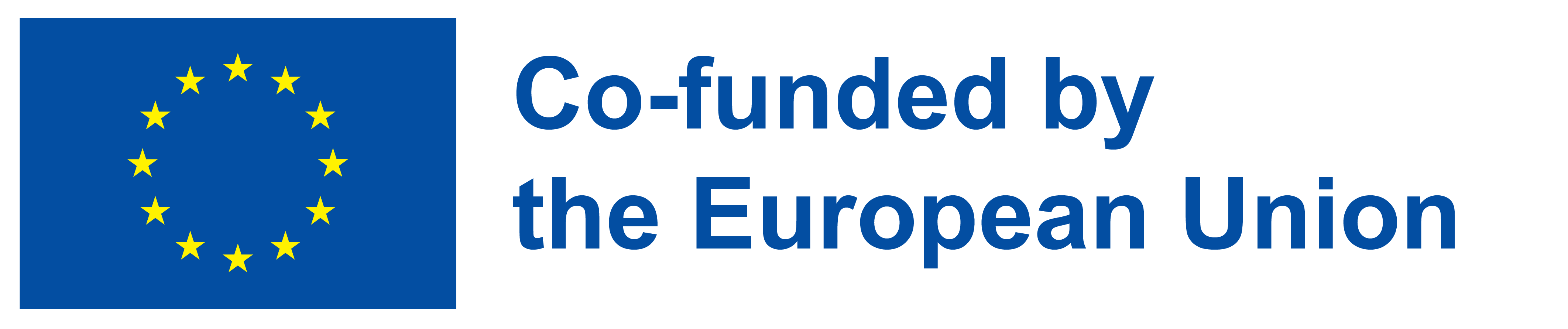